SOMMAIRE
Séance 19   Rechercher une partie

Séance 20   Rechercher le tout

Séance 21   Rechercher une partie

Séance 22   Rechercher le tout

Séance 23   Rechercher le tout

Séance 24   Rechercher une partie

Séance 25   Évaluation
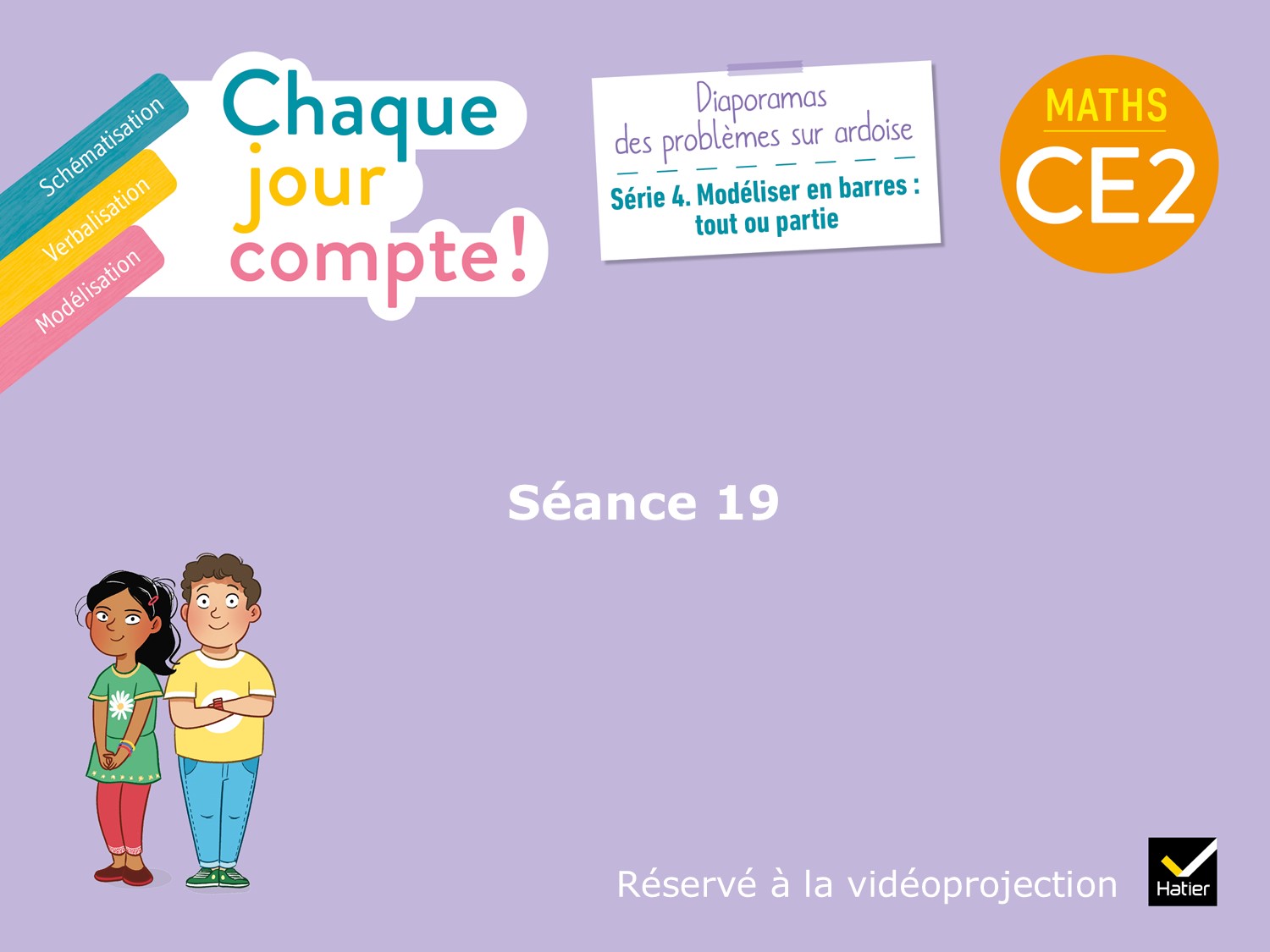 [Speaker Notes: Prenez vos ardoises, nous allons résoudre un premier problème.]
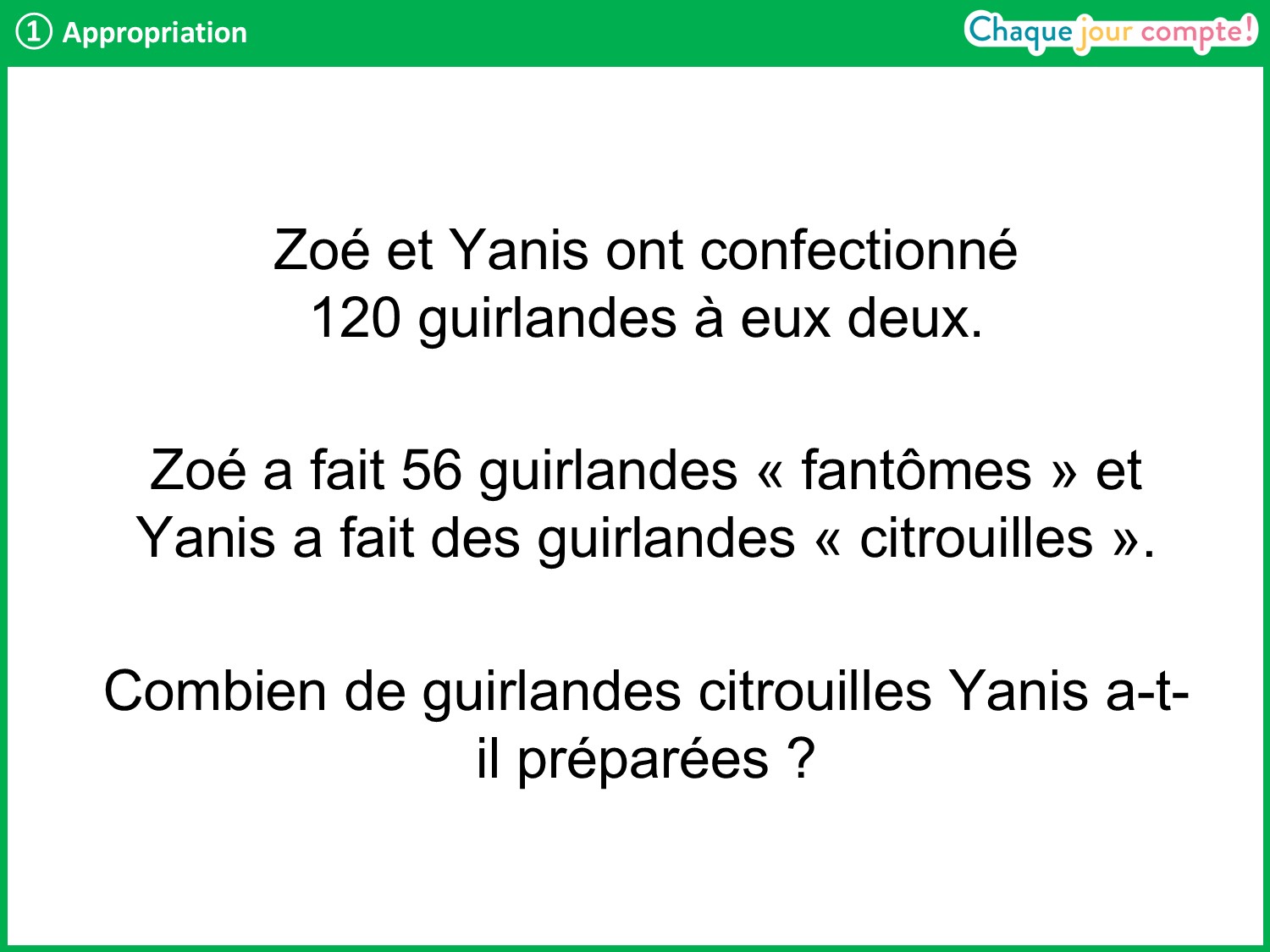 [Speaker Notes: Demander à un élève de lire le problème et de le reformuler. De quoi parle ce problème ?
Faire verbaliser qu’il y a deux parties (le groupe des guirlandes fantômes et celui des guirlandes citrouilles) qui forment un tout.
On va tracer un schéma en barres pour représenter ce problème. Comment peut-on faire ?
Faire émerger qu’il faut tracer 2 petites barres côte à côte pour représenter les 2 parties et une grande barre pour représenter le tout.]
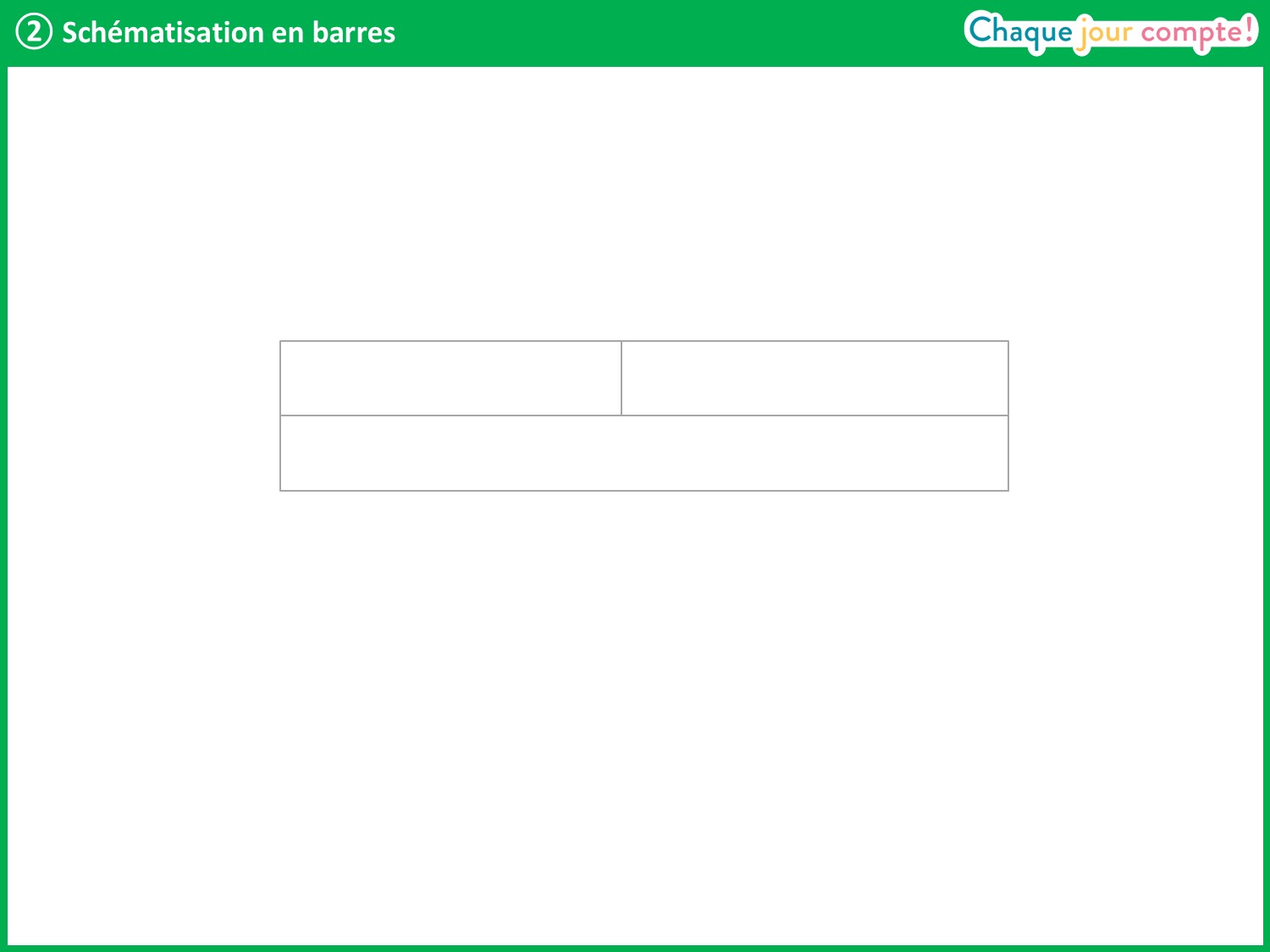 [Speaker Notes: Voici le schéma en barres que vous allez compléter. Il y a deux parties qui forment un tout.
Que cherche-t-on ? → On cherche combien de guirlandes citrouilles il y a. 
Y a-t-il plus de guirlandes citrouilles ou moins de guirlandes citrouilles que le nombre total de guirlandes ? → Moins, car les guirlandes citrouilles sont une partie de l’ensemble des guirlandes.
Vous allez reproduire ce schéma en barres sur votre ardoise et le compléter.
Laisser un temps aux élèves. Circuler dans les rangs pour aider les élèves à tracer le schéma en barres. 
Reprendre en collectif : 
Que doit-on placer dans la plus grande barre ? → Le nombre total de guirlandes.
Connait-on ce nombre total ? → Oui, c’est 120.]
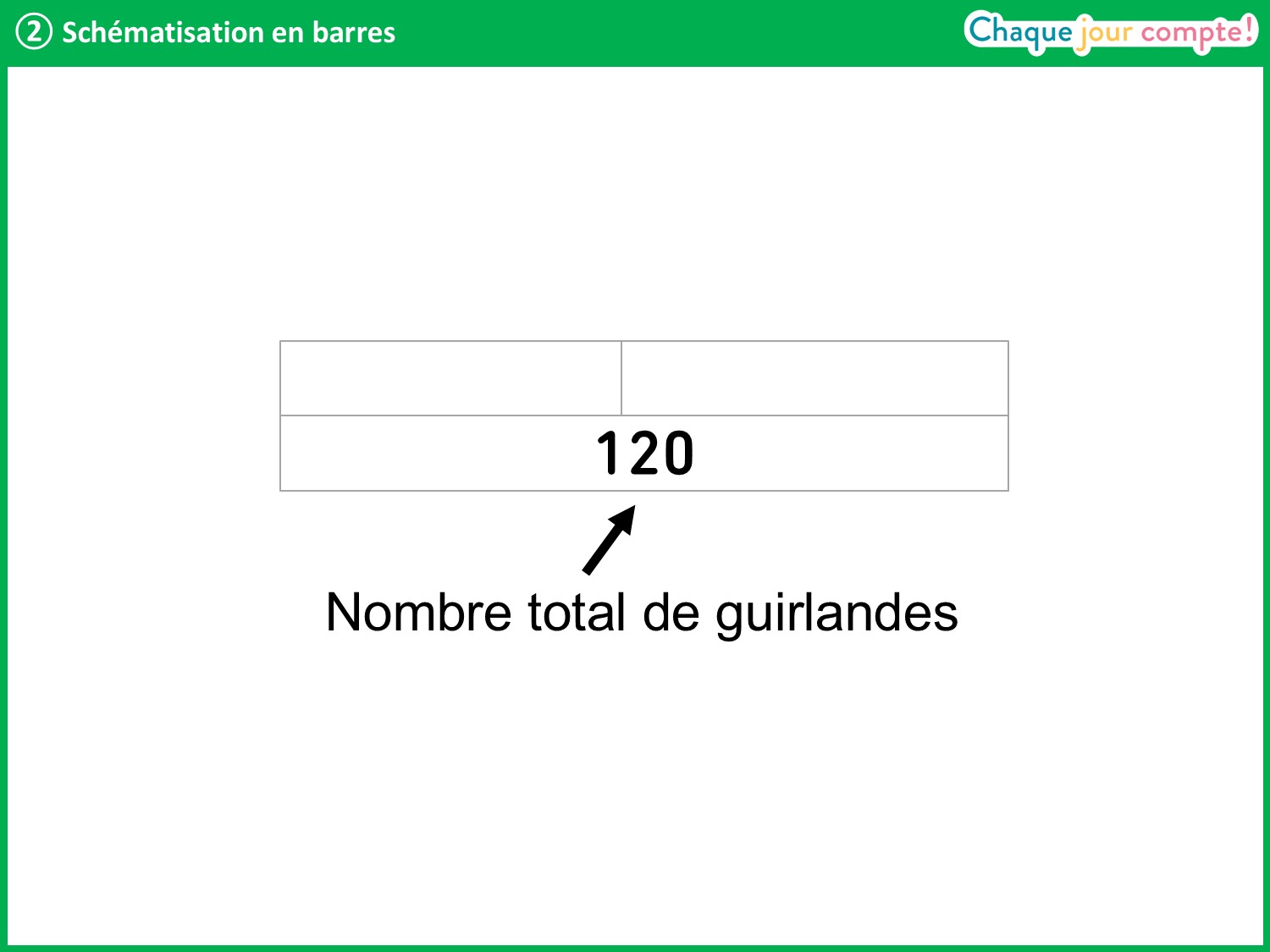 [Speaker Notes: Voici le nombre total de guirlandes. 
Que place-t-on ensuite ? → 56 dans une des petites barres, car les 56 guirlandes fantômes font partie des 120 guirlandes qu’il y a en tout.]
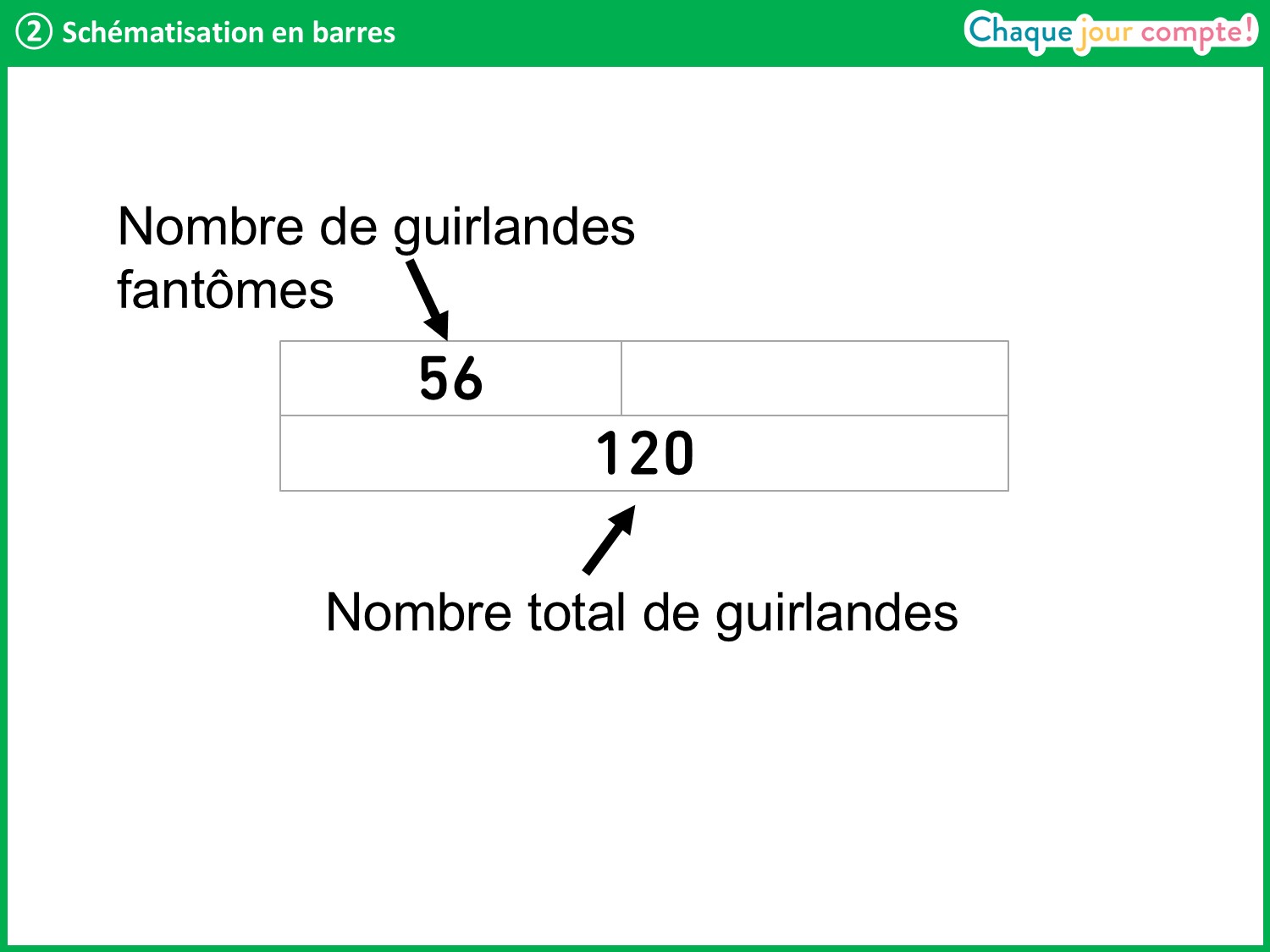 [Speaker Notes: Voici les guirlandes fantômes. 
Que cherche-t-on ? → On cherche combien de guirlandes citrouilles il y a.
Comment peut-on montrer que c’est ce que l’on cherche ? → On met un point d’interrogation dans l’autre petite barre.]
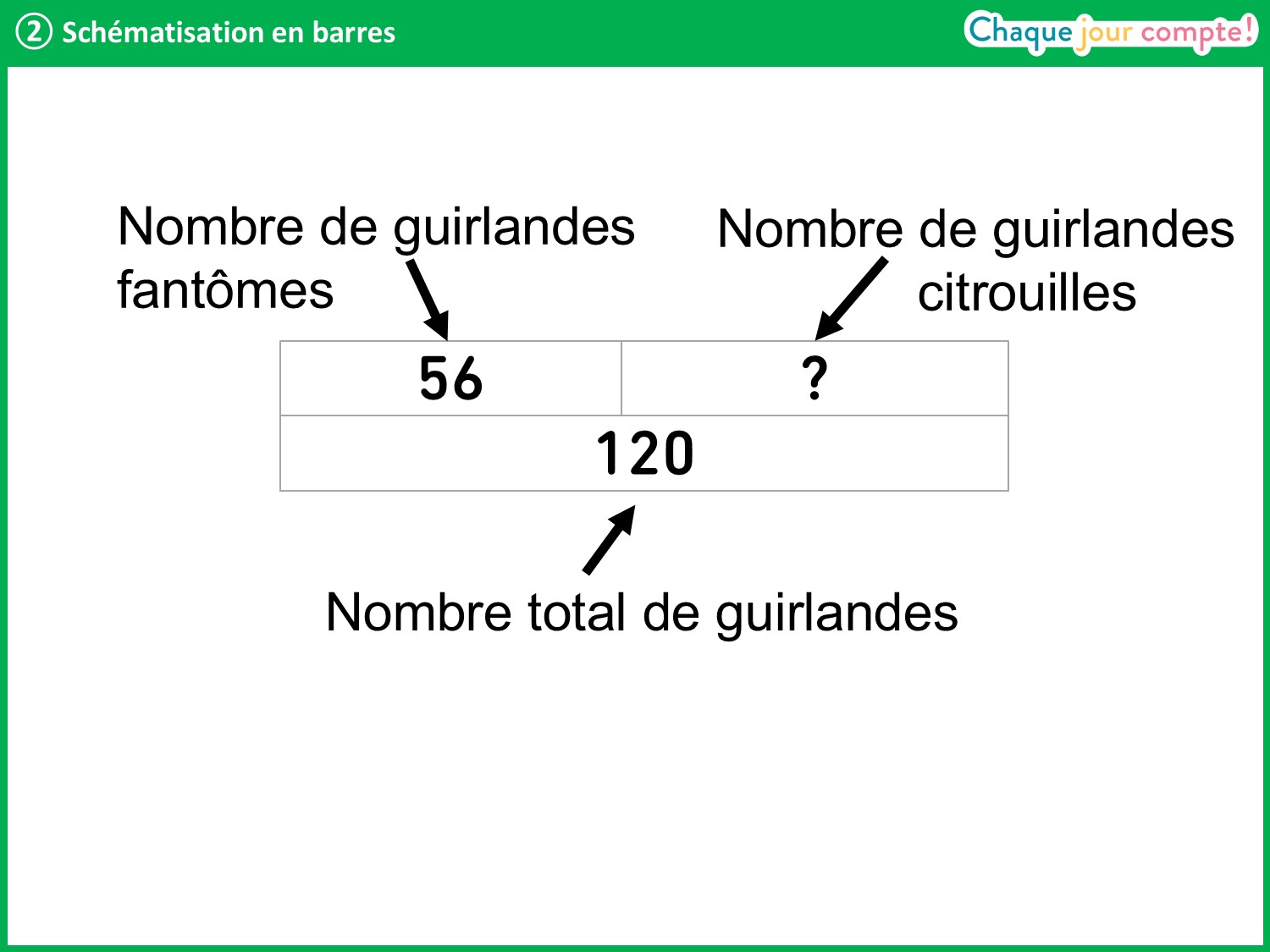 [Speaker Notes: On vient de représenter le problème par un schéma en barres.
À présent, prenez vos ardoises et écrivez l’opération à faire pour trouver le nombre de guirlandes citrouilles.
Laisser un instant, puis reprendre en collectif : quelle opération correspond à ce schéma en barres ? → Une soustraction. 
Laquelle ?]
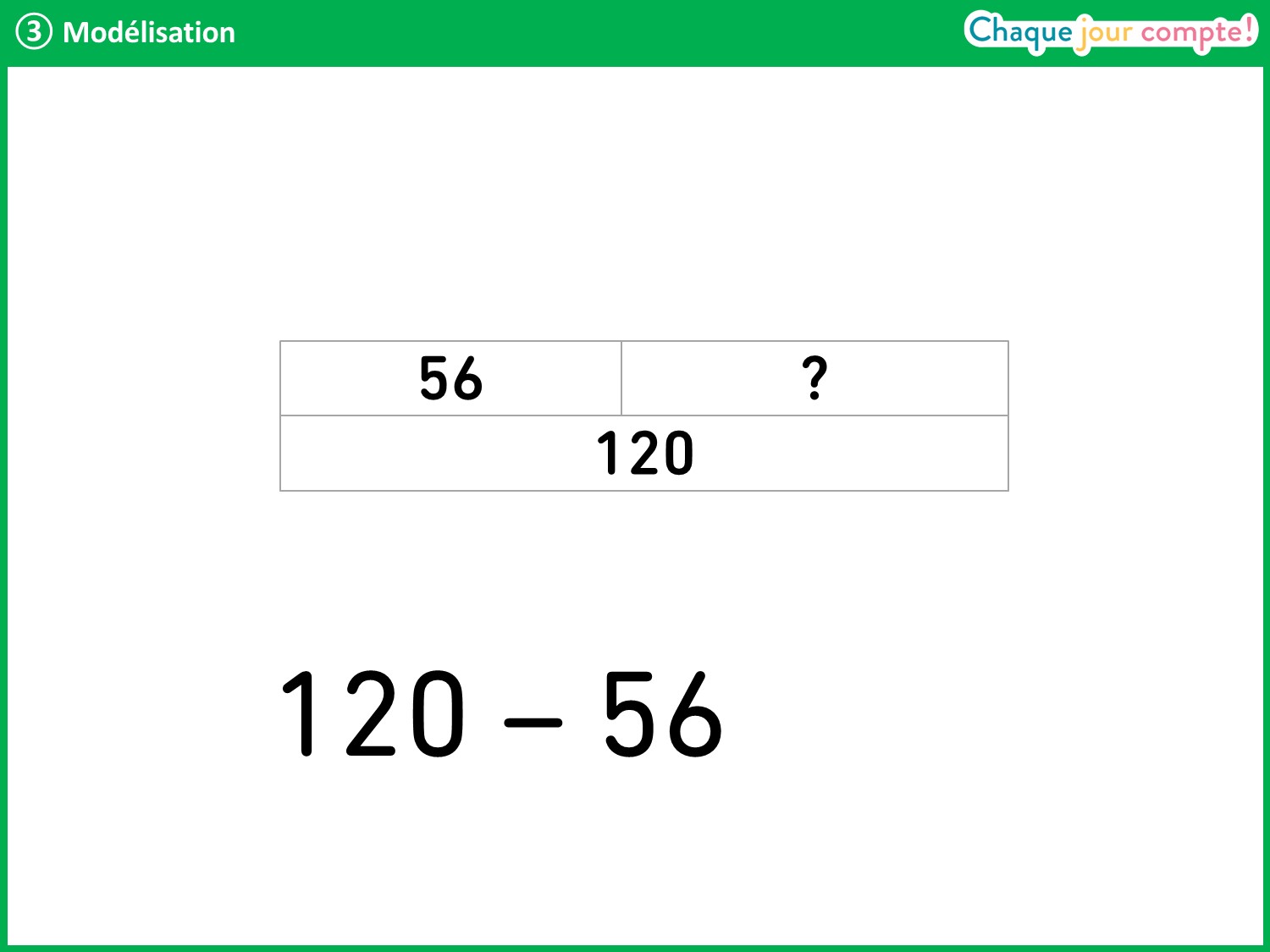 [Speaker Notes: → 120 – 56.]
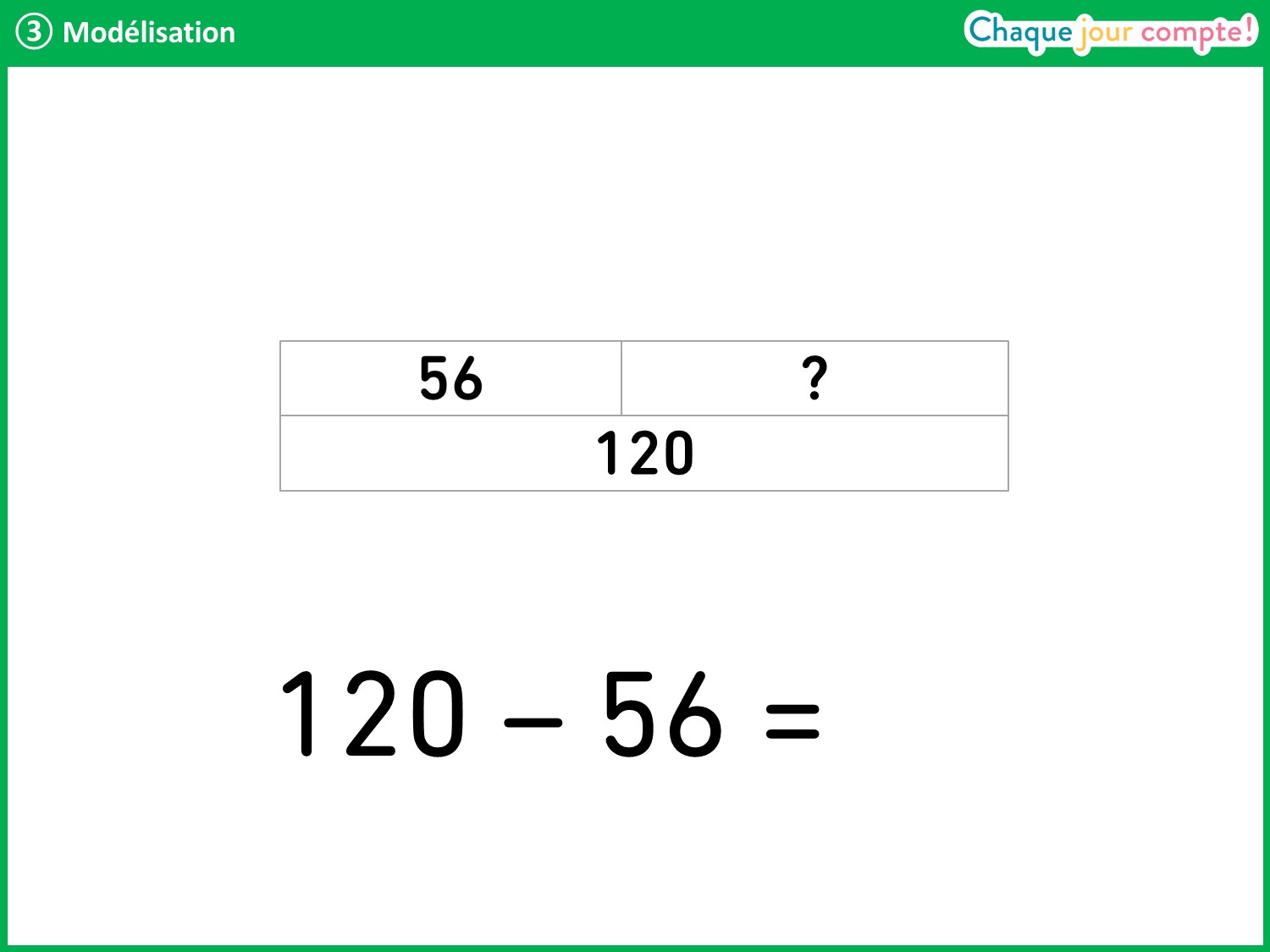 [Speaker Notes: 120 – 56 = combien ? Calculez le résultat.
Laisser un court temps de recherche, puis interroger un élève.]
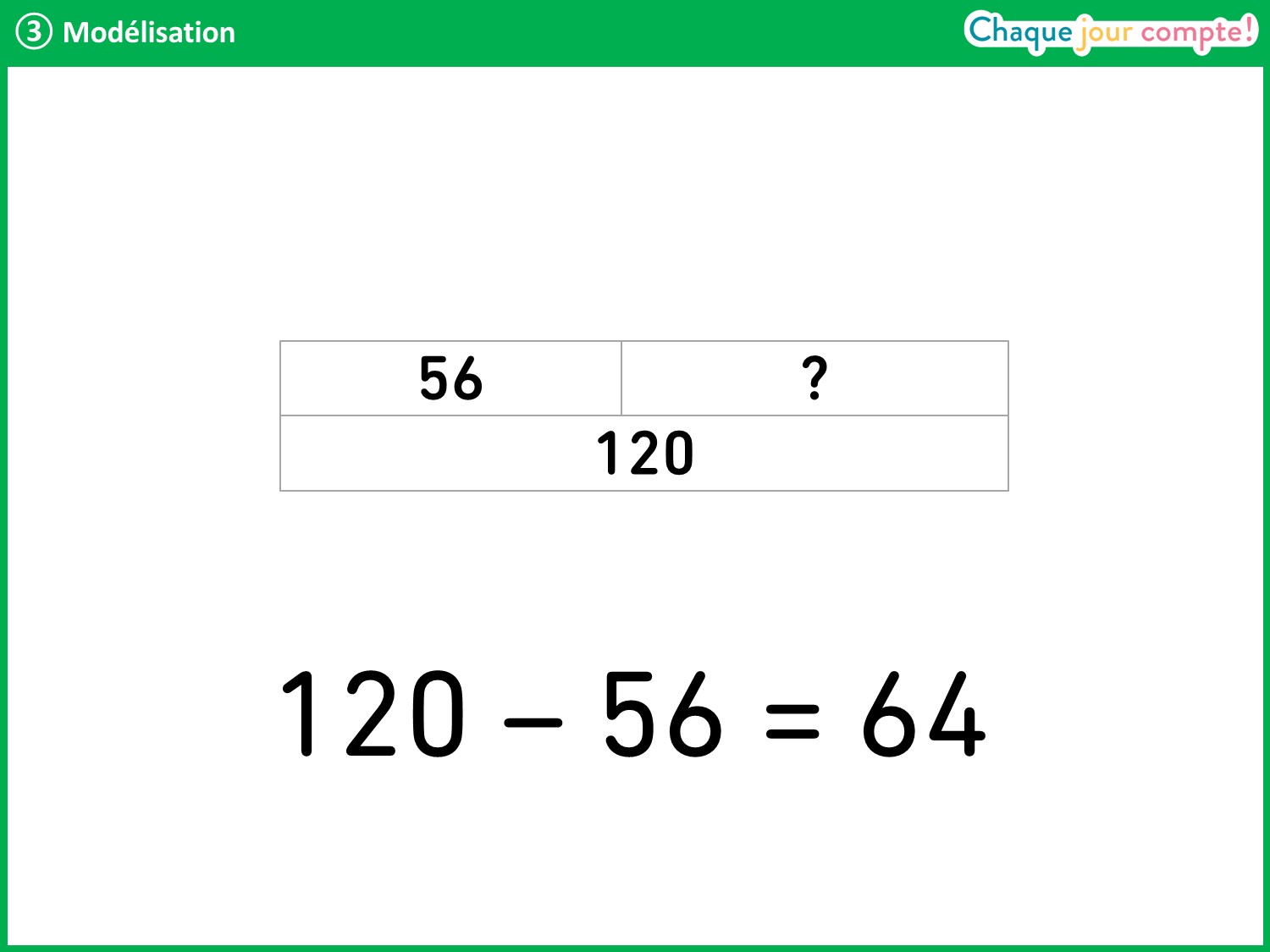 [Speaker Notes: 120 – 56 = 64.
Faire expliciter sa procédure par l’élève : on peut enlever 5 dizaines aux 12 dizaines de 120, puis enlever 6 unités.
On peut aussi procéder par complément avec une addition à trou (56 pour aller à 60, puis 60 pour aller à 120).
Interroger un élève pour qu’il rappelle la question et formule une phrase réponse.]
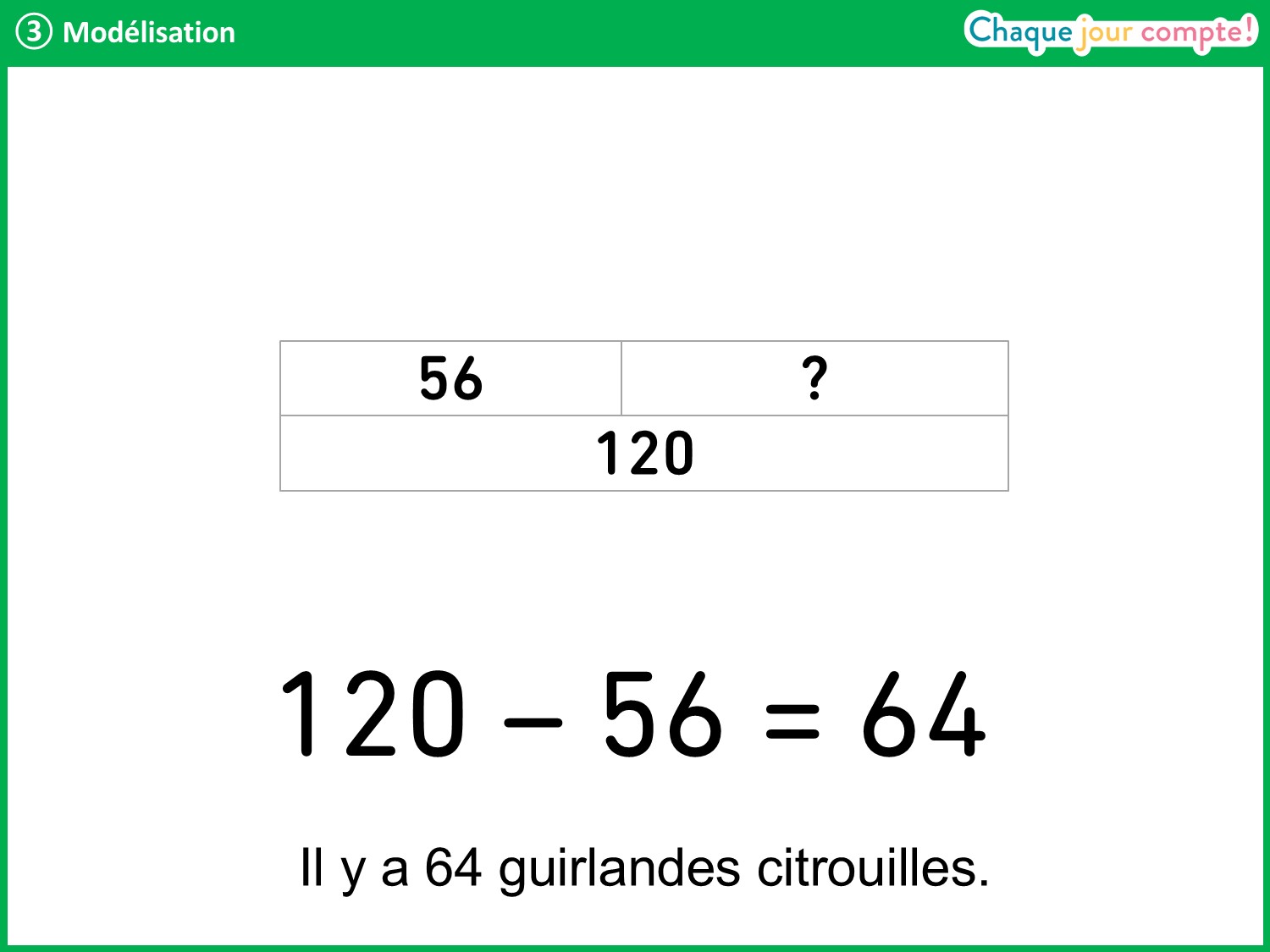 [Speaker Notes:  Il y a 64 guirlandes citrouilles.
Dans un problème où il y a des parties et un tout, la grande barre représente toujours le tout et les petites barres représentent les parties.]
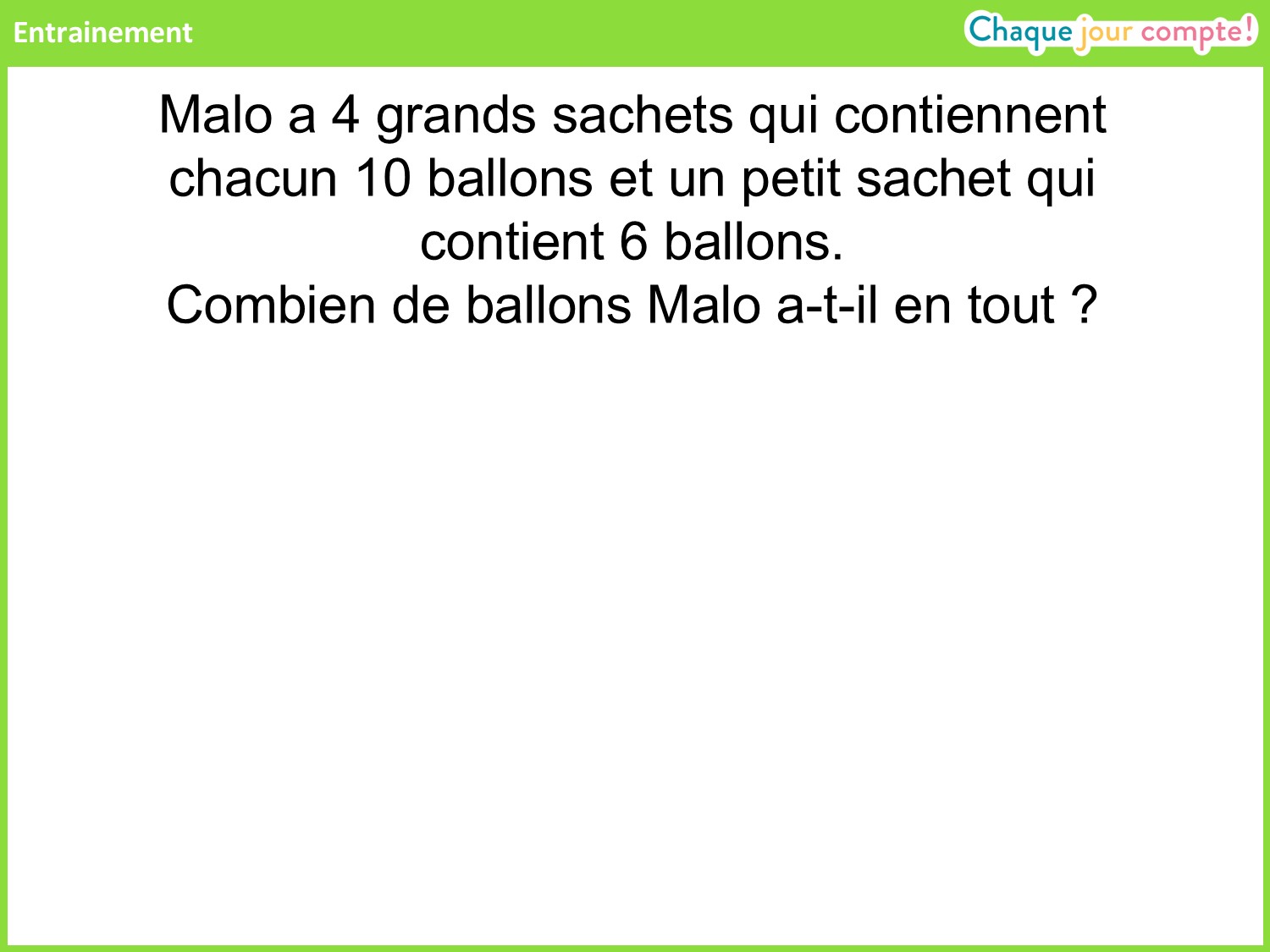 [Speaker Notes: Voici un autre problème que vous allez résoudre sur votre ardoise. 
Demander à un élève de lire le problème et de le reformuler. 
Laisser les élèves chercher, les inciter à faire un schéma en utilisant les barres de dizaines.
Faire une correction rapide avec schéma et modélisation mathématique. 
Calcul : 4 × 10 + 6 = 46 (ou encore 10 + 10 + 10 + 10 + 6 = 46).
Phrase réponse : Malo a 46 ballons en tout.]
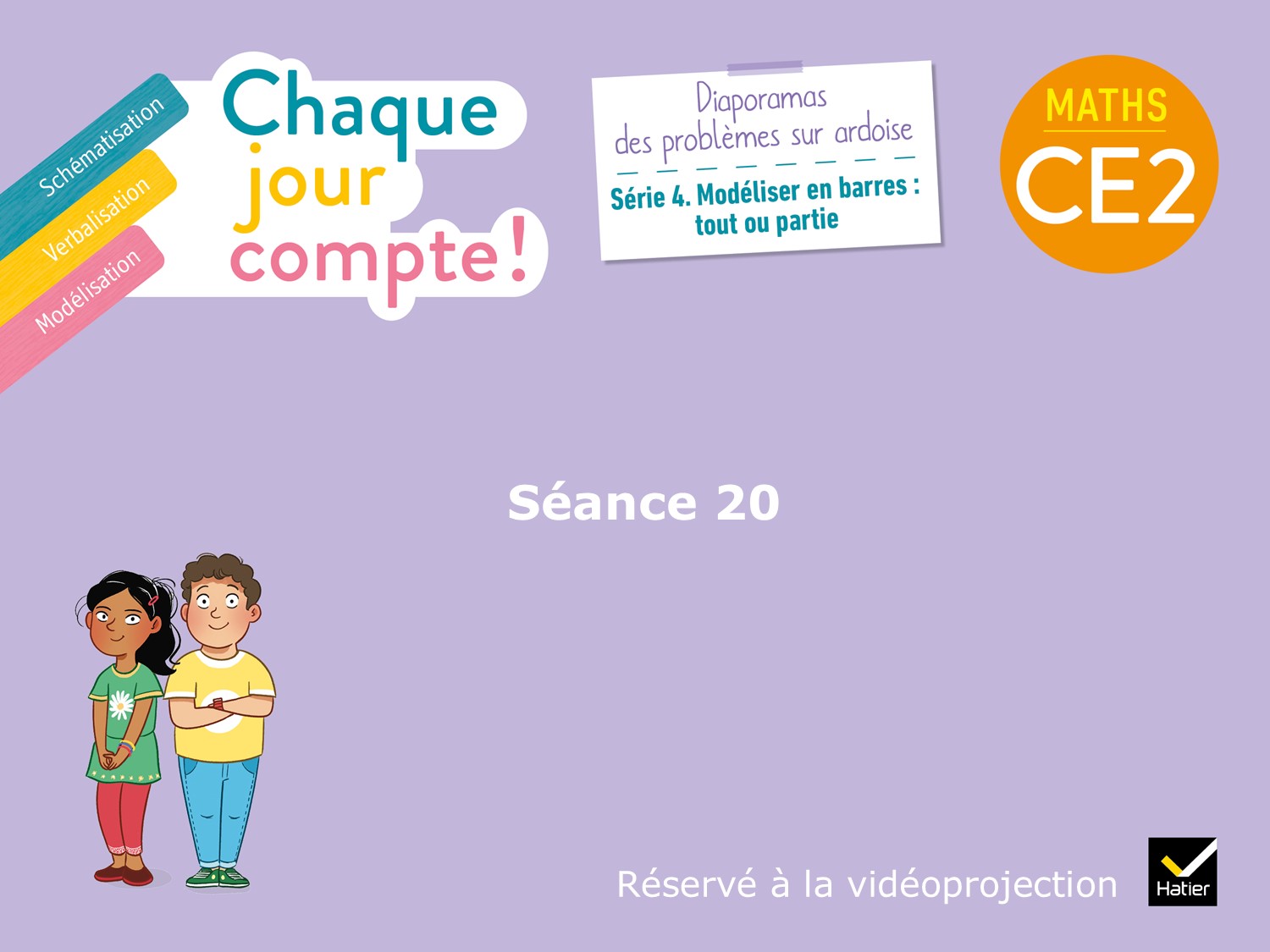 [Speaker Notes: Prenez vos ardoises, nous allons résoudre un premier problème.]
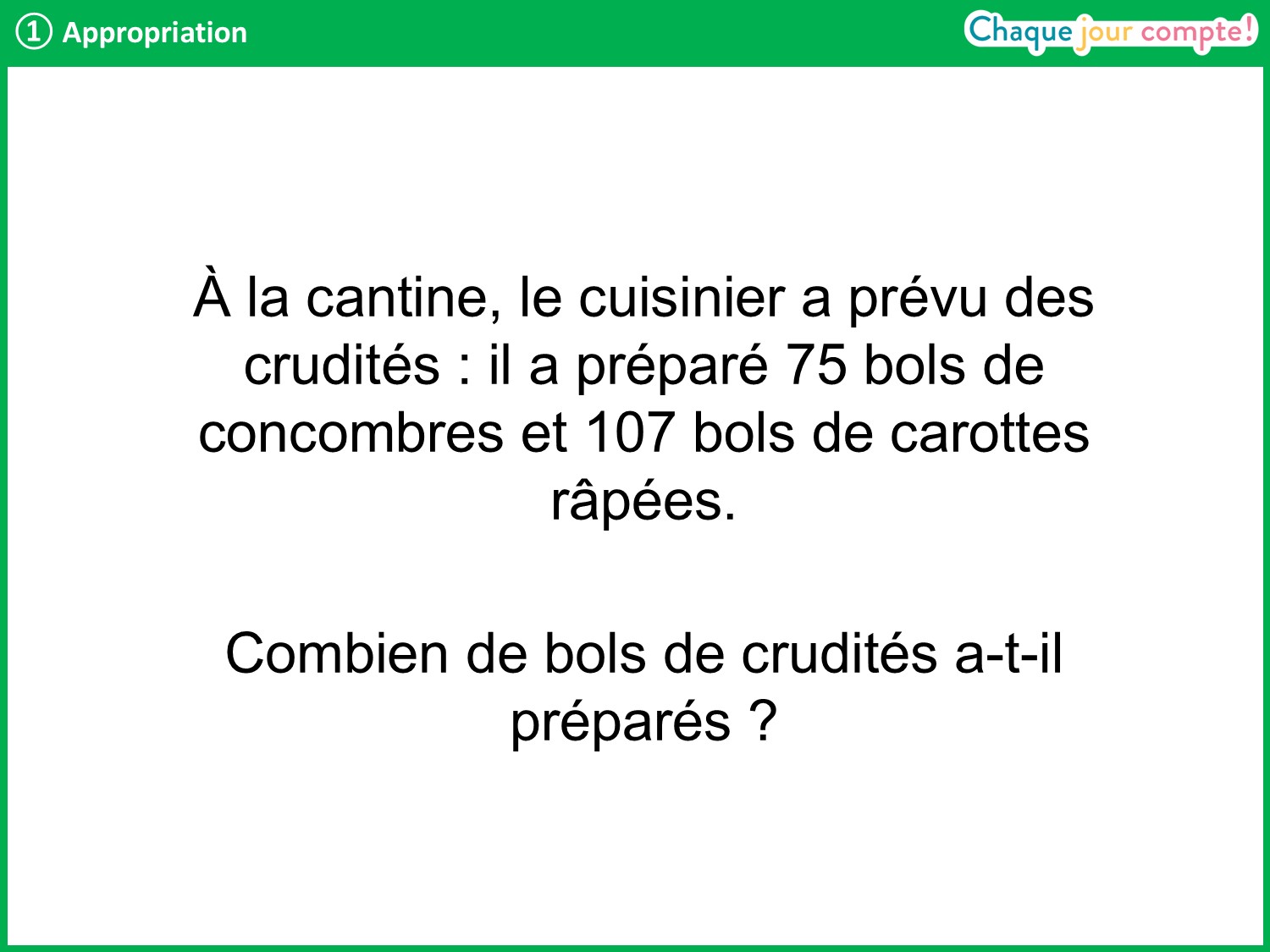 [Speaker Notes: Demander à un élève de lire le problème et de le reformuler. 
De quoi parle ce problème ?
Faire verbaliser qu’il y a deux parties (le groupe des bols de concombres et celui des carottes râpées) qui forment un tout.
On va tracer un schéma en barres pour représenter ce problème. Comment peut-on faire ?
Faire émerger qu’il faut tracer 2 petites barres côte à côte pour représenter les 2 parties et une grande barre pour représenter le tout.]
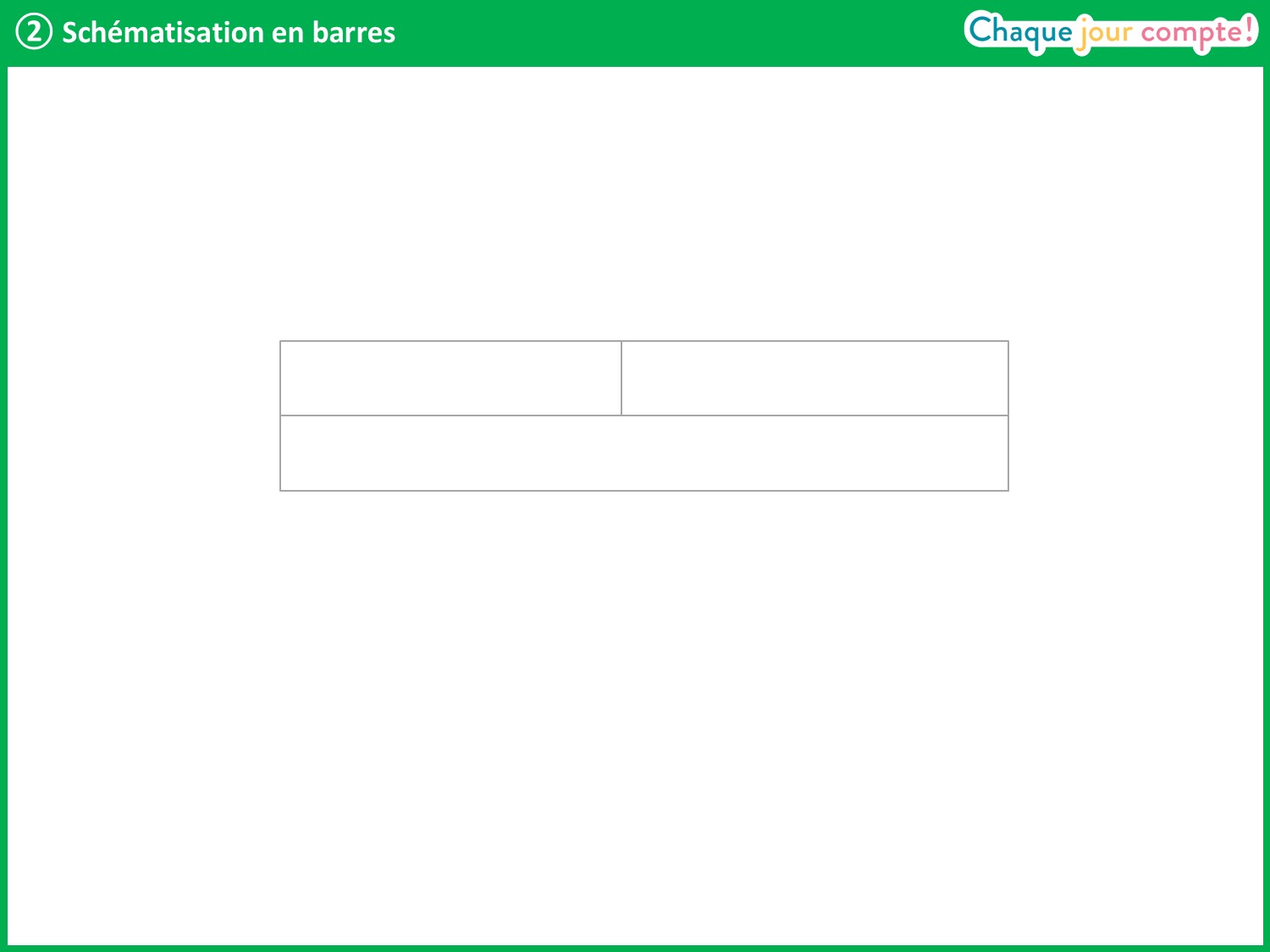 [Speaker Notes: Voici le schéma en barres que l’on va compléter. Il y a deux parties qui forment un tout.
Que cherche-t-on ? → On cherche combien il y a de bols en tout. 
Vous allez reproduire ce schéma en barres sur votre ardoise et le compléter.
Laisser un temps aux élèves. Circuler dans les rangs pour aider les élèves à tracer le schéma en barres. 
Reprendre en collectif : 
Que doit-on placer dans la plus grande barre ? → Le nombre total de bols de crudités.
Connait-on ce nombre total ? → Non c’est ce que l’on cherche, donc on met un point d’interrogation.]
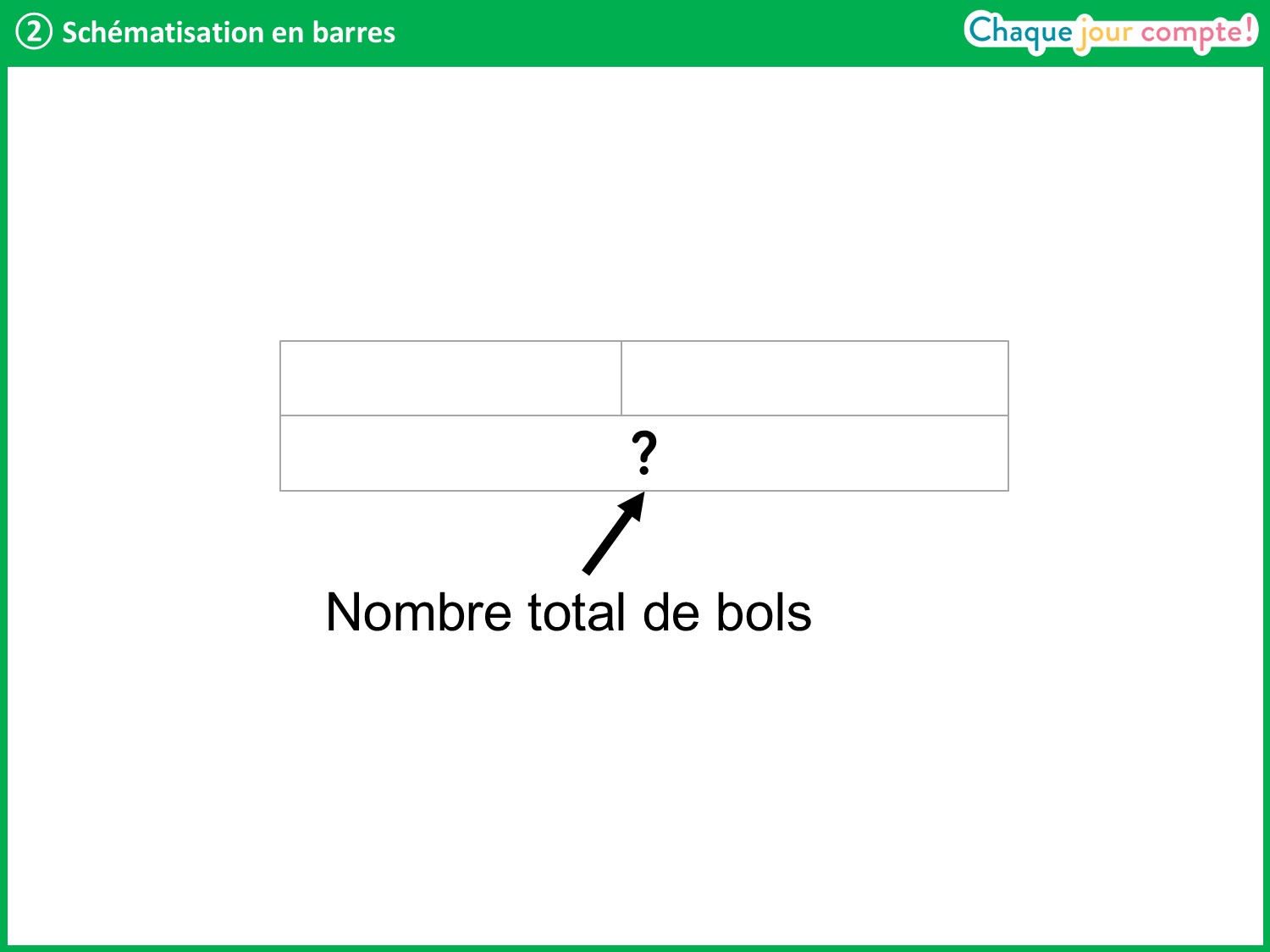 [Speaker Notes: Voici le nombre total de bols. 
Que place-t-on ensuite ? → 75 dans une des petites barres (c’est le groupe des bols de concombre) et 107 dans l’autre petite barre (c’est le groupe des bols de carottes râpées).]
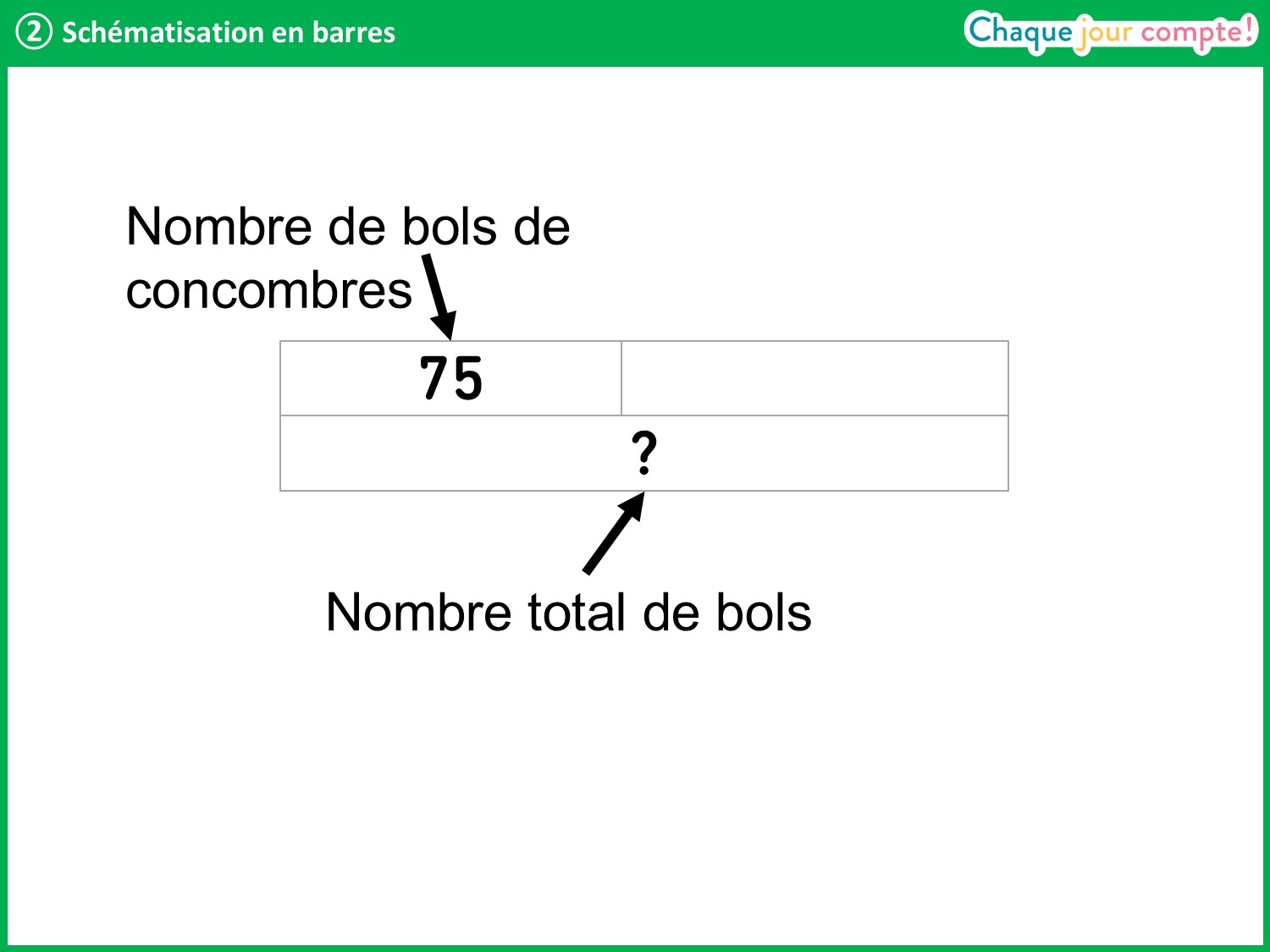 [Speaker Notes: → Voici les bols de concombres.]
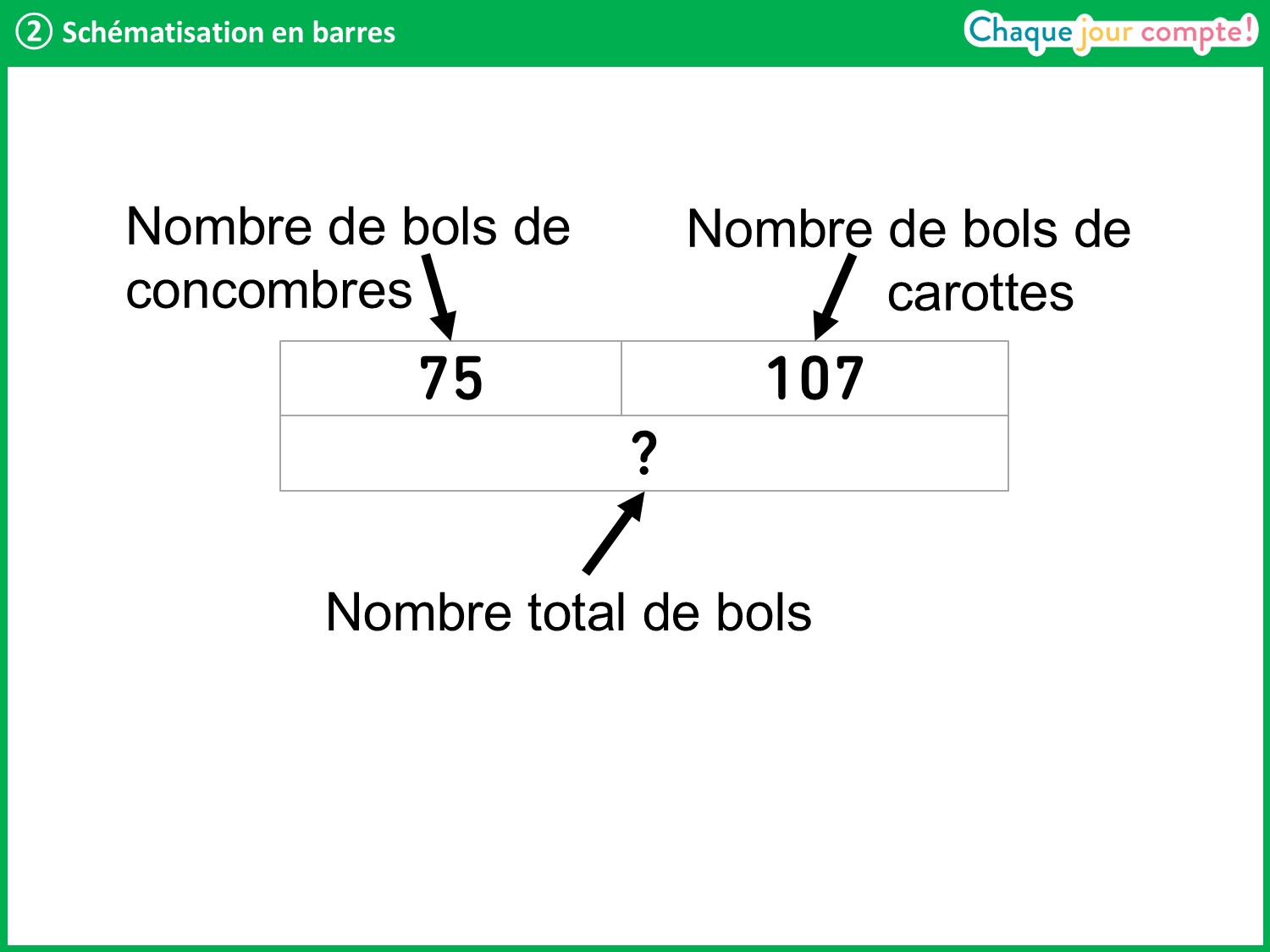 [Speaker Notes: Voici les bols de carottes râpées.
On vient de représenter le problème par un schéma en barres.
À présent, prenez vos ardoises et écrivez l’opération à faire pour trouver le nombre total de bols.
Laisser un instant, puis reprendre en collectif : quelle opération correspond à ce schéma en barres ? → Une addition. 
Laquelle ?]
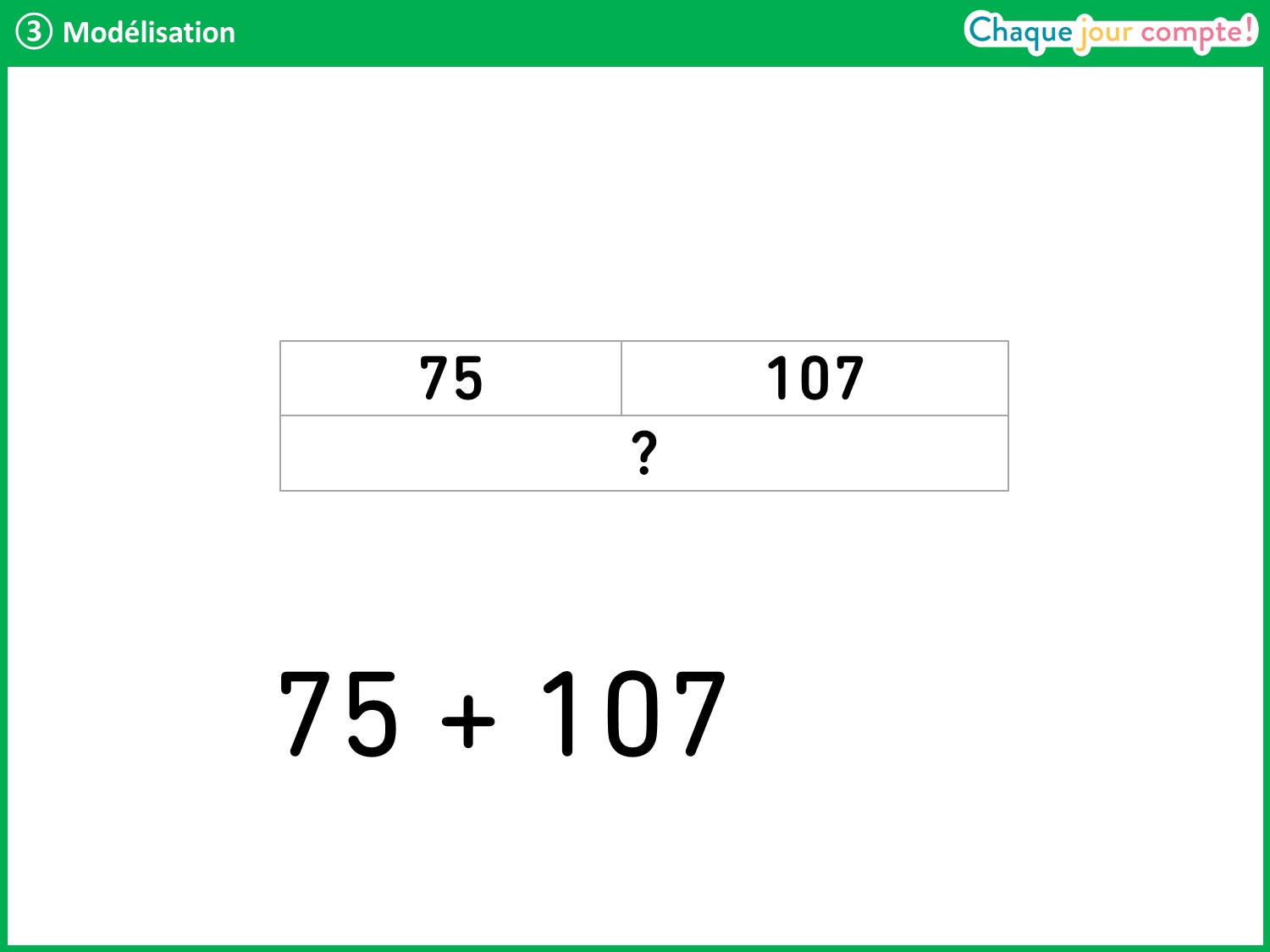 [Speaker Notes: → 75 + 107.]
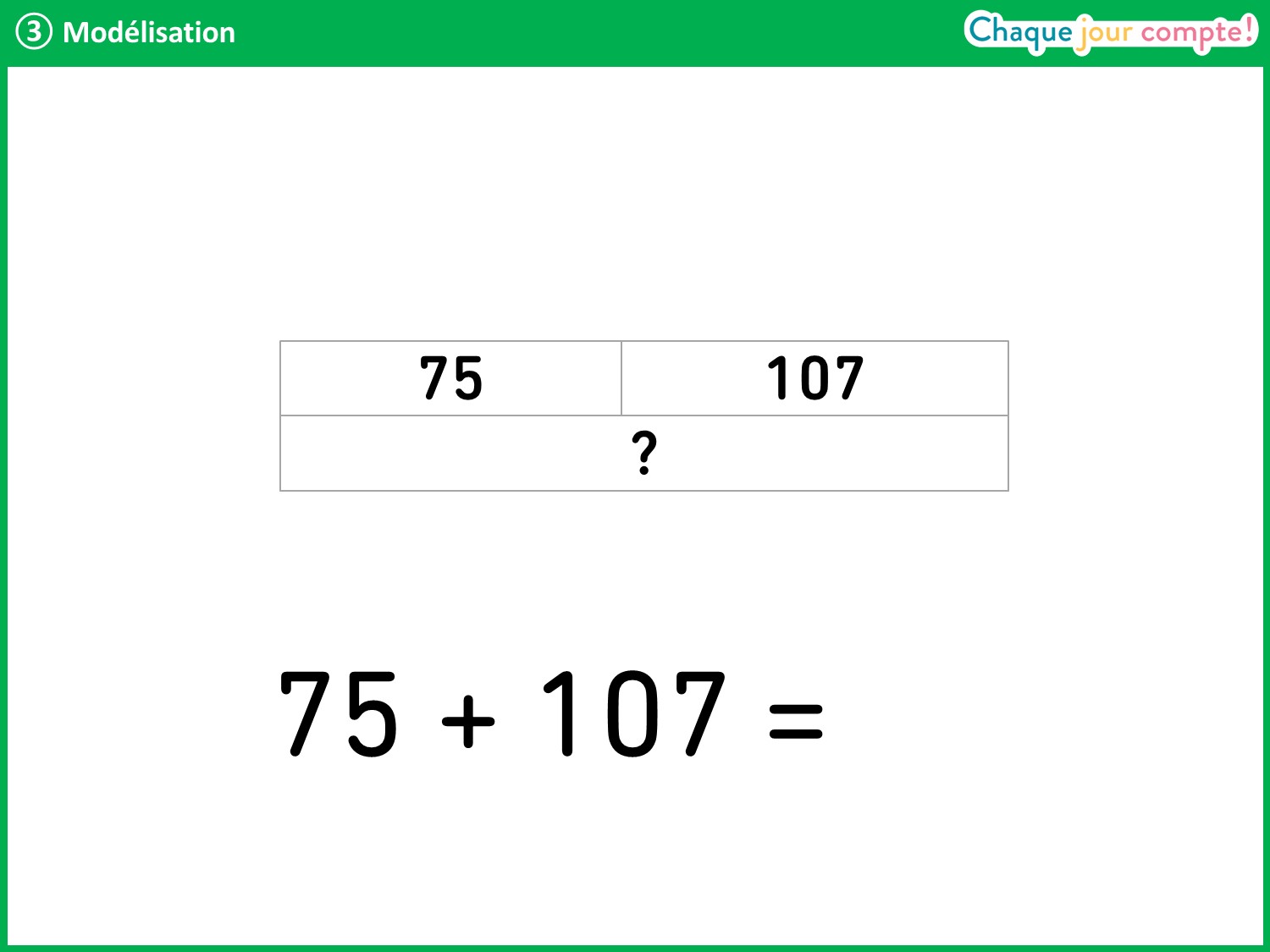 [Speaker Notes: 75 + 107 = combien ? Calculez le résultat.
Laisser un court temps de recherche, puis interroger un élève.]
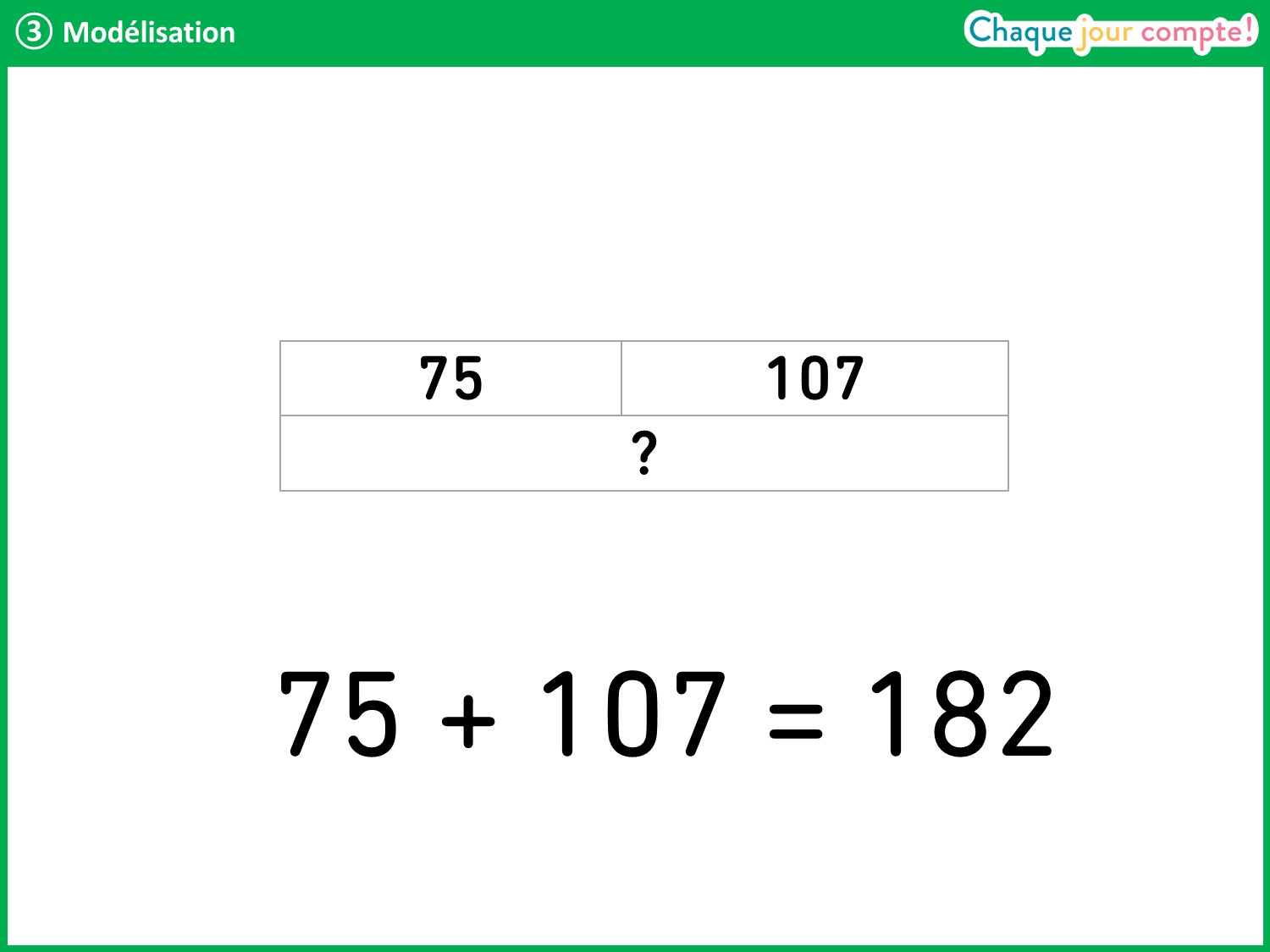 [Speaker Notes: 75 + 107 = 182.
Faire expliciter par l’élève sa procédure : on peut ajouter les dizaines entre elles, puis ajouter les unités entre elles.
On peut aussi partir de 107, ajouter 5 puis ajouter 7 dizaines.
Interroger un élève pour qu’il rappelle la question et fasse une phrase réponse.]
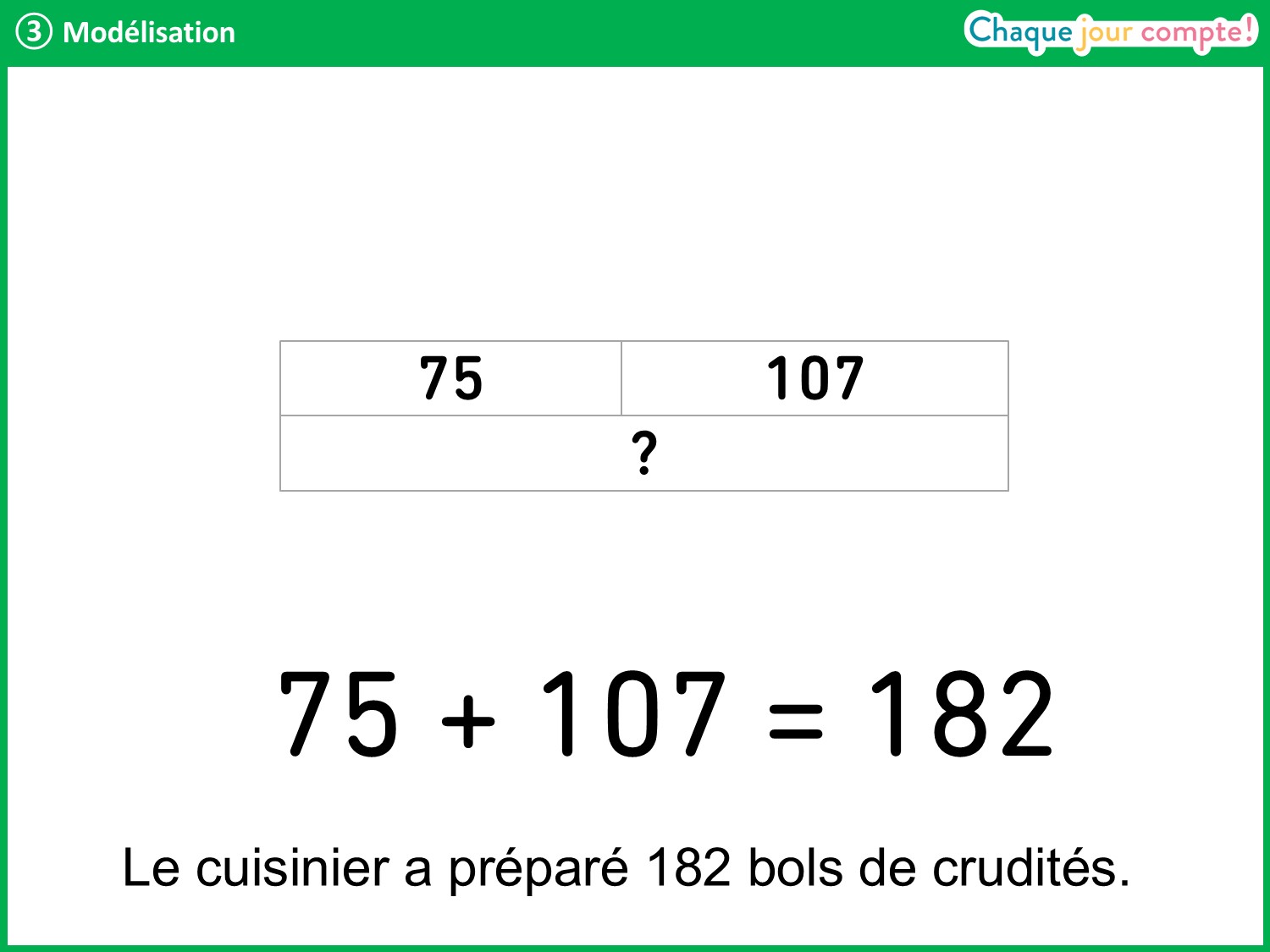 [Speaker Notes:  Le cuisinier a préparé 182 bols de crudités.
Rappeler que dans un problème où il y a des parties et un tout, la grande barre représente toujours le tout et les petites barres représentent les parties.]
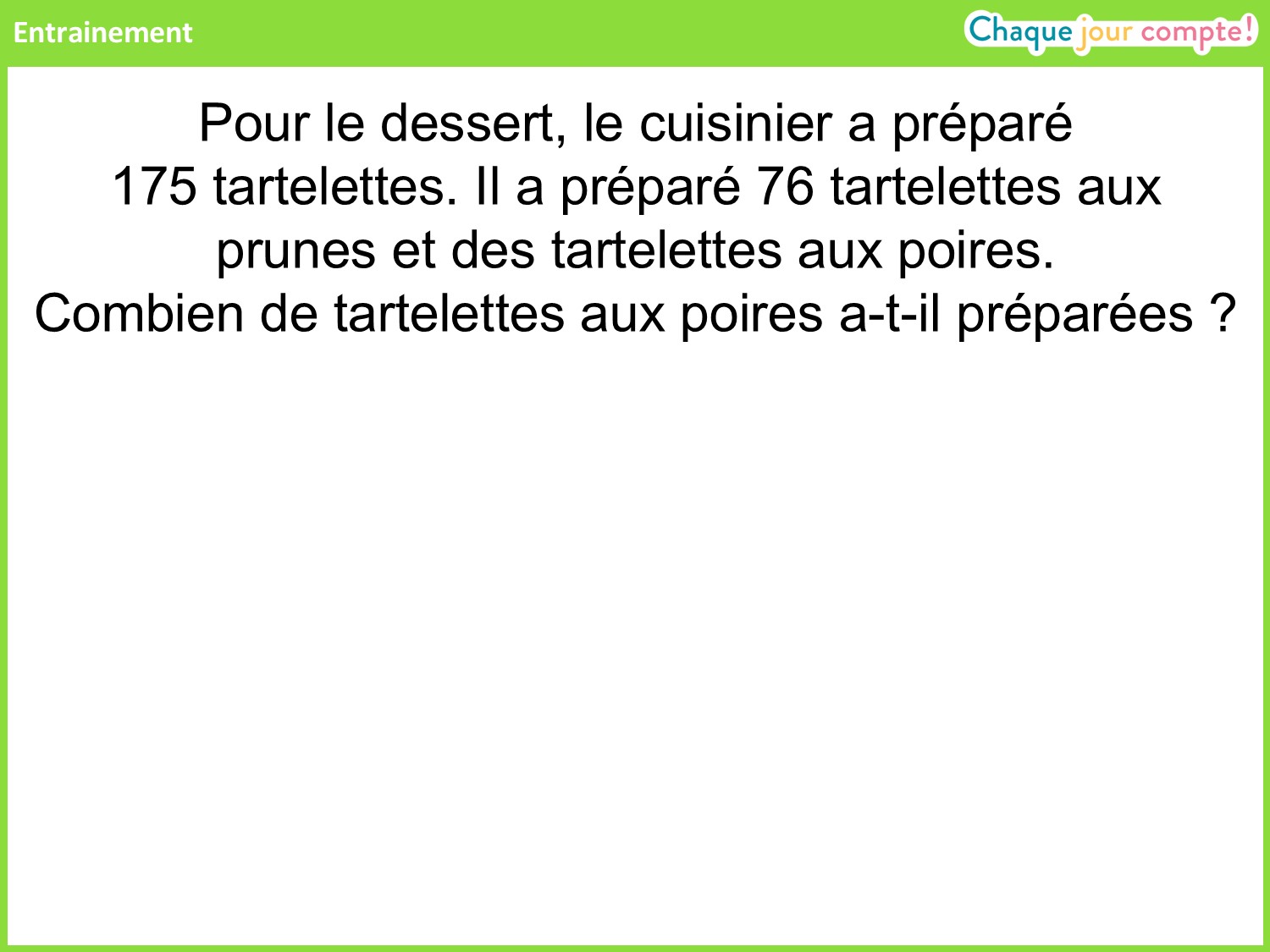 [Speaker Notes: Voici un autre problème que vous allez résoudre sur votre ardoise. 
Lire le problème et le faire reformuler par les élèves. 
Laisser les élèves chercher ; les inciter à faire un schéma en barres.
Faire une correction rapide avec schéma en barres et modélisation mathématique. 
Calcul : 175 – 76 = 99.
Phrase réponse : Il a préparé 99 tartelettes aux poires.]
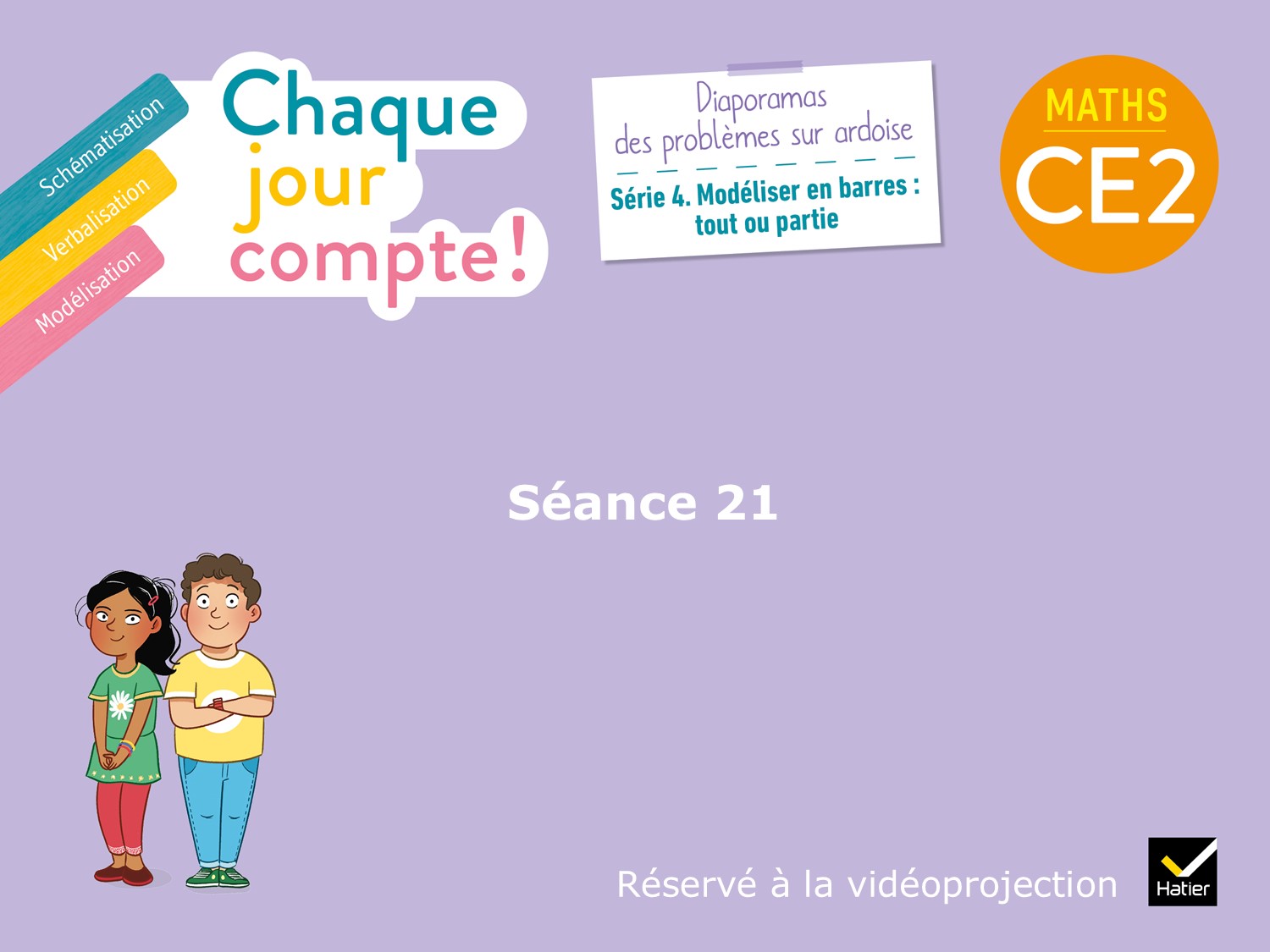 [Speaker Notes: Prenez vos ardoises, nous allons résoudre un premier problème.]
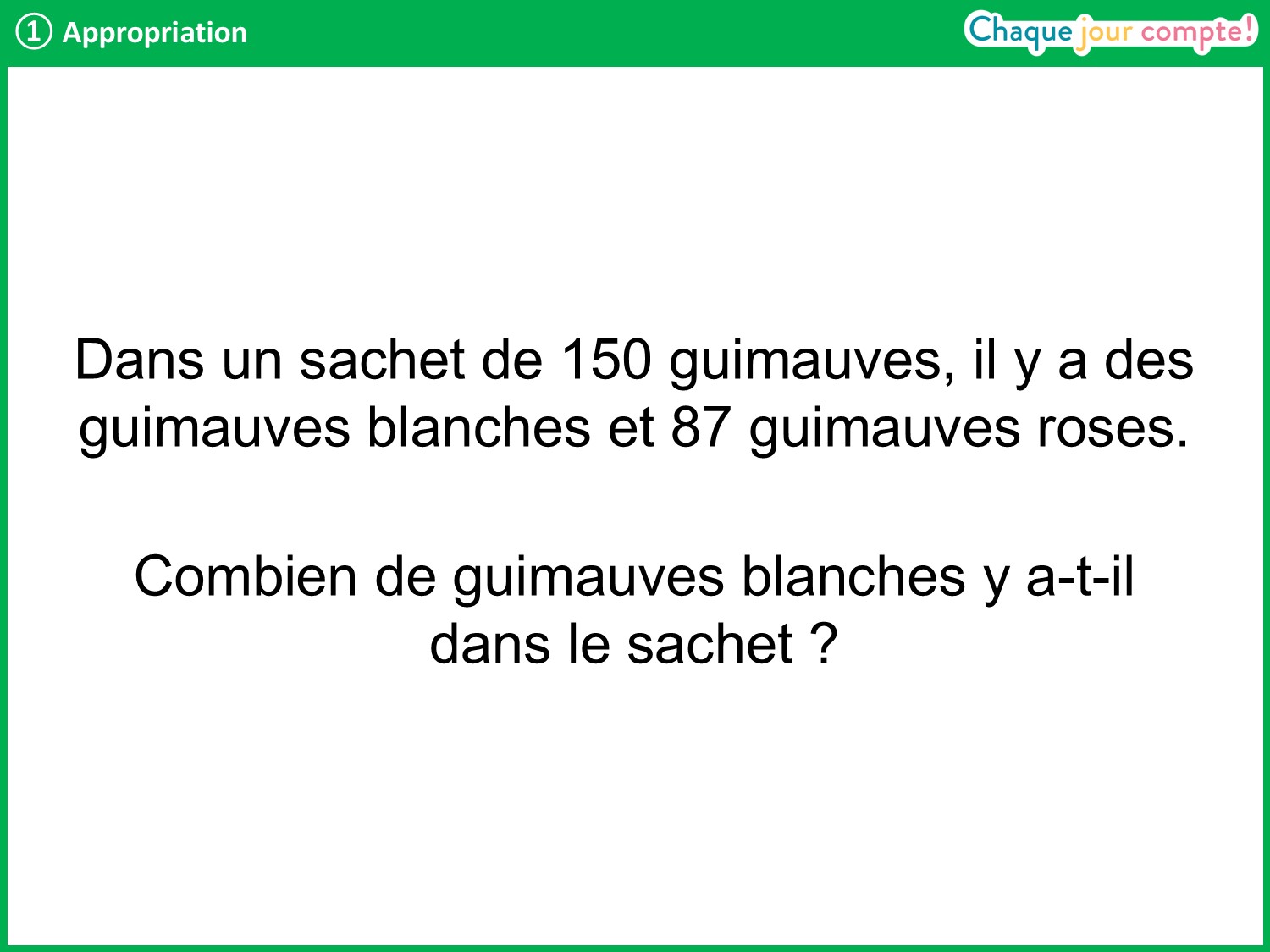 [Speaker Notes: Demander à un élève de lire le problème et de le reformuler. 
Que cherche-t-on ? → On cherche combien de guimauves blanches il y a dans le sachet.
Prenez vos ardoises. Vous allez faire un schéma en barres pour représenter ce problème, puis vous écrirez l’opération, calculerez le résultat et écrirez la phrase réponse.
Laisser un temps aux élèves. Circuler dans les rangs pour aider les élèves à tracer le schéma en barres. 
Reprendre en collectif : comment avez-vous tracé votre schéma ? Faire émerger qu’il faut tracer 2 petites barres côte à côte pour représenter les 2 groupes de guimauves et une grande barre pour représenter le tout.]
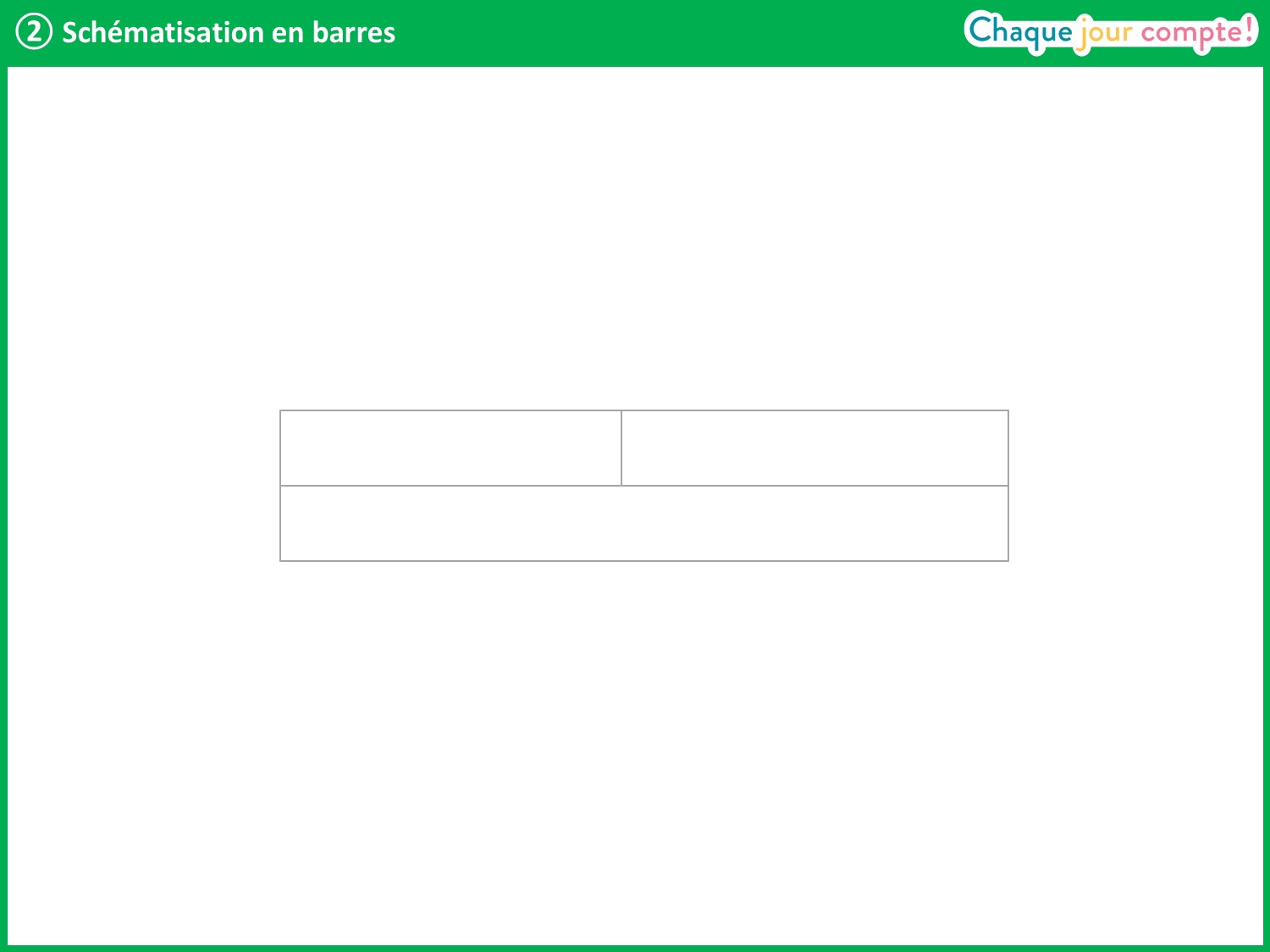 [Speaker Notes: Voici le schéma en barres vide.
Qu’avez-vous placé dans la plus grande barre ? → Le nombre total de guimauves.
Connait-on ce total ? → Oui, c’est 150.]
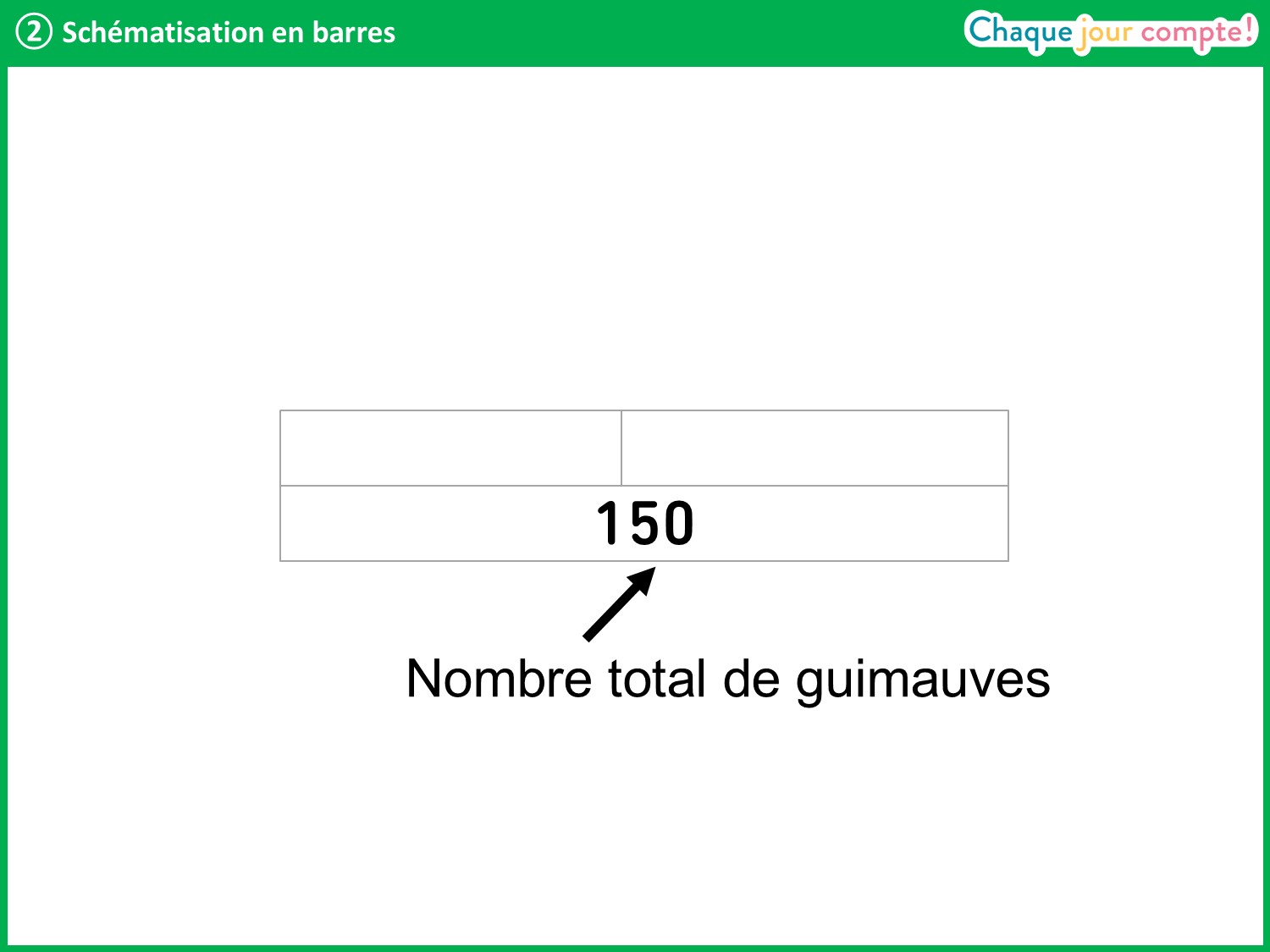 [Speaker Notes: Qu’avez-vous placé ensuite ? → Les 87 guimauves roses. 
Où l’écrit-on ? → Dans une des petites barres, car c’est une partie des guimauves.]
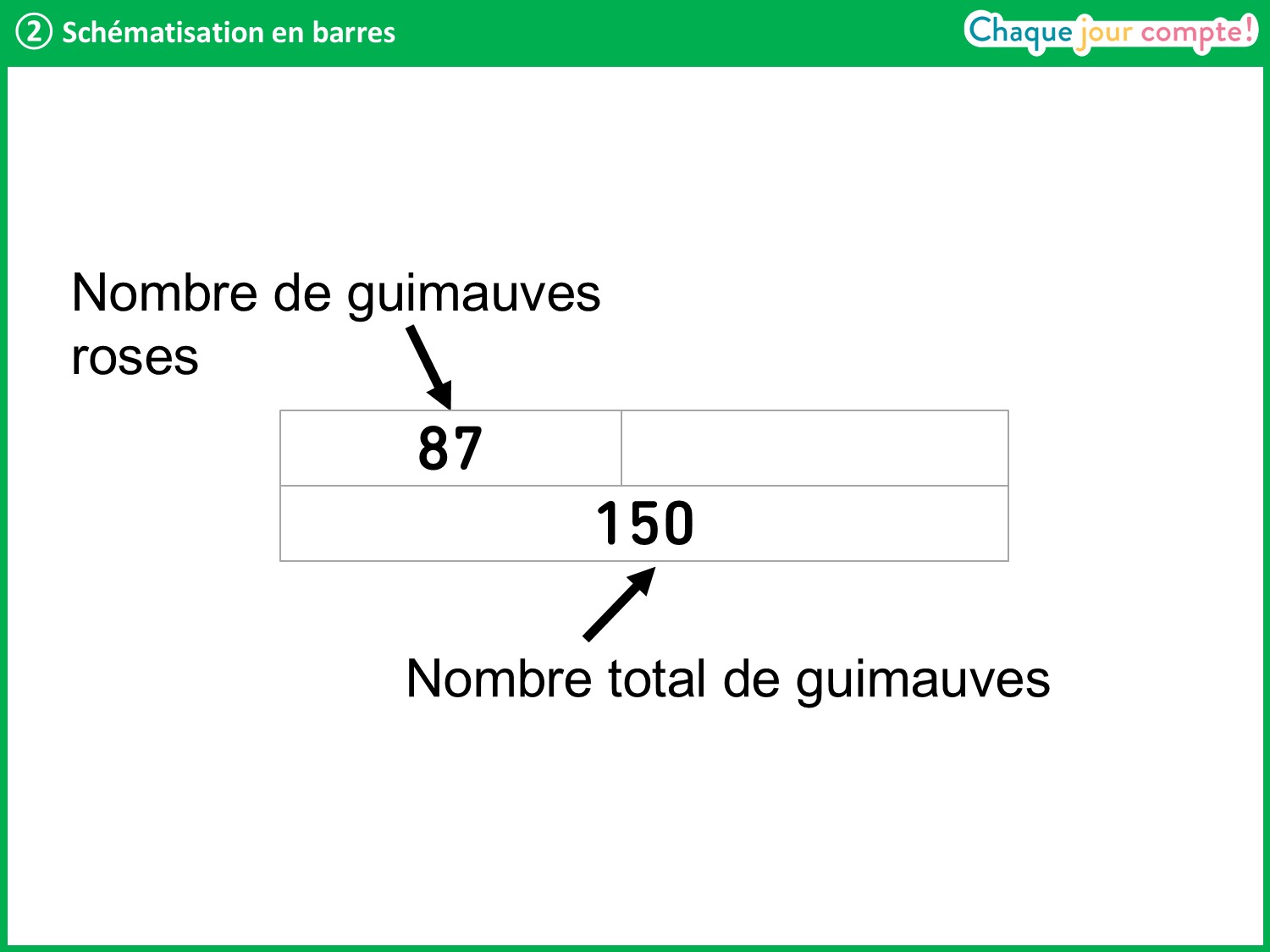 [Speaker Notes: → Voici le nombre guimauves roses.
Qu’avez-vous placé dans l’autre petite barre ? → Un point d’interrogation, car ça correspond à l’autre partie des guimauves et c’est ce que l’on cherche.]
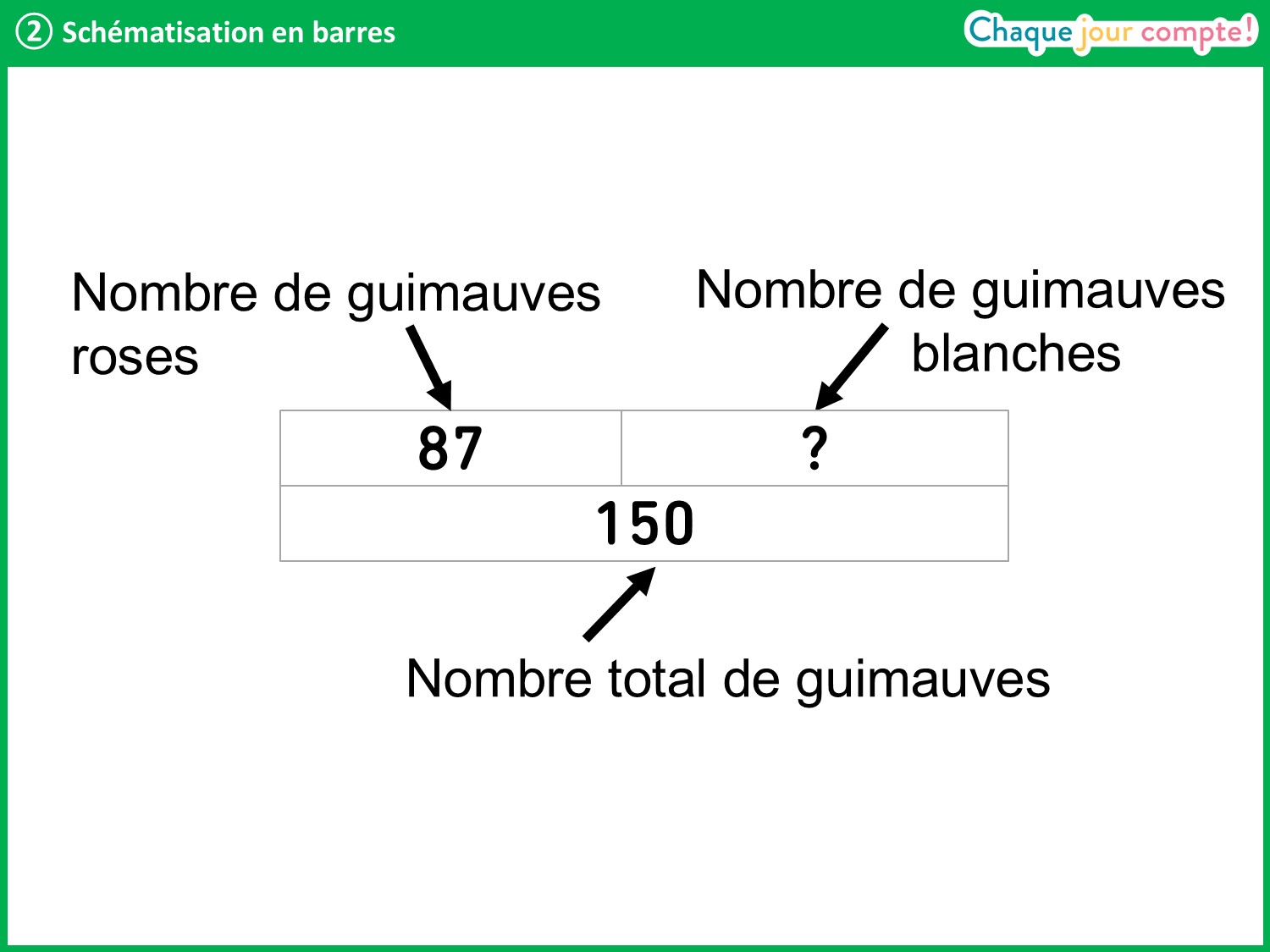 [Speaker Notes: Nous avons tracé le schéma en barres qui représente notre problème.
Quelle opération avez-vous écrite ? 
Interroger un élève. Faire verbaliser qu’il fallait faire une soustraction.]
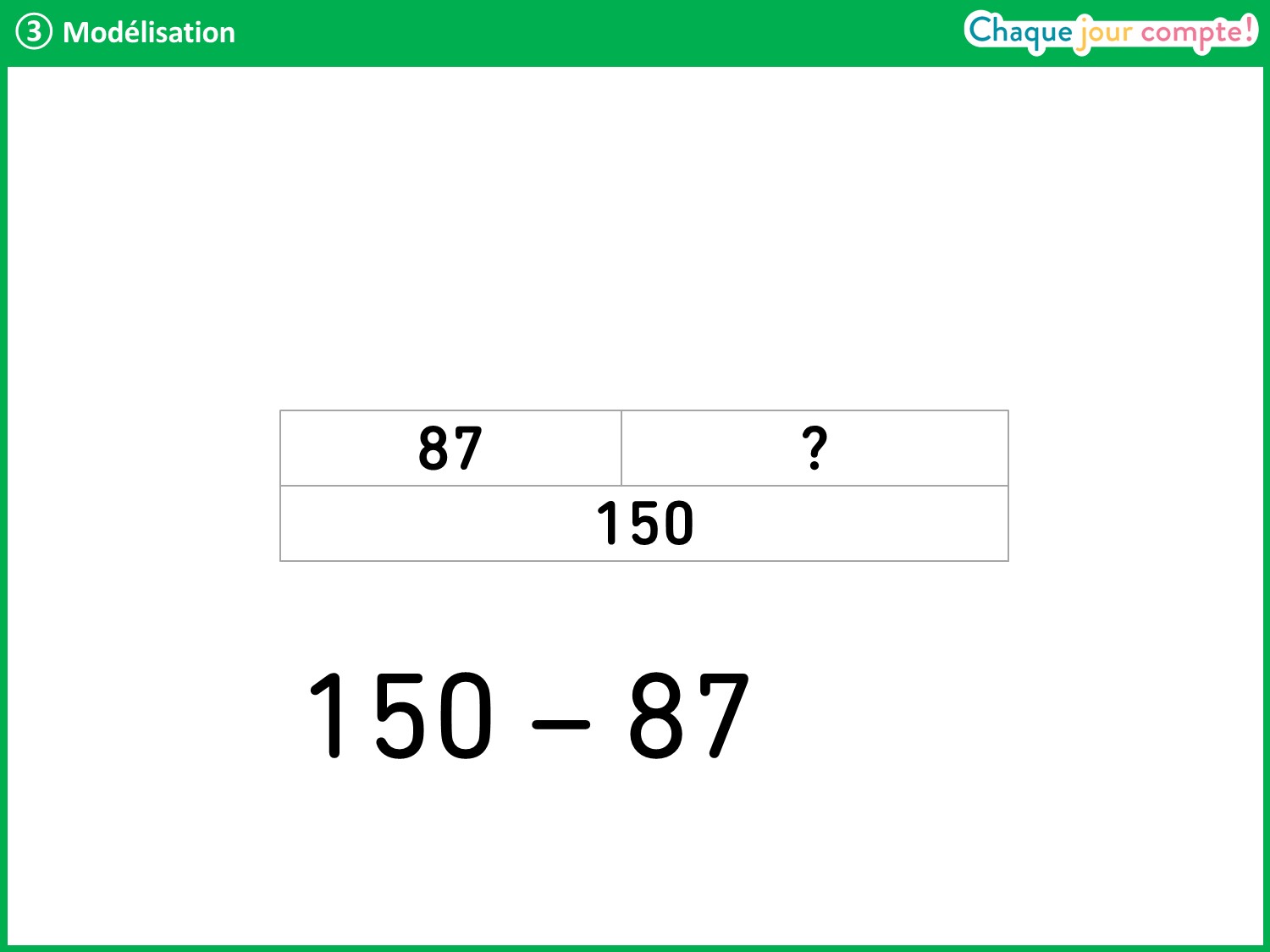 [Speaker Notes: → 150 – 87.]
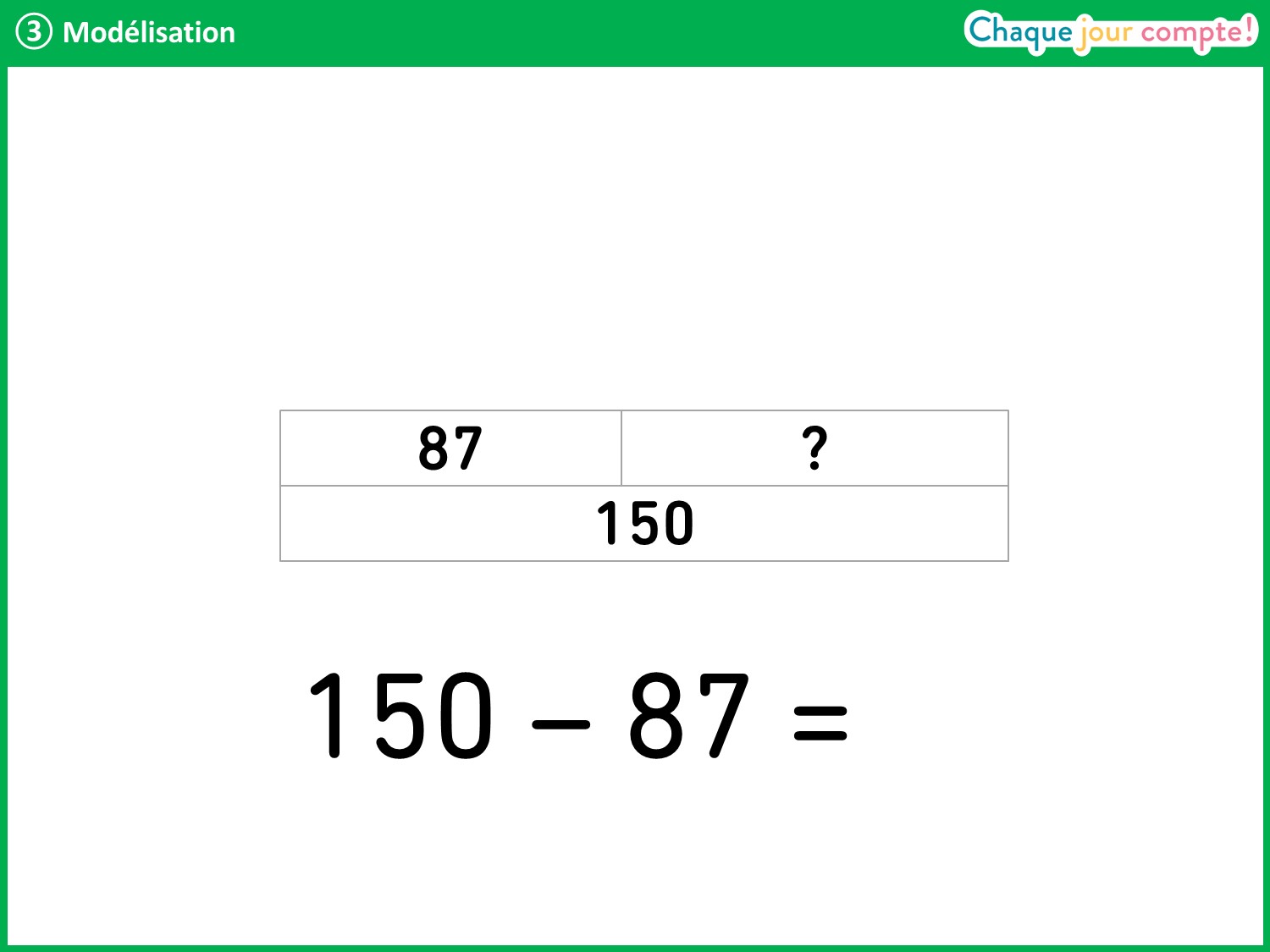 [Speaker Notes: 150 – 87 = combien ? Quel résultat avez-vous trouvé ?]
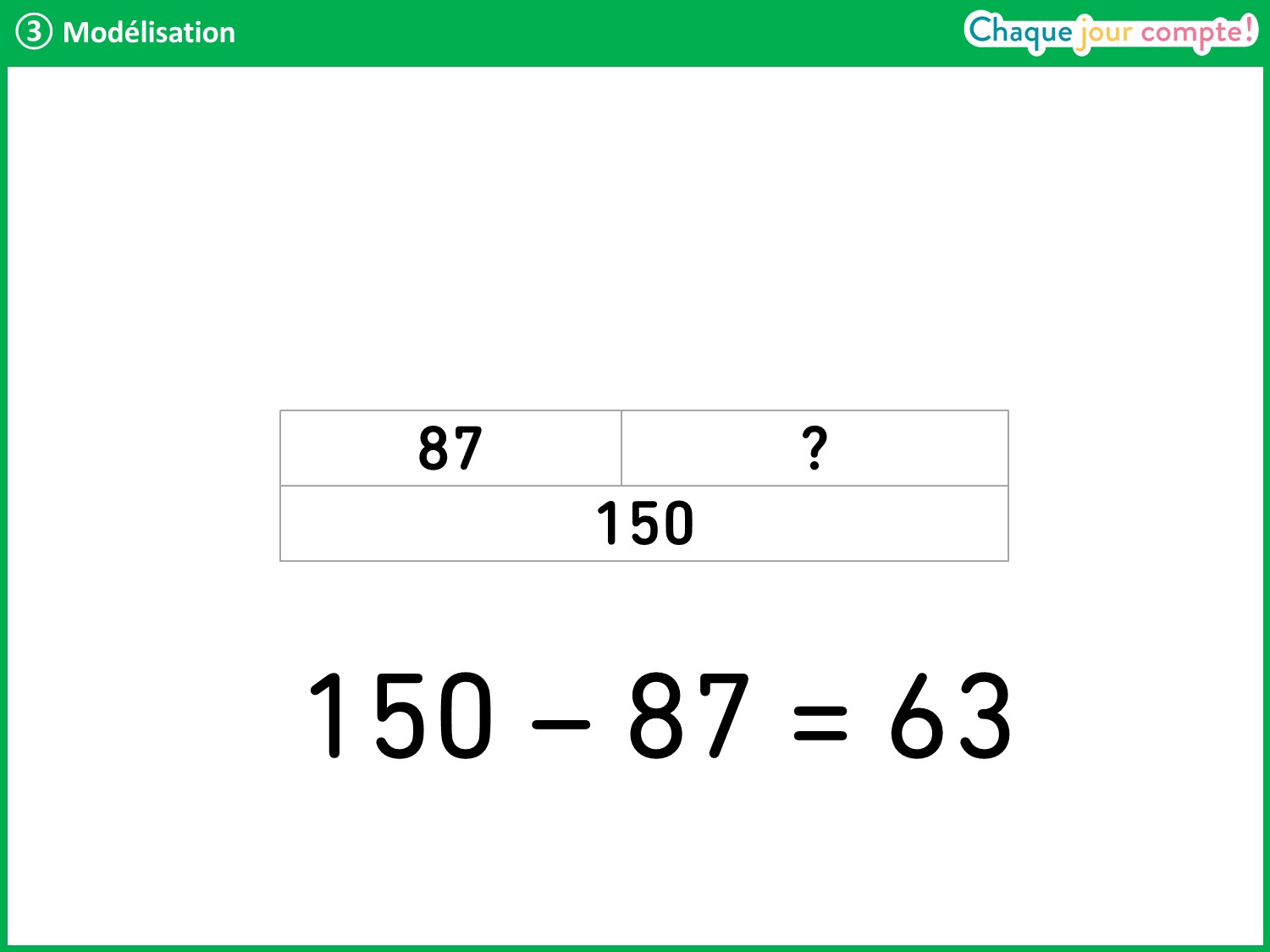 [Speaker Notes: → 150 – 87 = 63.
Faire expliciter sa procédure par l’élève interrogé.
Interroger un élève pour qu’il rappelle la question et propose sa phrase réponse.]
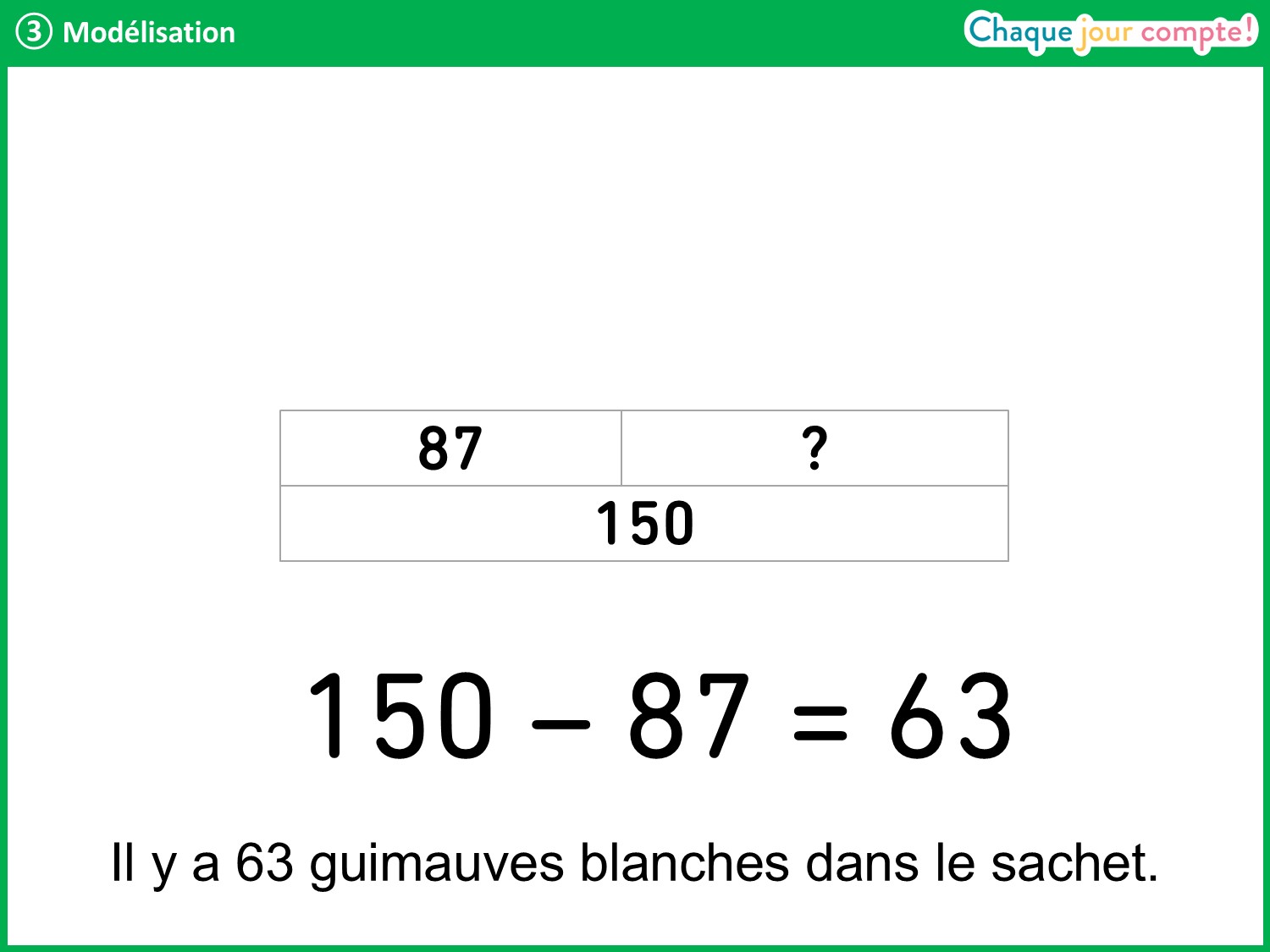 [Speaker Notes:  Il y a 63 guimauves blanches dans le sachet.]
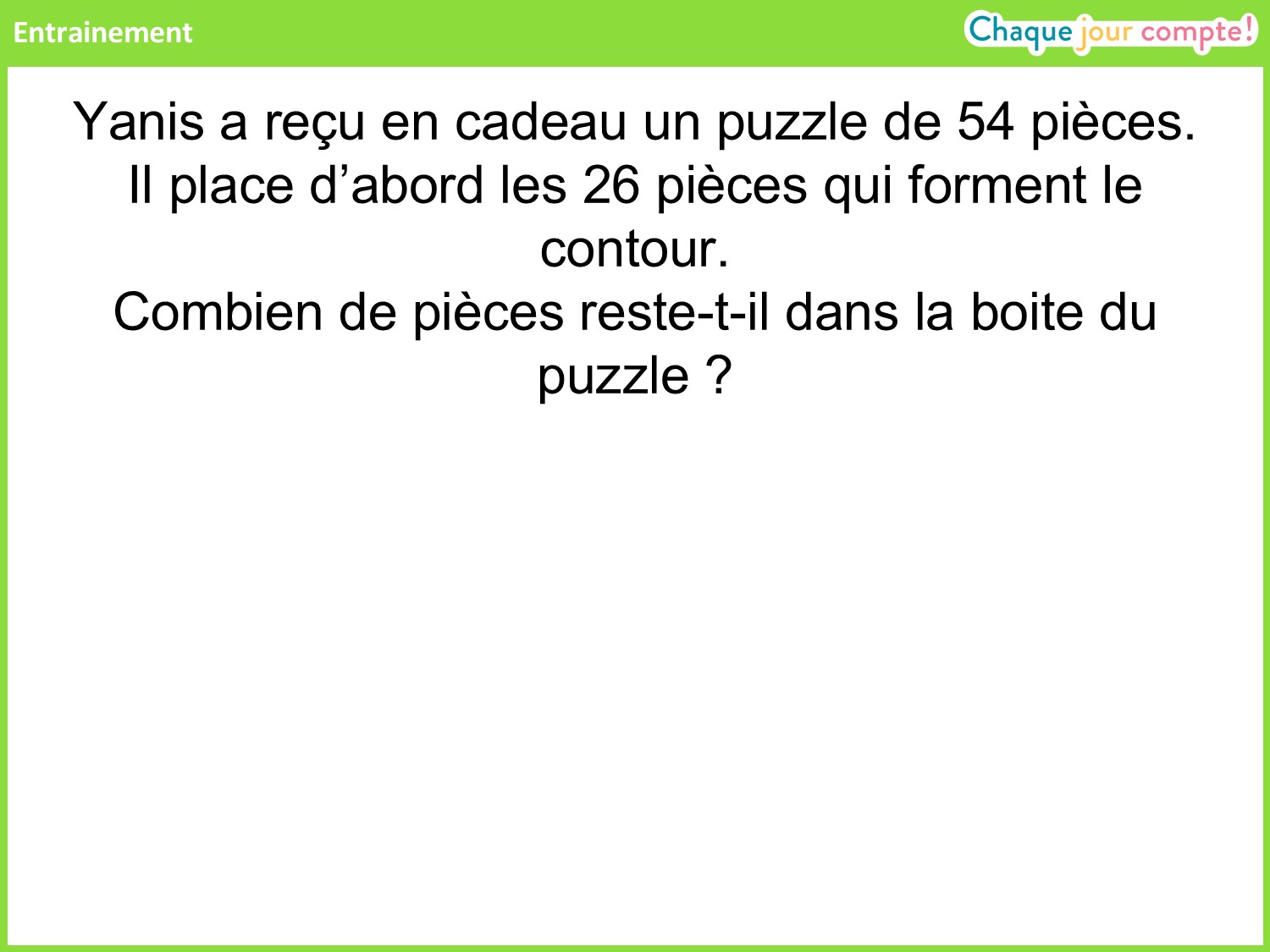 [Speaker Notes: Voici un autre problème que vous allez résoudre sur votre ardoise. 
Demander à un élève de lire le problème et de le reformuler. 
Laisser les élèves chercher ; les inciter à faire un schéma.
Faire une correction rapide avec un schéma montrant le retrait (un groupe de 26 quitte le groupe de 54) et modélisation. 
Calcul : 54 – 26 = 28.
Phrase réponse : Il reste 28 pièces dans la boite du puzzle.]
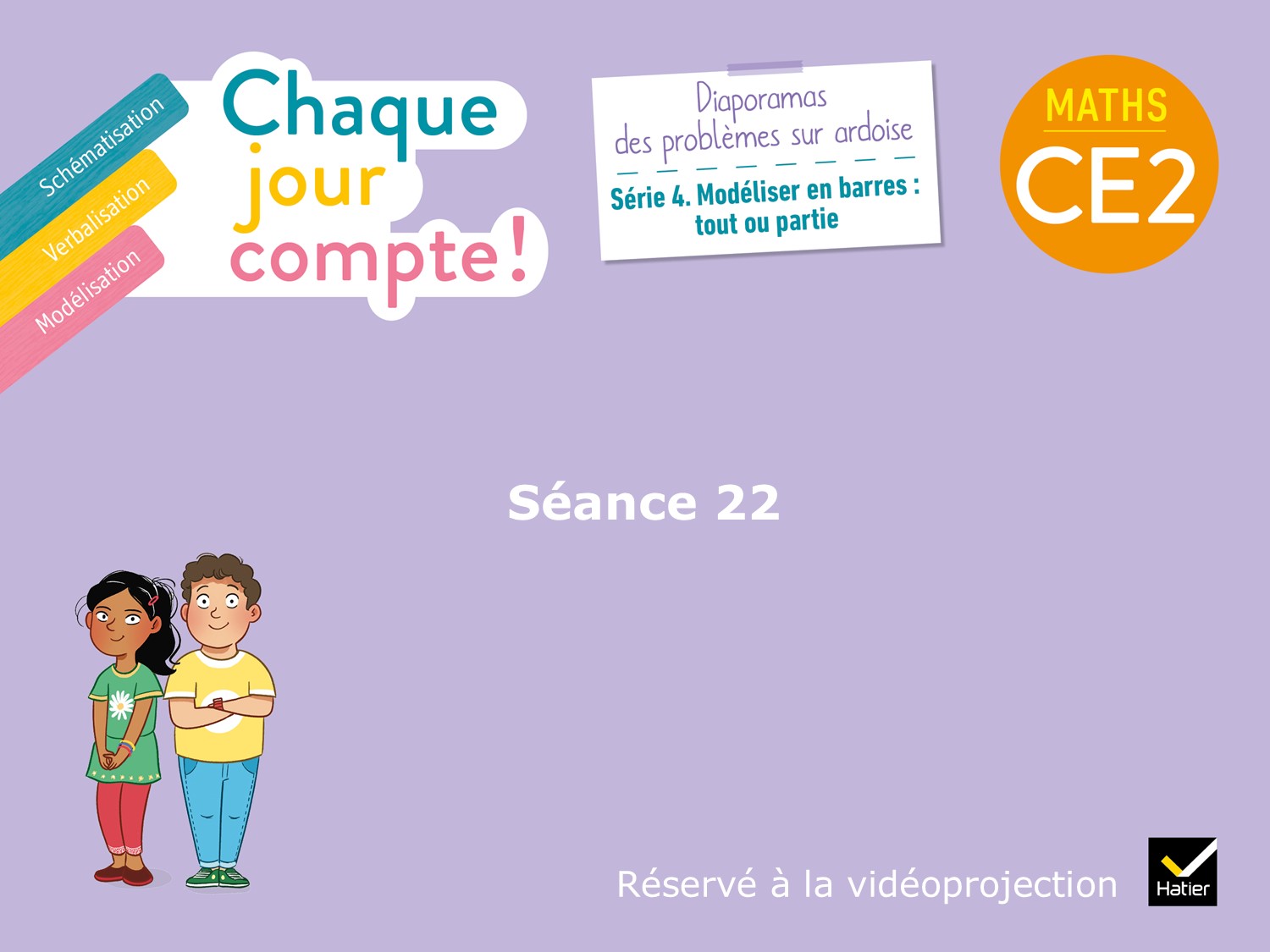 [Speaker Notes: Prenez vos ardoises, nous allons résoudre un premier problème.]
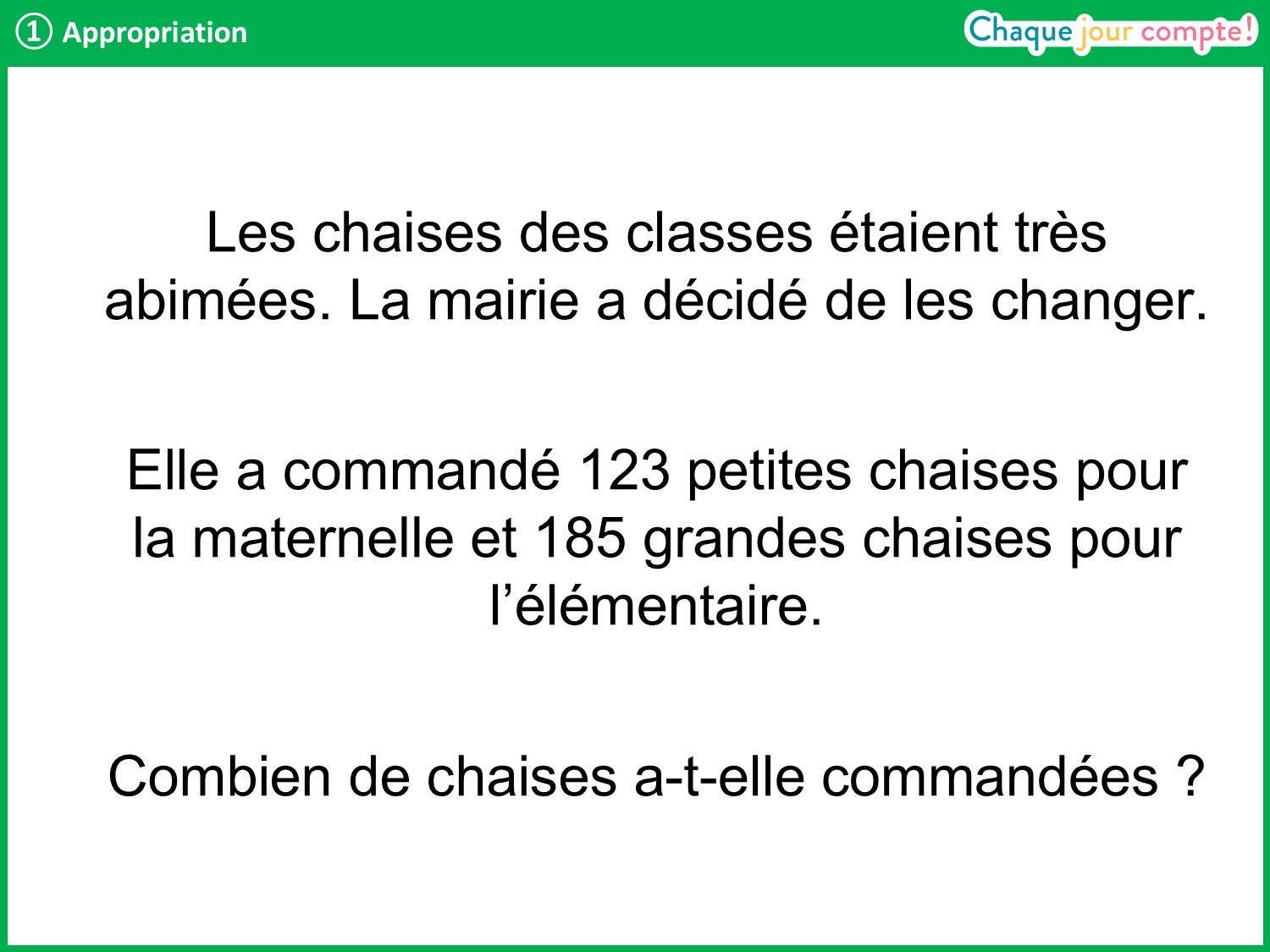 [Speaker Notes: Demander à un élève de lire le problème et de le reformuler. 
Prenez vos ardoises. Vous allez faire un schéma en barres pour représenter ce problème, puis vous écrirez l’opération, calculerez le résultat et écrirez la phrase réponse.
Laisser un temps aux élèves. Circuler dans les rangs pour aider les élèves à tracer le schéma en barres. 
Reprendre en collectif : comment avez-vous tracé votre schéma ? Faire émerger qu’il faut tracer 2 petites barres côte à côte pour représenter les grandes chaises et les petites chaises et une grande barre pour représenter le tout.]
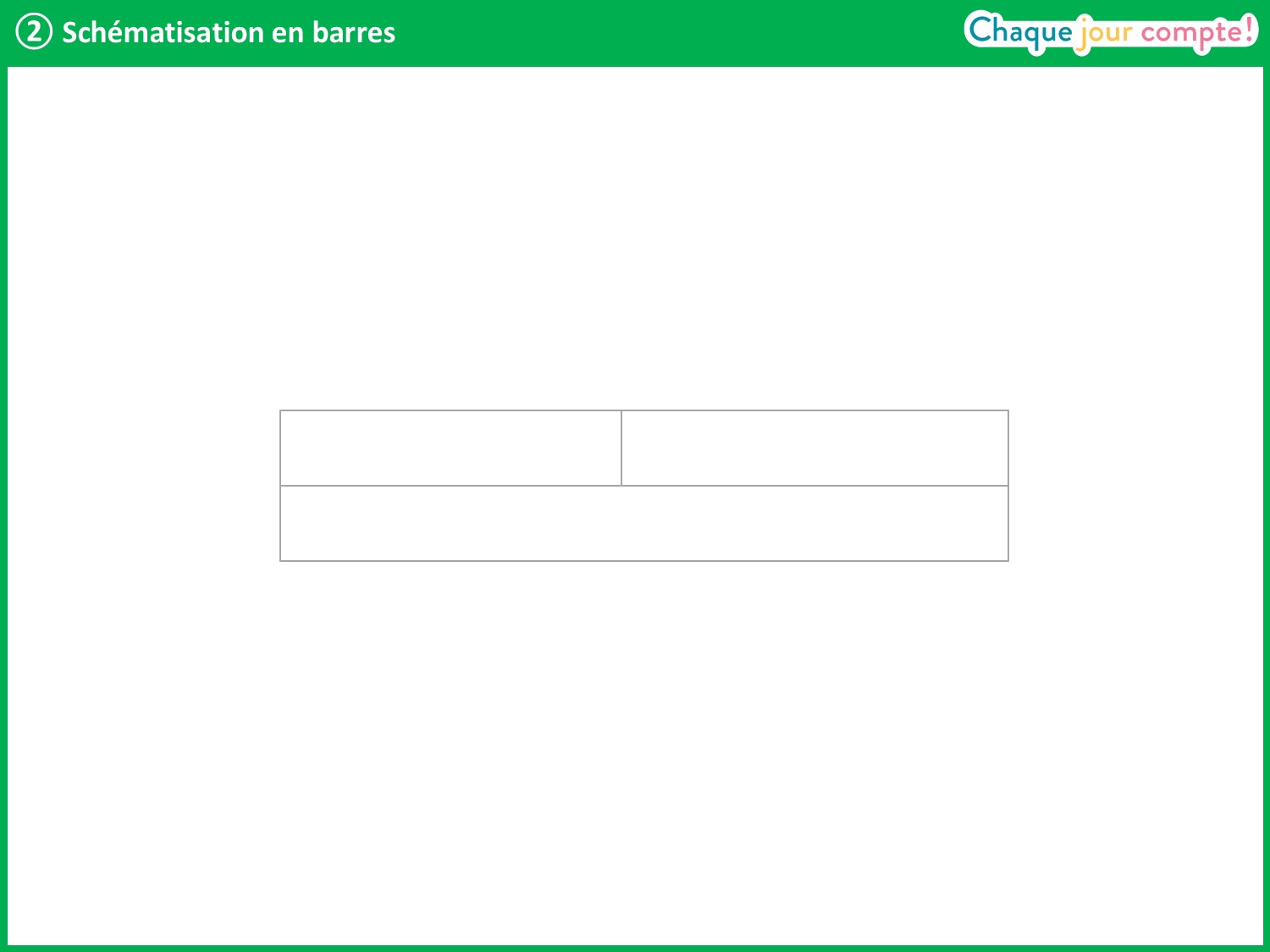 [Speaker Notes: Voici le schéma en barres vide.
Qu’avez-vous placé dans la plus grande barre ? → Le nombre total de chaises.
Connait-on ce total ? → Non, c’est ce que l’on cherche, donc on met un point d’interrogation.]
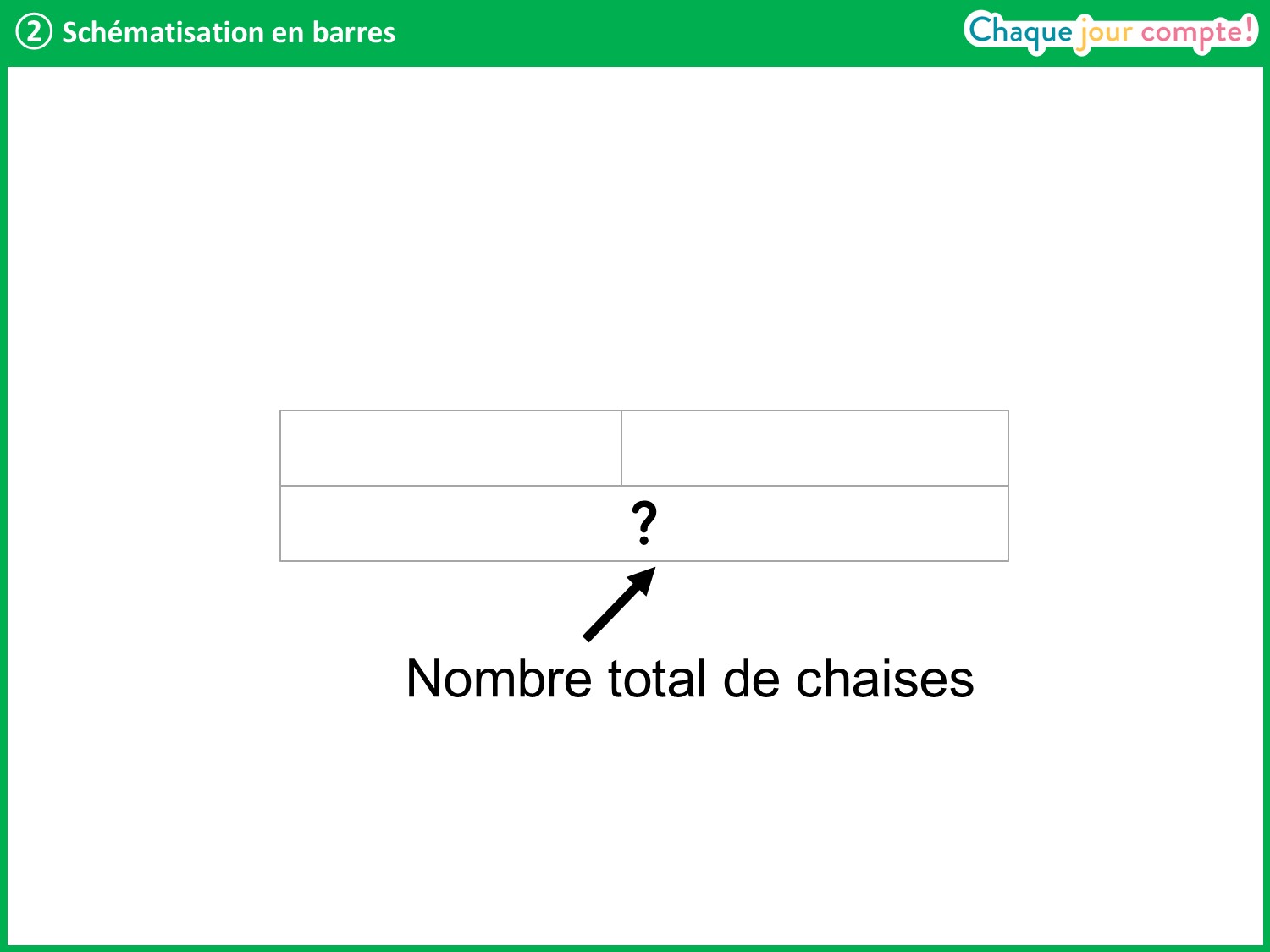 [Speaker Notes: Qu’avez-vous placé ensuite ? → Le nombre de petites chaises. 
Où l’écrit-on ? → Dans une des petites barres, car c’est une des parties.]
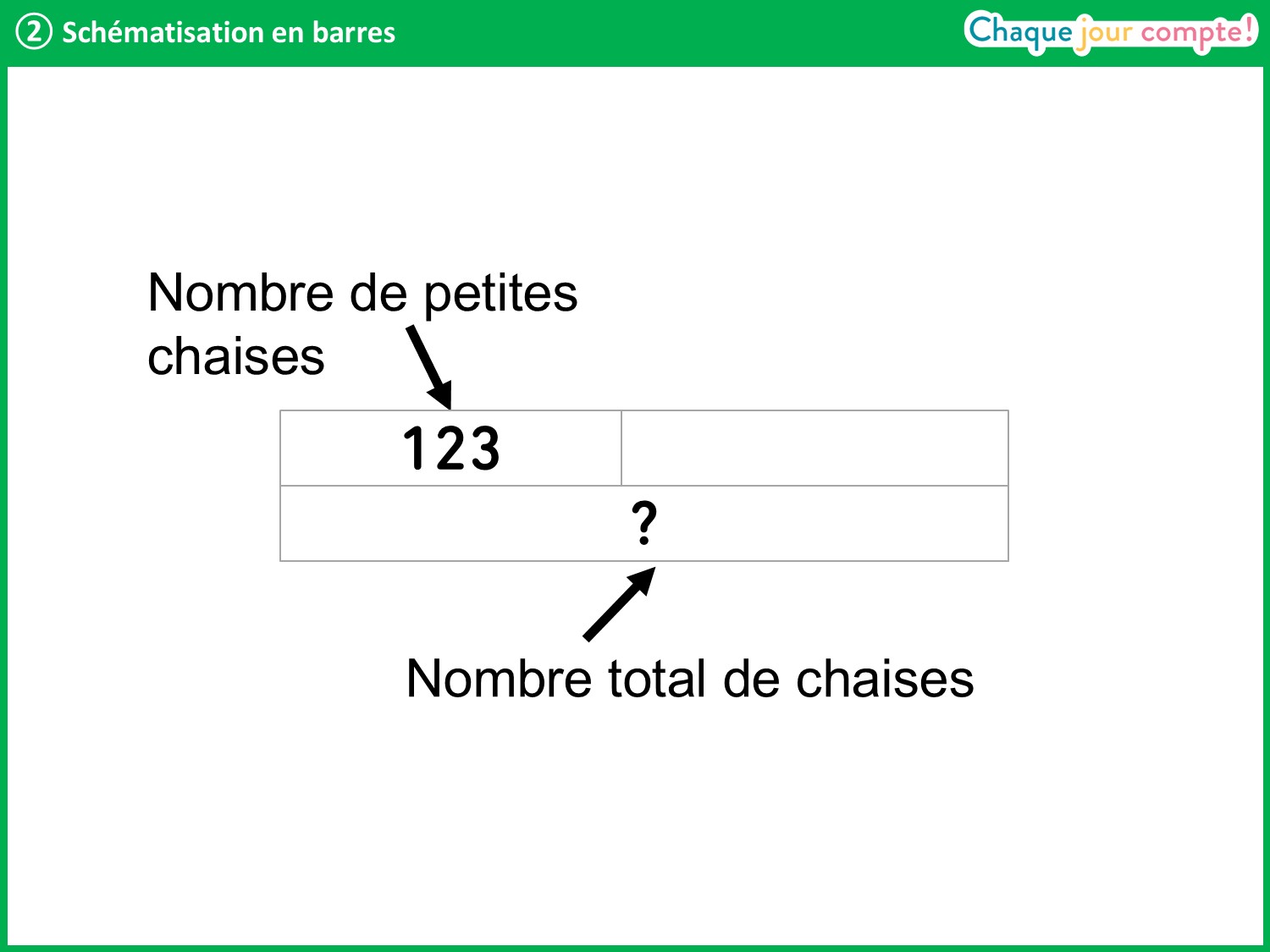 [Speaker Notes: → Voici le nombre de petites chaises.
Qu’avez-vous placé dans l’autre petite barre ? → 185, c’est le nombre de grandes chaises.]
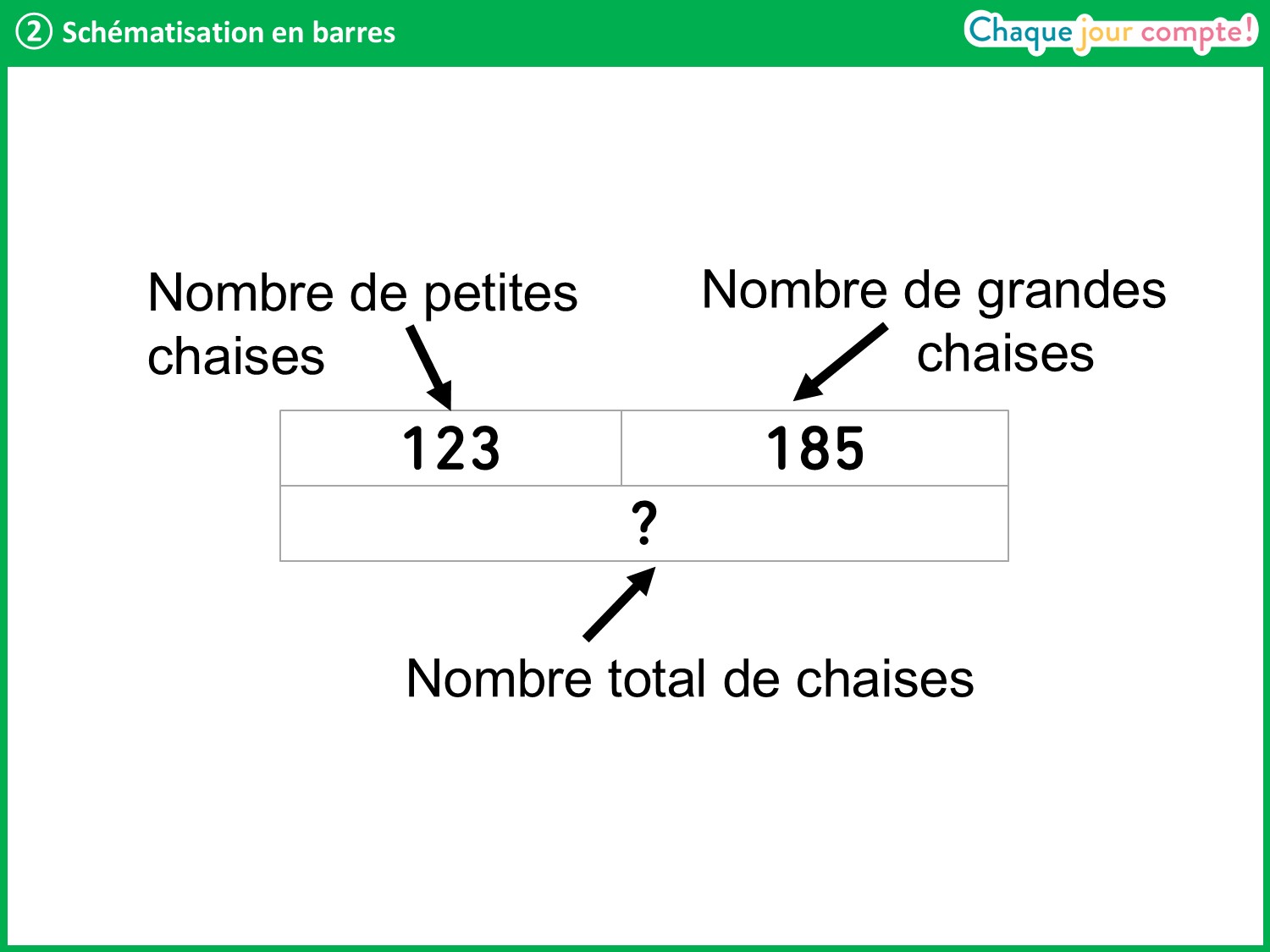 [Speaker Notes: Nous avons tracé le schéma en barres qui représente notre problème.
Quelle opération avez-vous écrite ? 
Interroger un élève. Faire verbaliser qu’il fallait faire une addition.]
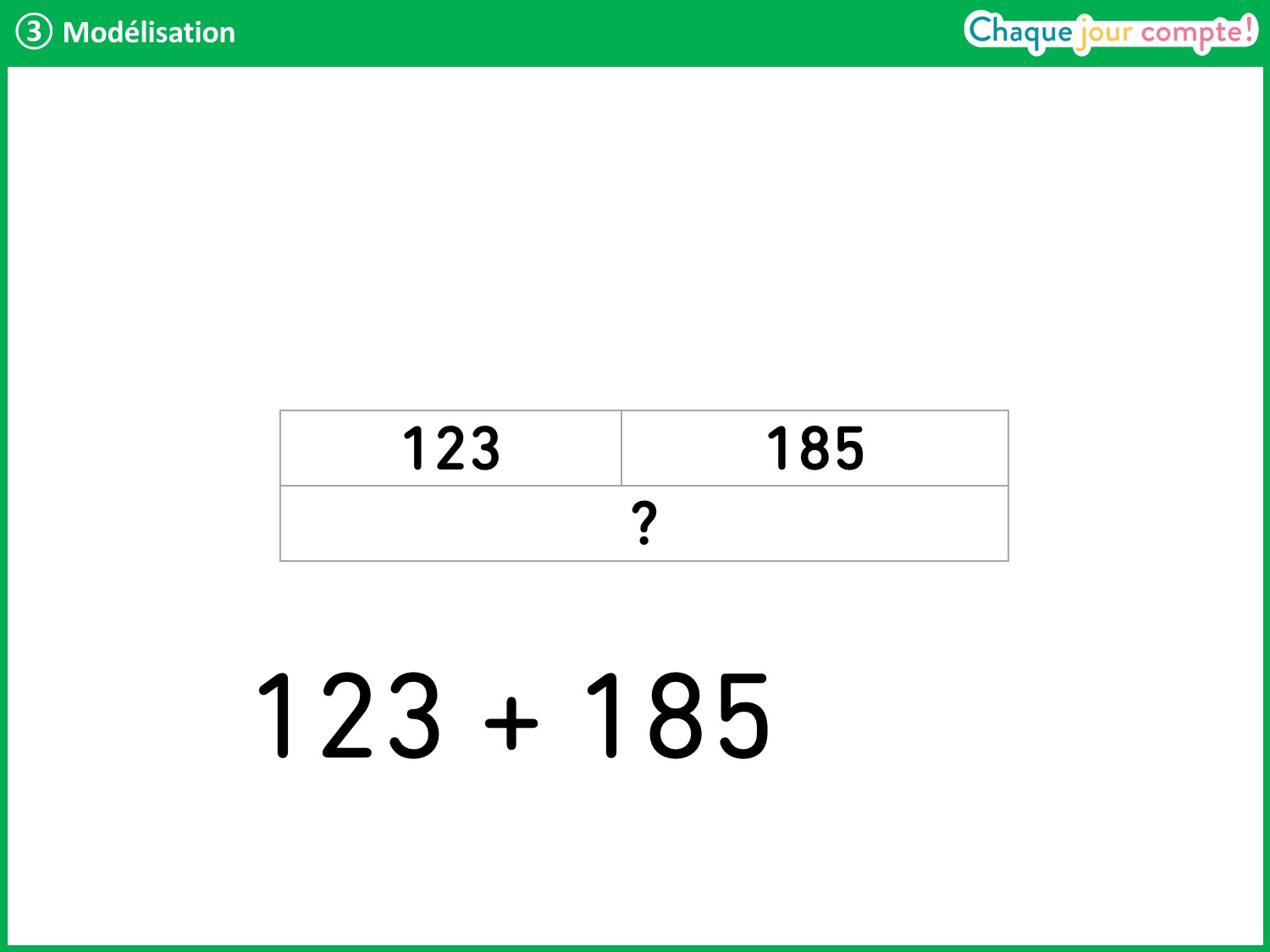 [Speaker Notes: → 123 + 185.]
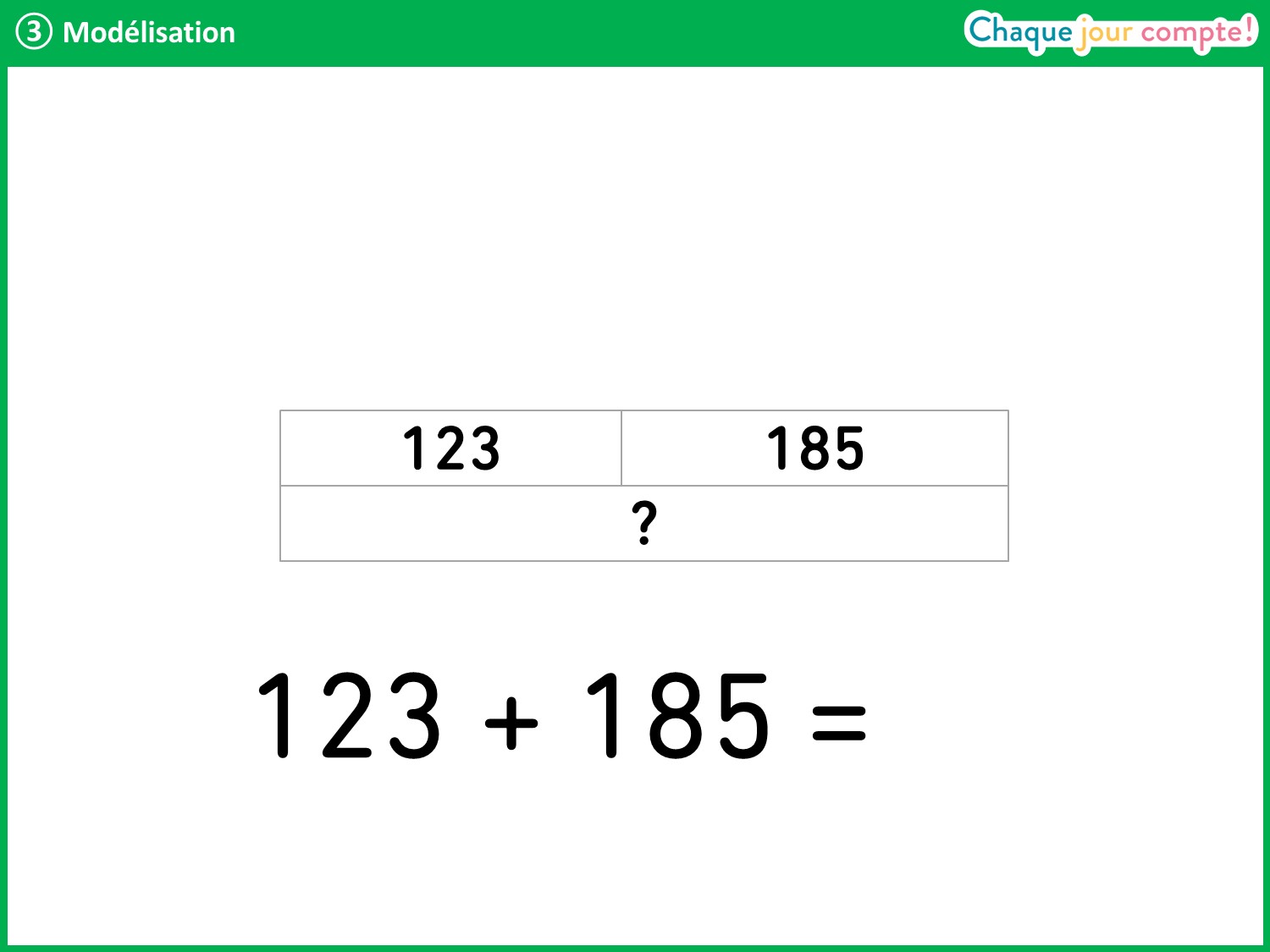 [Speaker Notes: 123 + 185 = combien ? Quel résultat avez-vous trouvé ?]
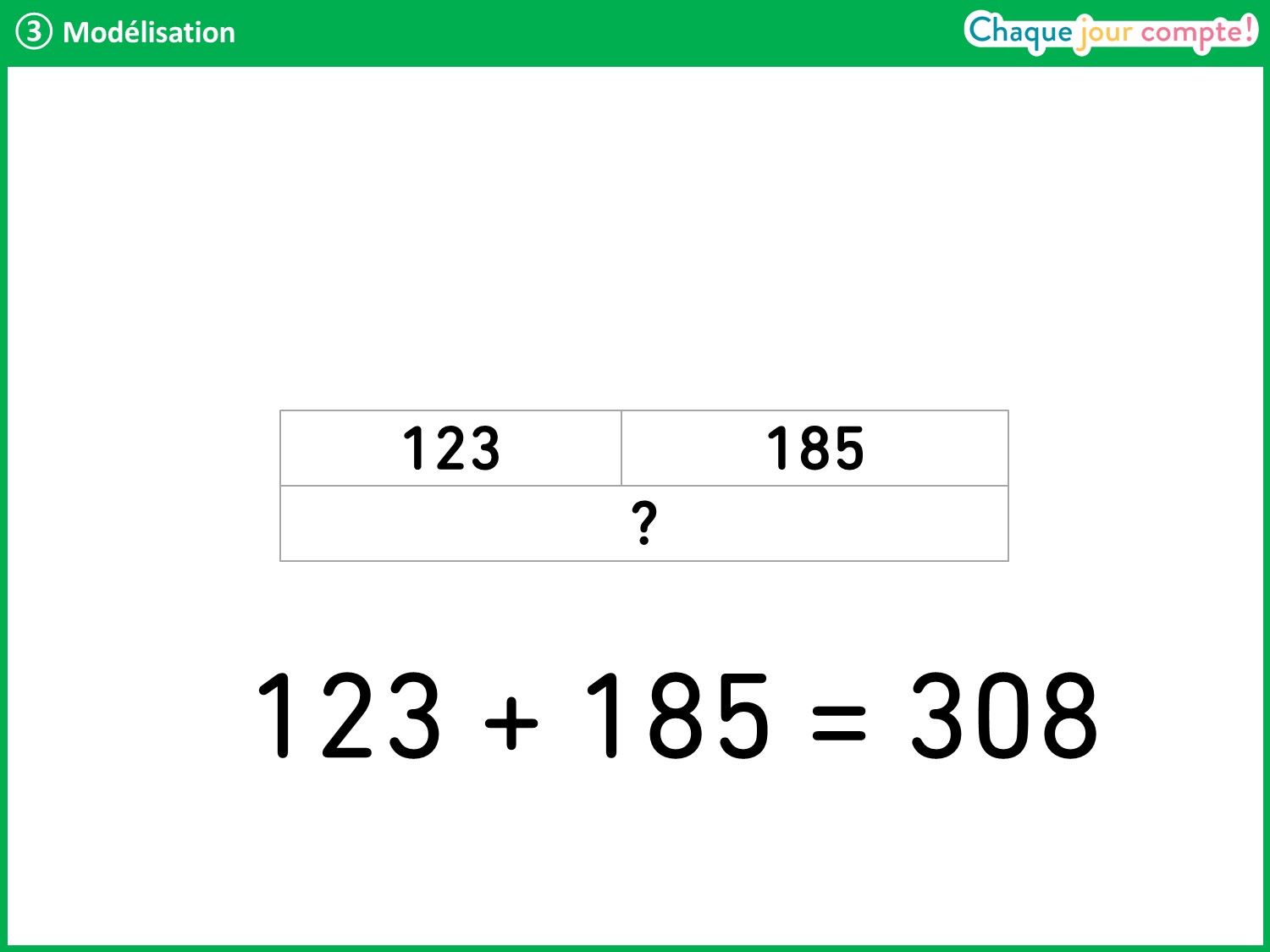 [Speaker Notes: → 123 + 185 = 308.
Faire expliciter sa procédure par l’élève interrogé. L’addition pouvait notamment être posée.
Interroger un élève pour qu’il rappelle la question et propose sa phrase réponse.]
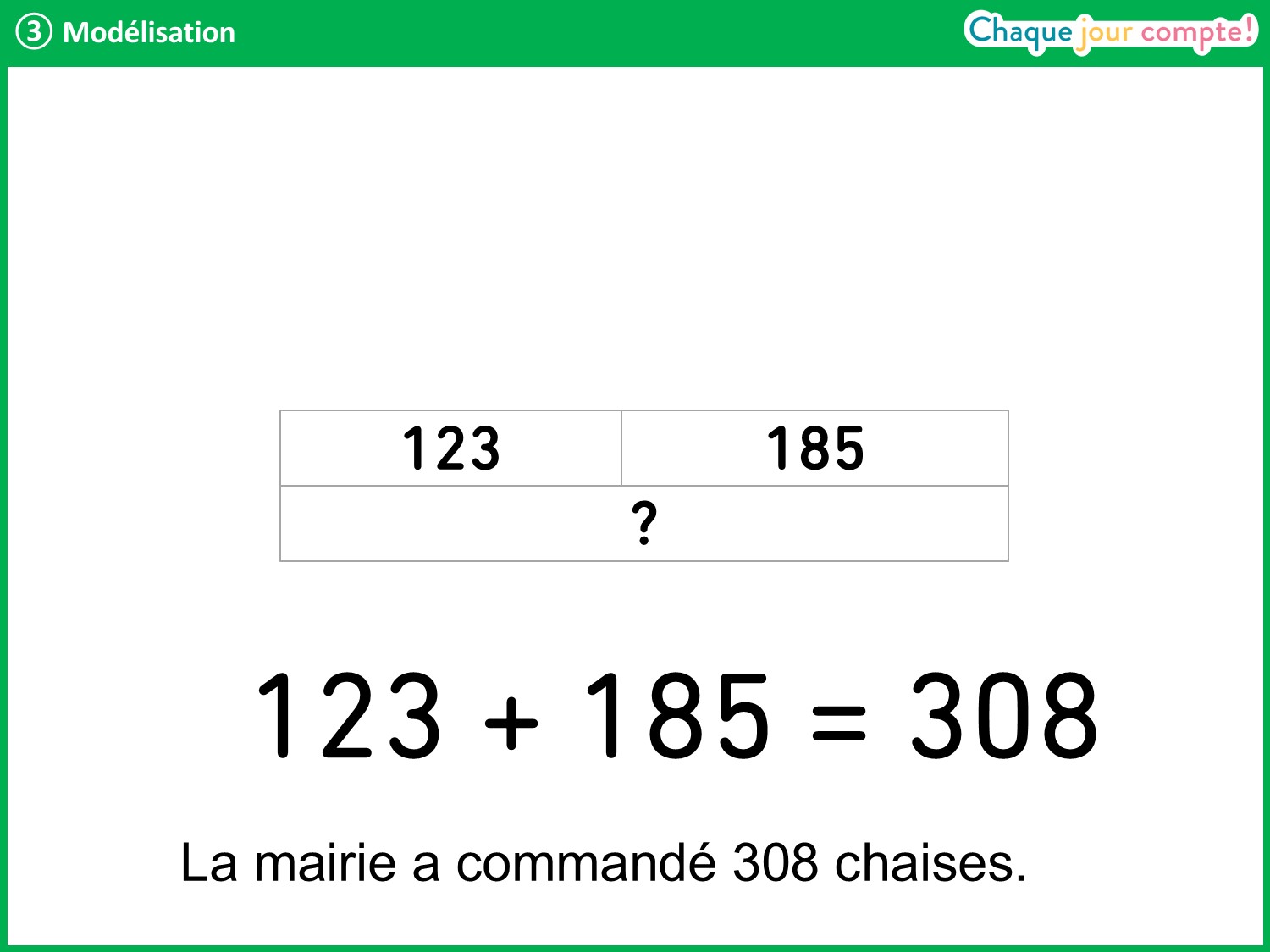 [Speaker Notes:  La mairie a commandé 308 chaises.]
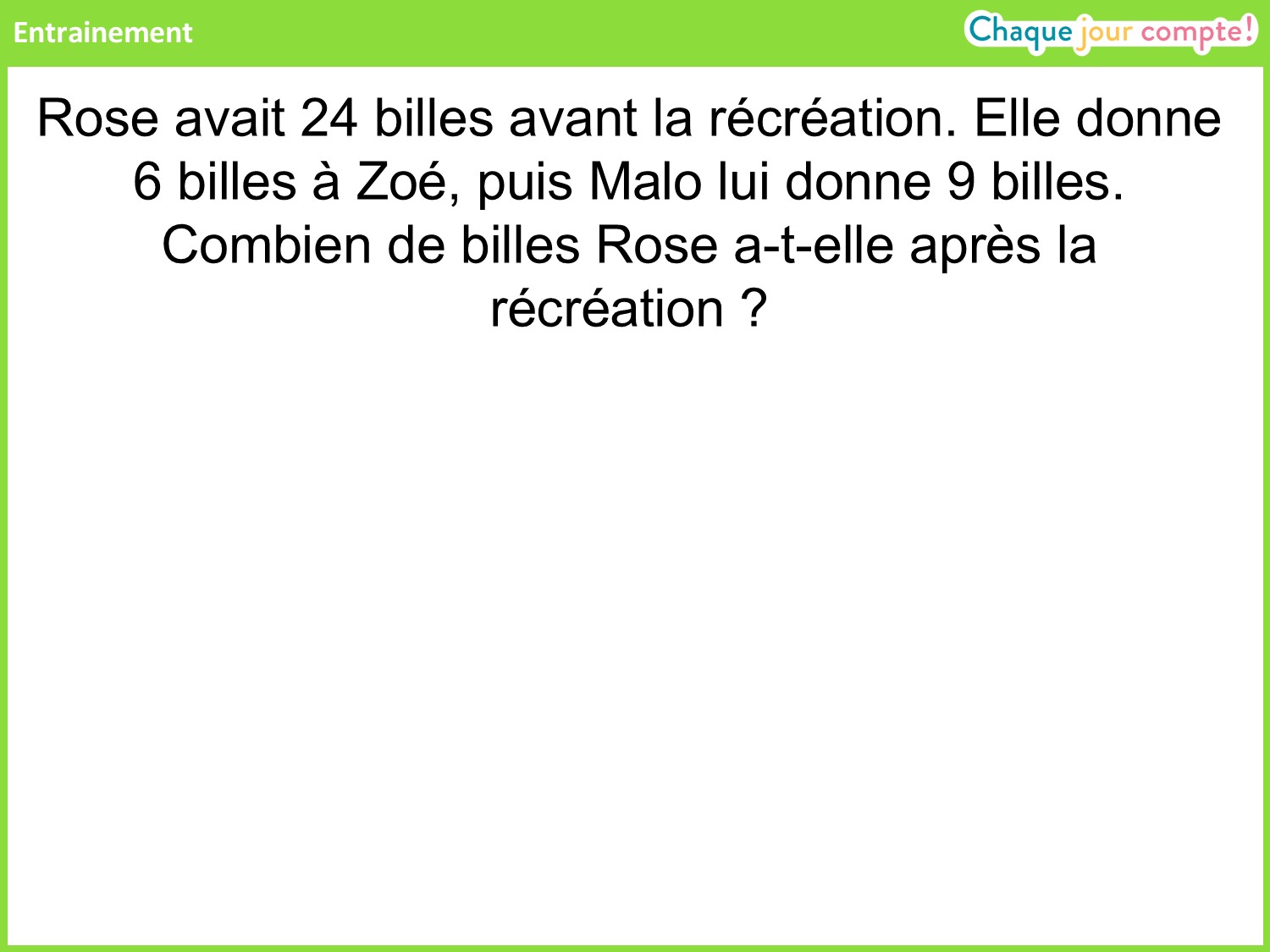 [Speaker Notes: Voici un autre problème que vous allez résoudre sur votre ardoise. 
Demander à un élève de lire le problème et de le reformuler. 
Laisser les élèves chercher ; les inciter à faire un schéma.
Faire une correction rapide avec représentation du retrait, puis de l'ajout et modélisation mathématique. 
Calcul : 24 – 6 = 18, puis 18 + 9 = 27. (Ou encore recherche du gain final : 9 – 6 = 3 puis 24 + 3 = 27.)
Phrase réponse : Rose a 27 billes après la récréation.]
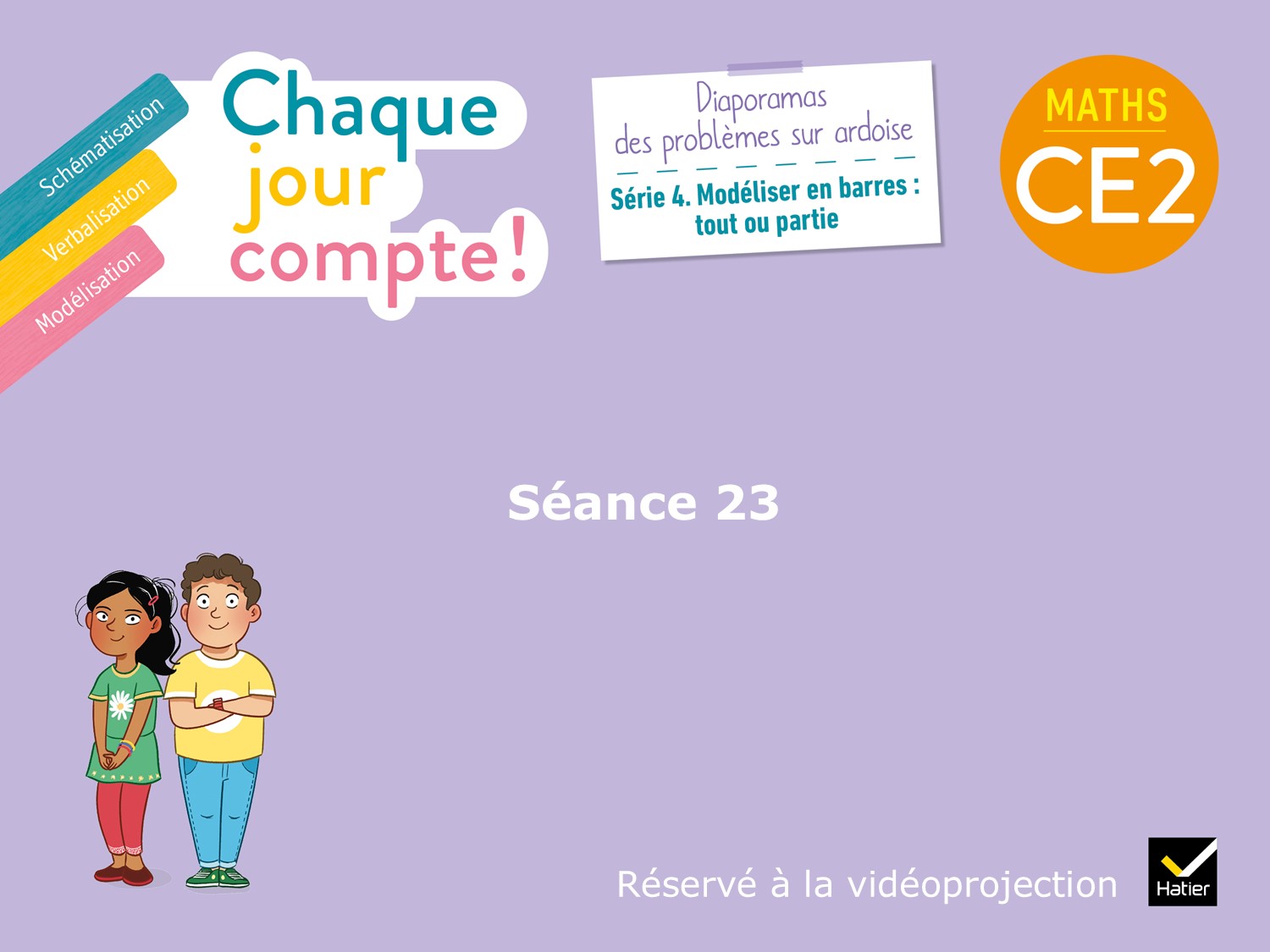 [Speaker Notes: Prenez vos ardoises, nous allons résoudre un premier problème.]
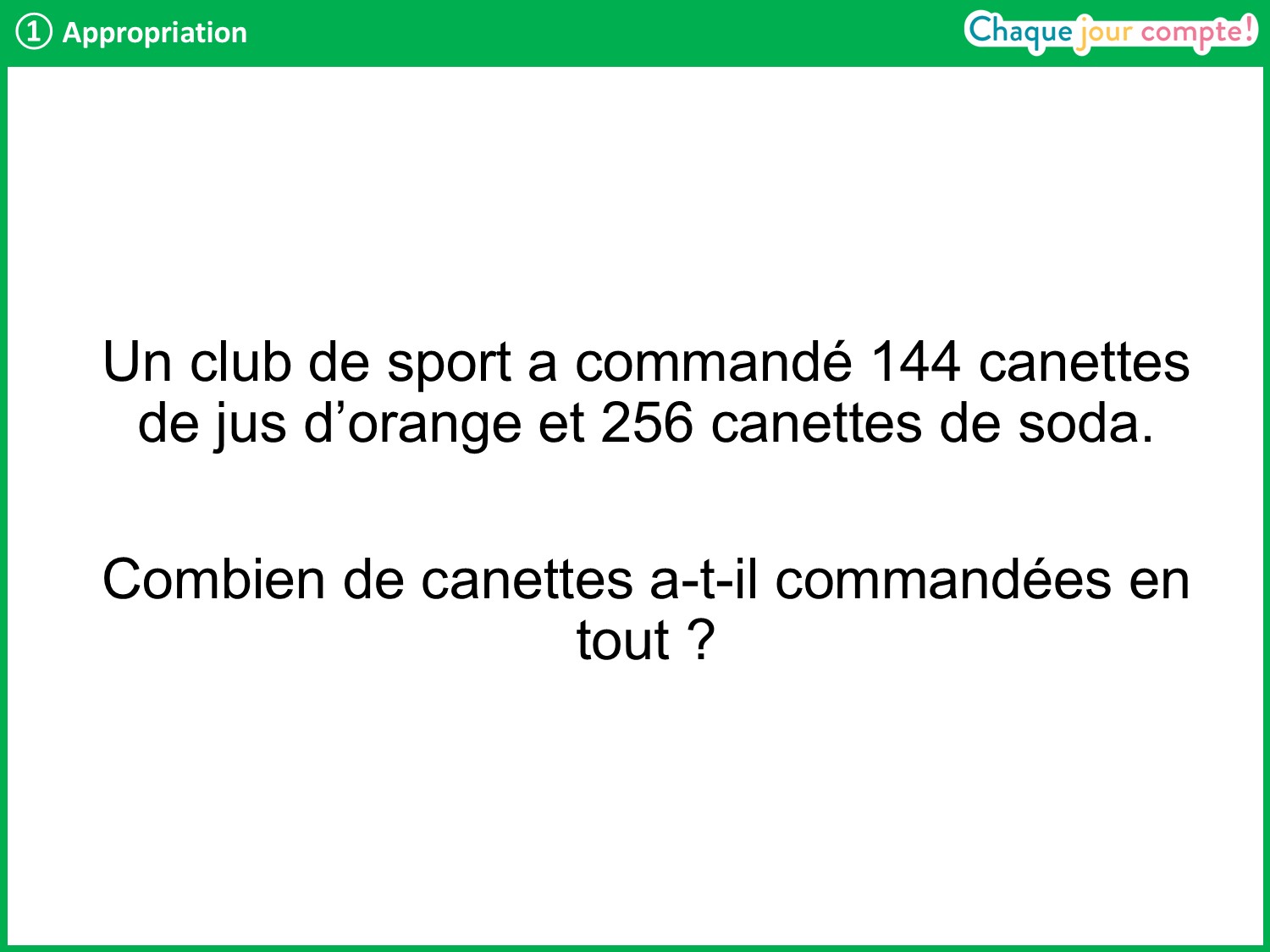 [Speaker Notes: Demander à un élève de lire le problème et de le reformuler. 
Prenez vos ardoises. Vous allez faire un schéma en barres pour représenter ce problème, puis vous écrirez l’opération, calculerez le résultat et écrirez la phrase réponse.
Laisser un temps aux élèves. Circuler dans les rangs pour aider les élèves à tracer le schéma en barres. 
Reprendre en collectif : comment avez-vous tracé votre schéma ? 
Faire émerger qu’il faut tracer 2 petites barres côte à côte pour représenter les canettes de jus d’orange et celles de soda et une grande barre pour représenter le tout.]
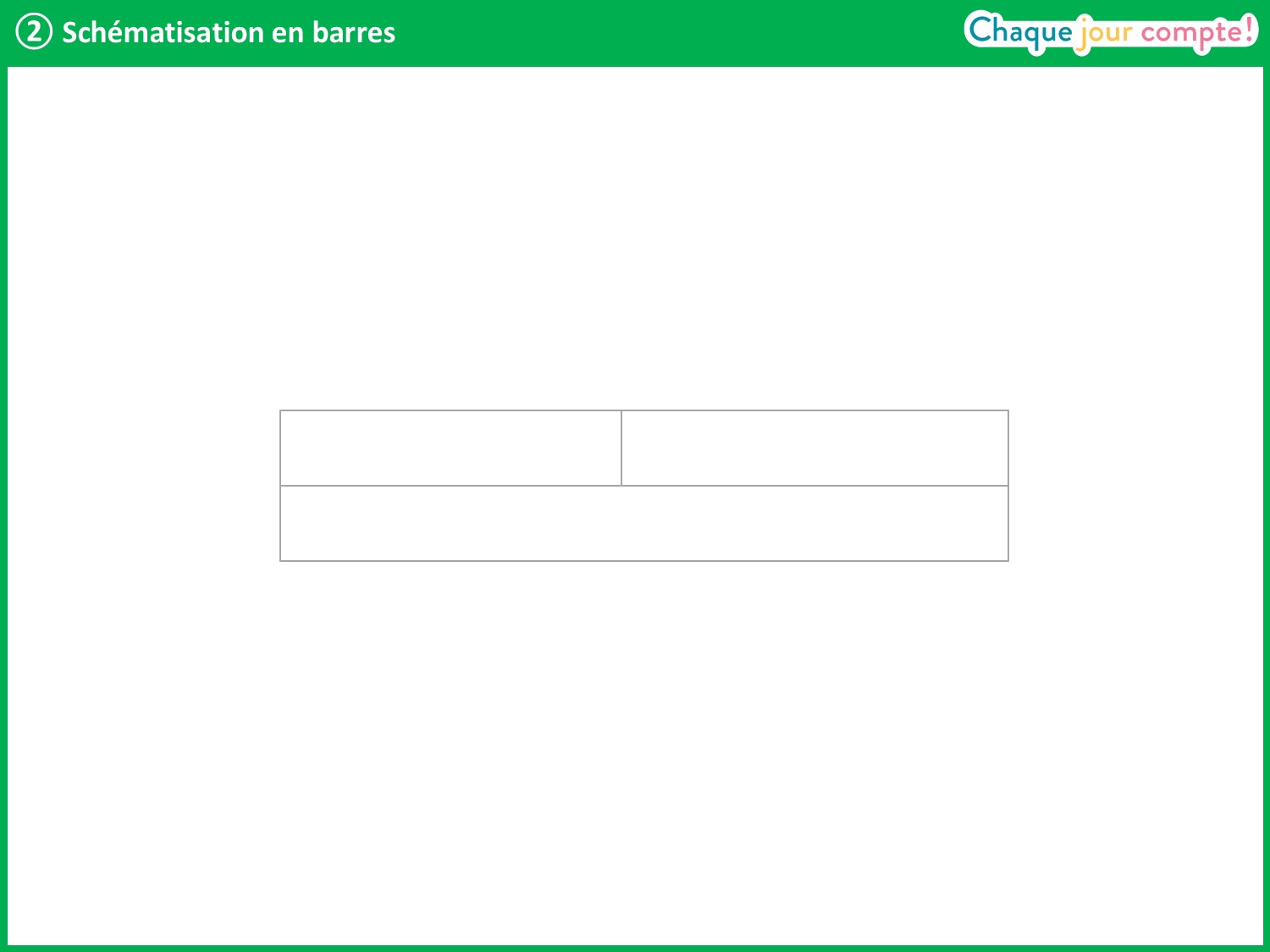 [Speaker Notes: Voici le schéma en barres vide.
Qu’avez-vous placé dans la plus grande barre ? → Le nombre total de canettes.
Connait-on ce total ? → Non, c’est ce que l’on cherche, donc on met un point d’interrogation.]
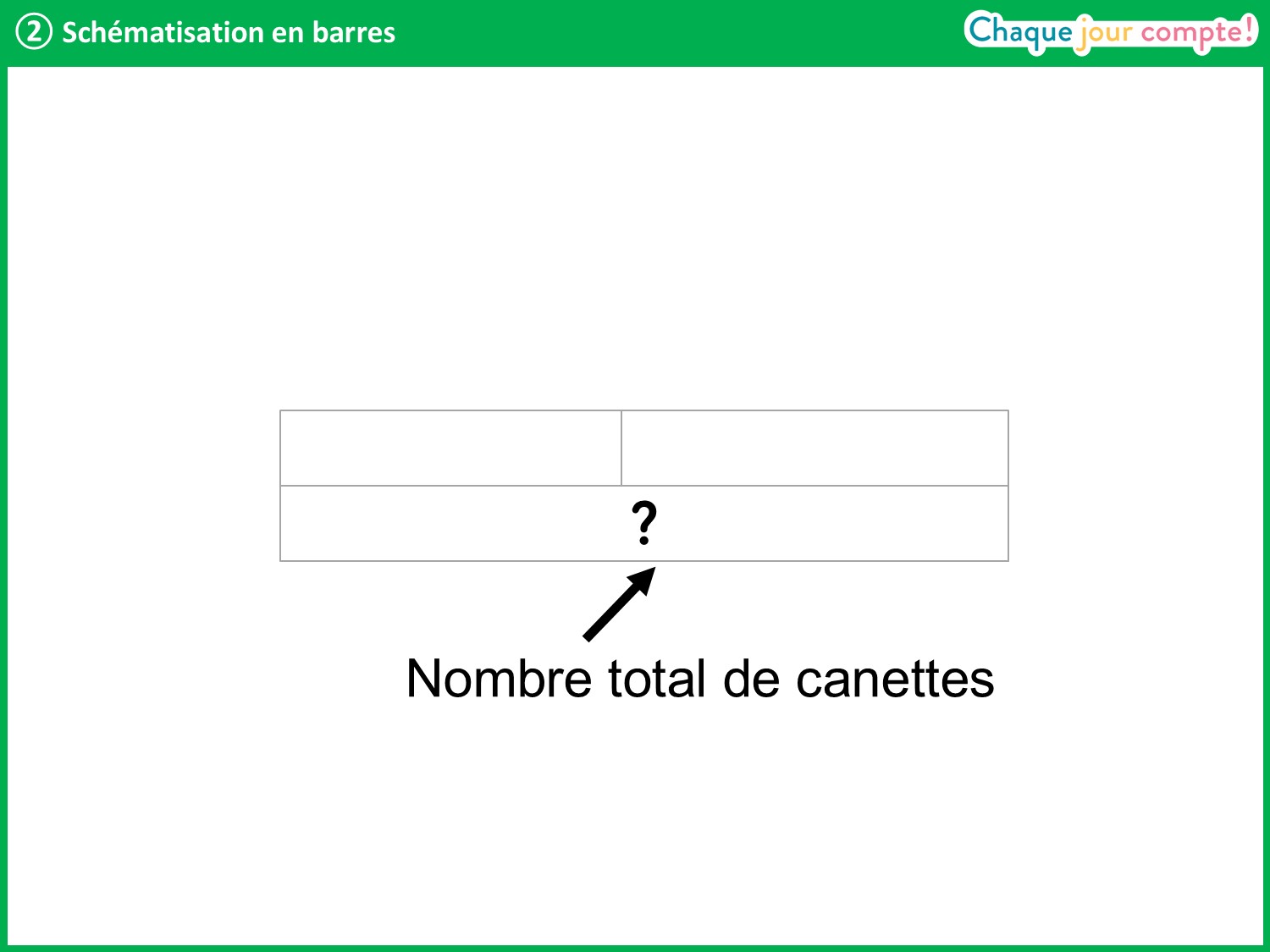 [Speaker Notes: Qu’avez-vous placé ensuite ? → Le nombre de canettes de jus d’orange et celui des canettes de soda. 
On les place dans les deux petites barres.
Faire remarquer qu’il y a moins de canettes de jus, qu’il est donc préférable de placer 144 dans la barre de gauche (mais ce n’est pas obligatoire).]
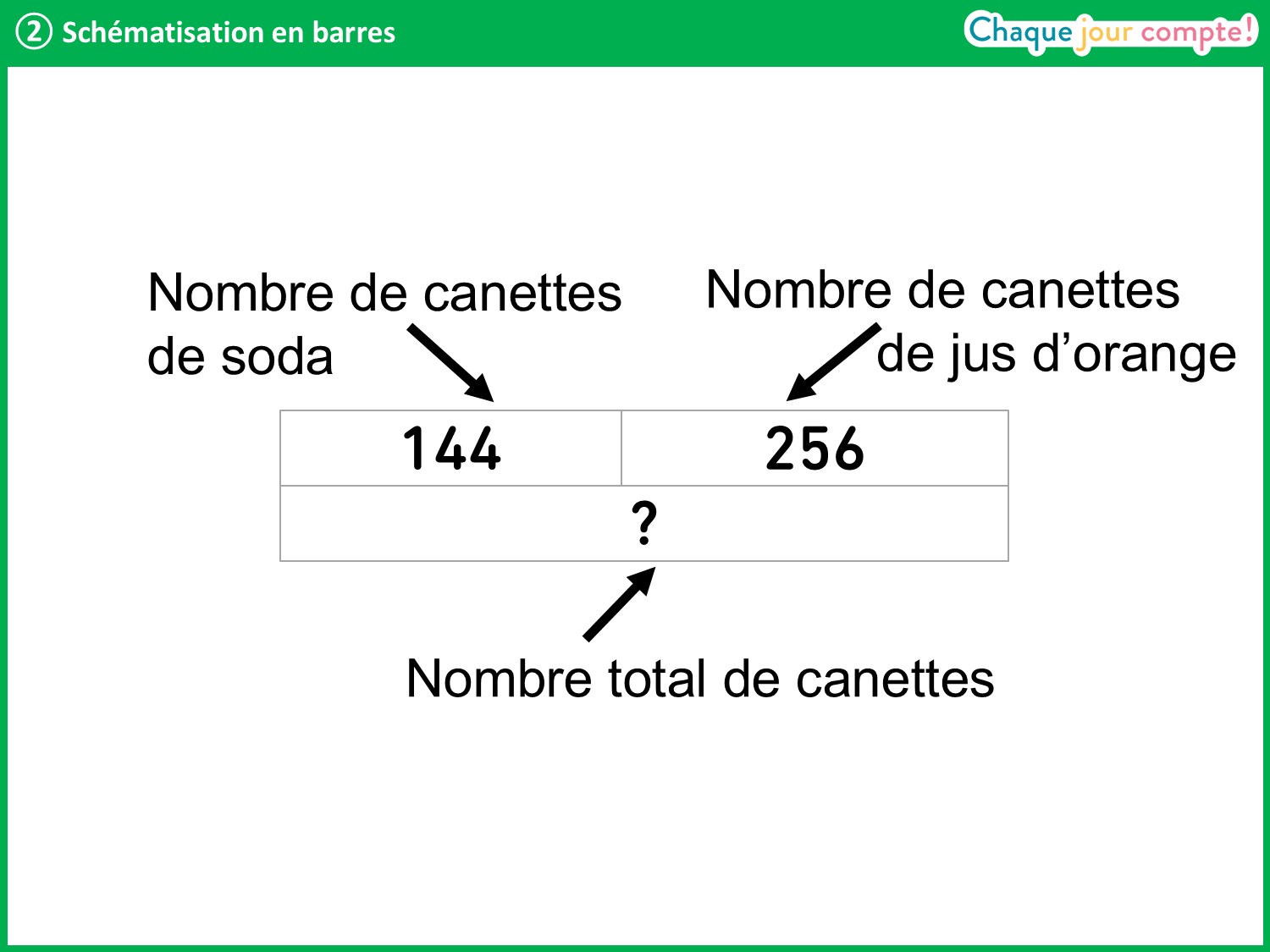 [Speaker Notes: Nous avons tracé le schéma en barres qui représente notre problème.
Quelle opération avez-vous écrite ? 
Interroger un élève. Faire verbaliser qu’il fallait faire une addition.]
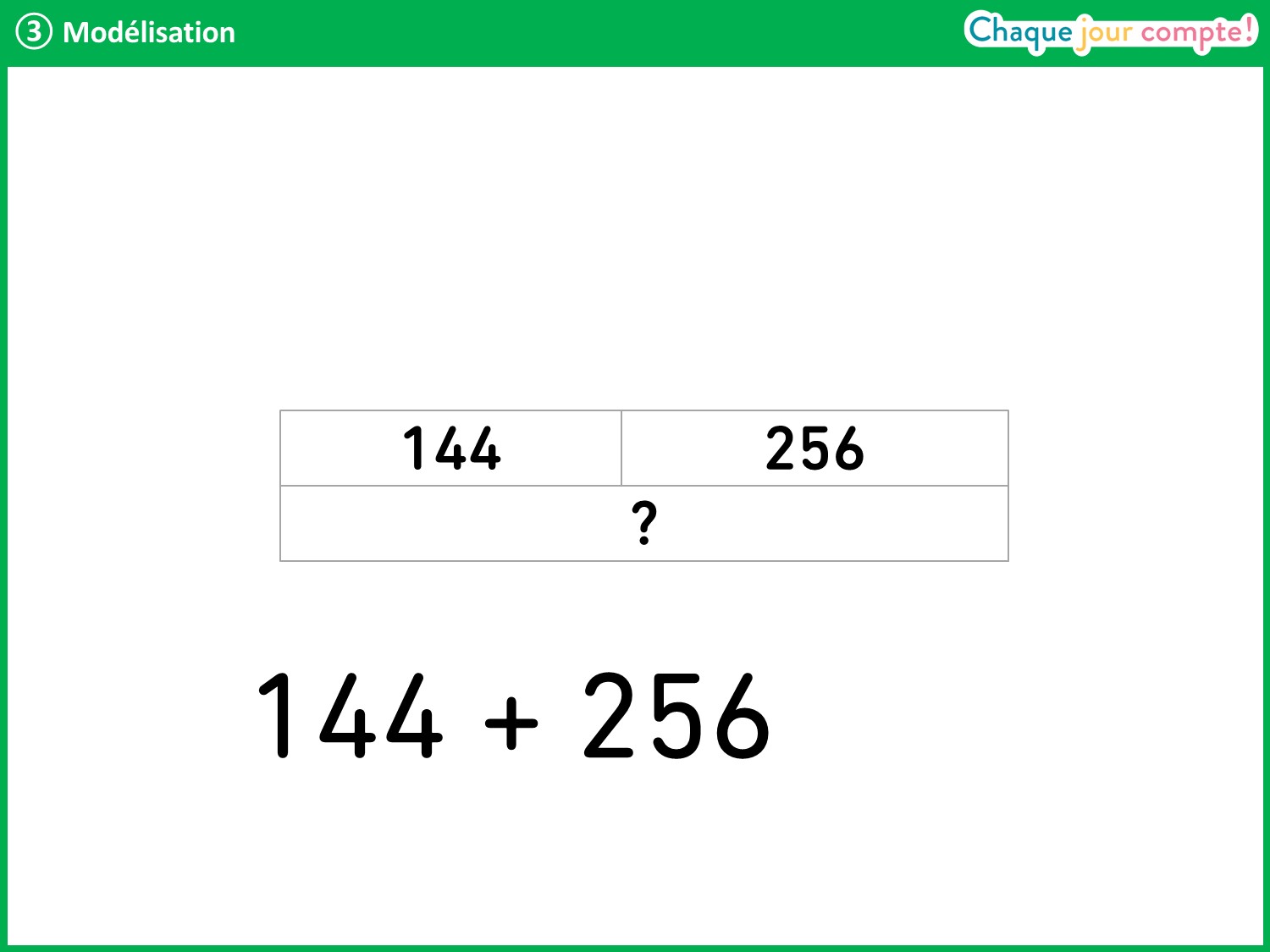 [Speaker Notes: → 144 + 256.]
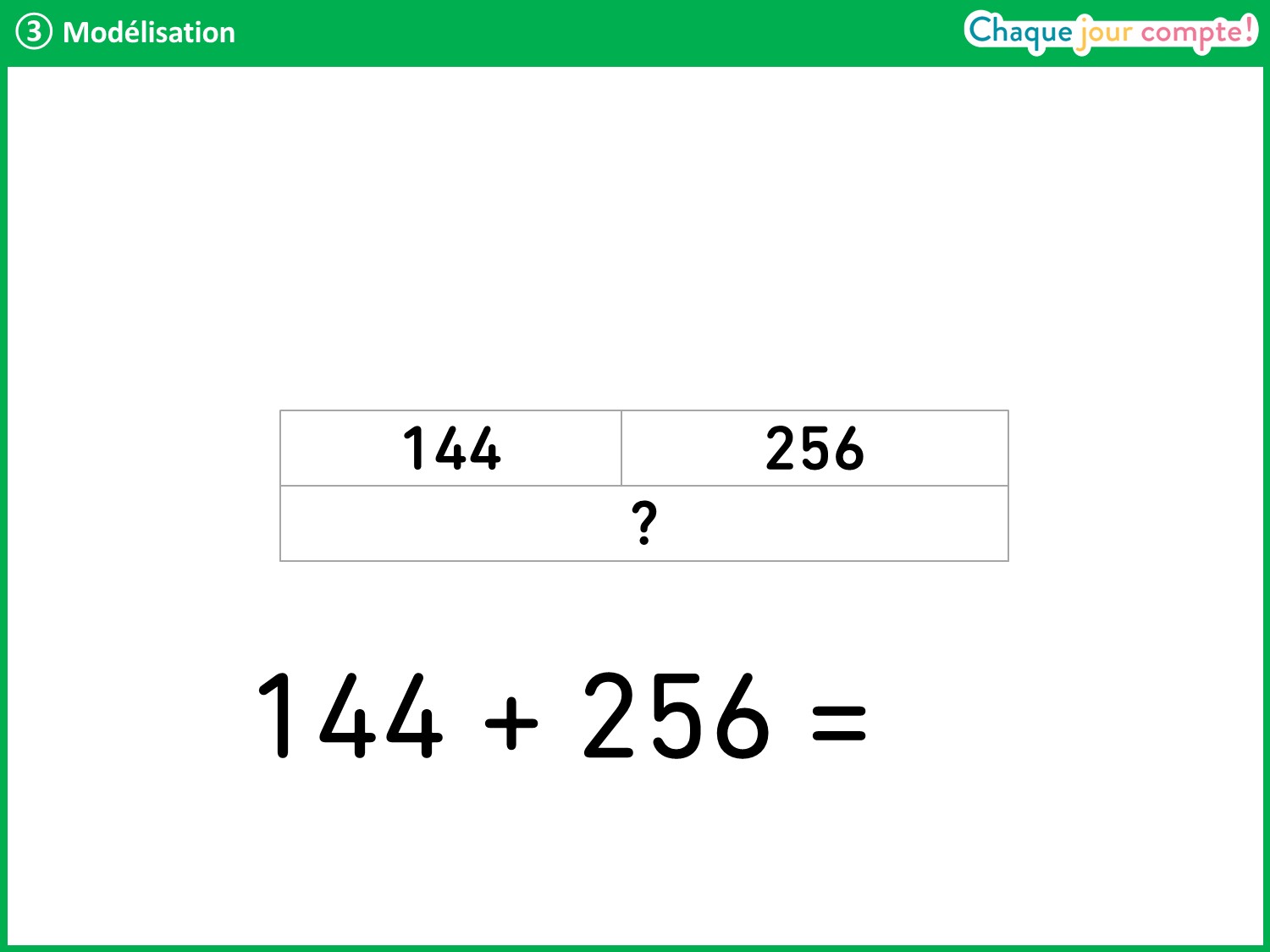 [Speaker Notes: 144 + 256 = combien ? Quel résultat avez-vous trouvé ?]
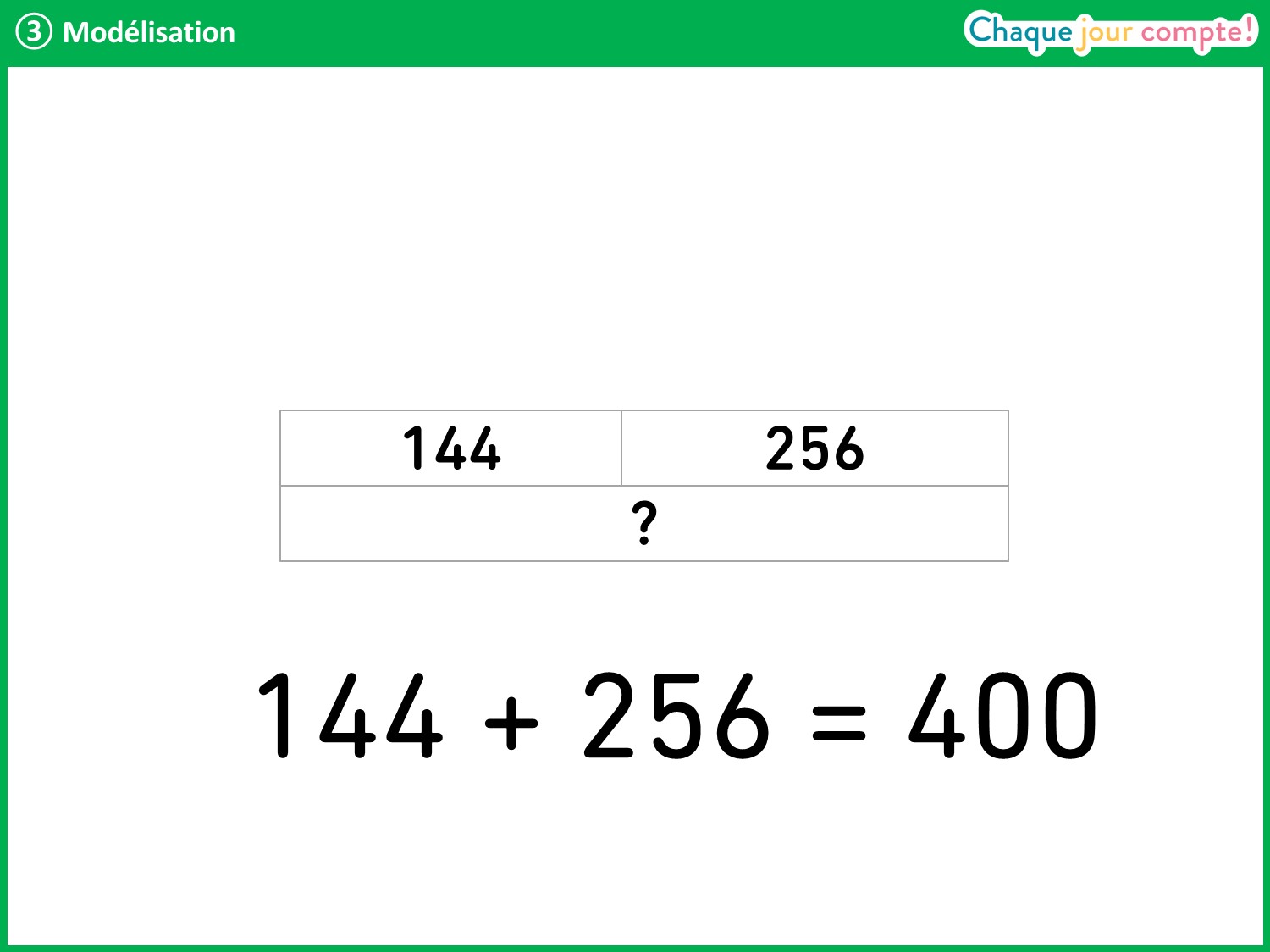 [Speaker Notes: → 144 + 256 = 400.
Faire expliciter sa procédure par l’élève interrogé. L’addition pouvait notamment être posée.
Interroger un élève pour qu’il rappelle la question et propose sa phrase réponse.]
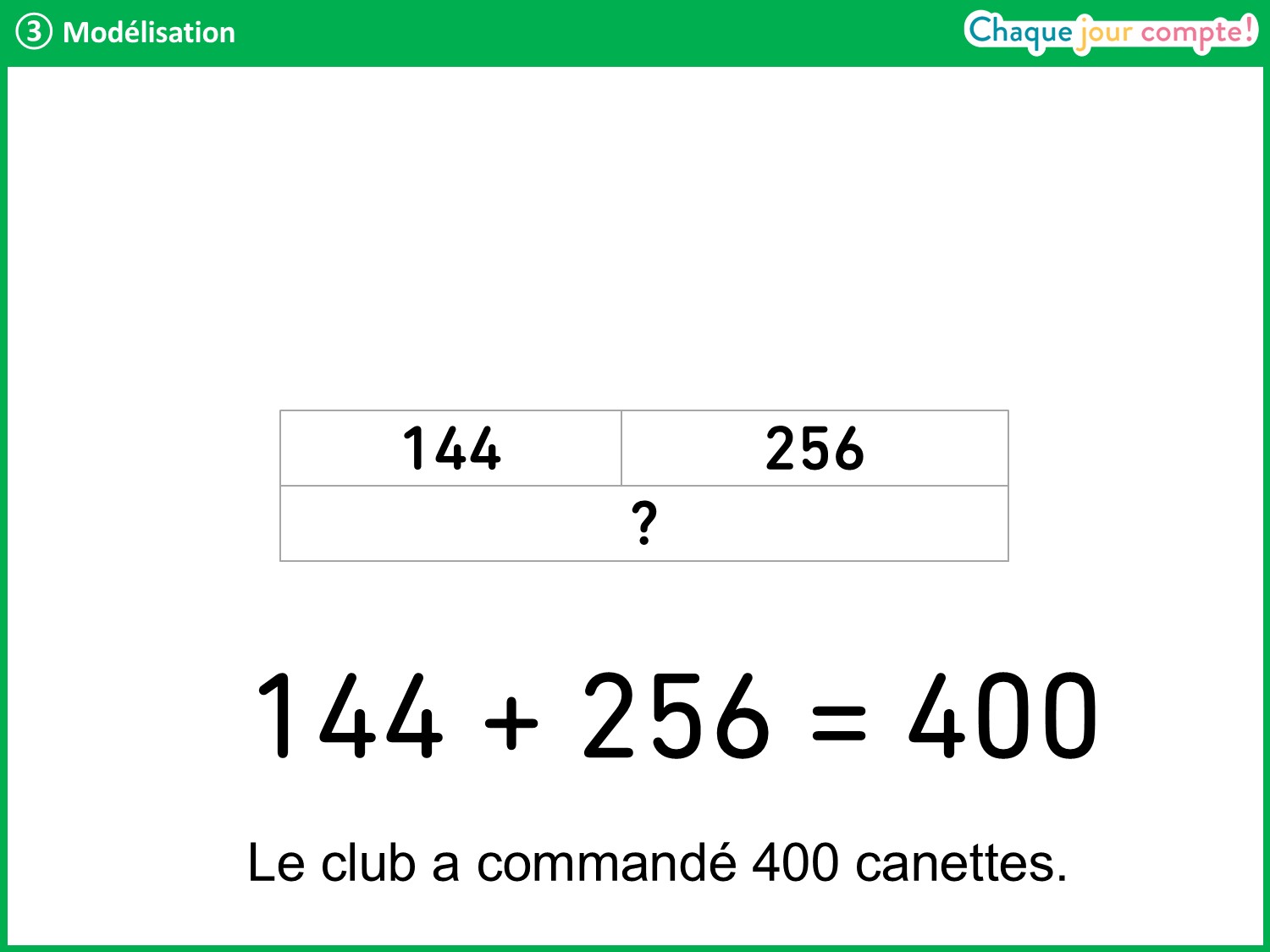 [Speaker Notes:  Le club a commandé 400 canettes.]
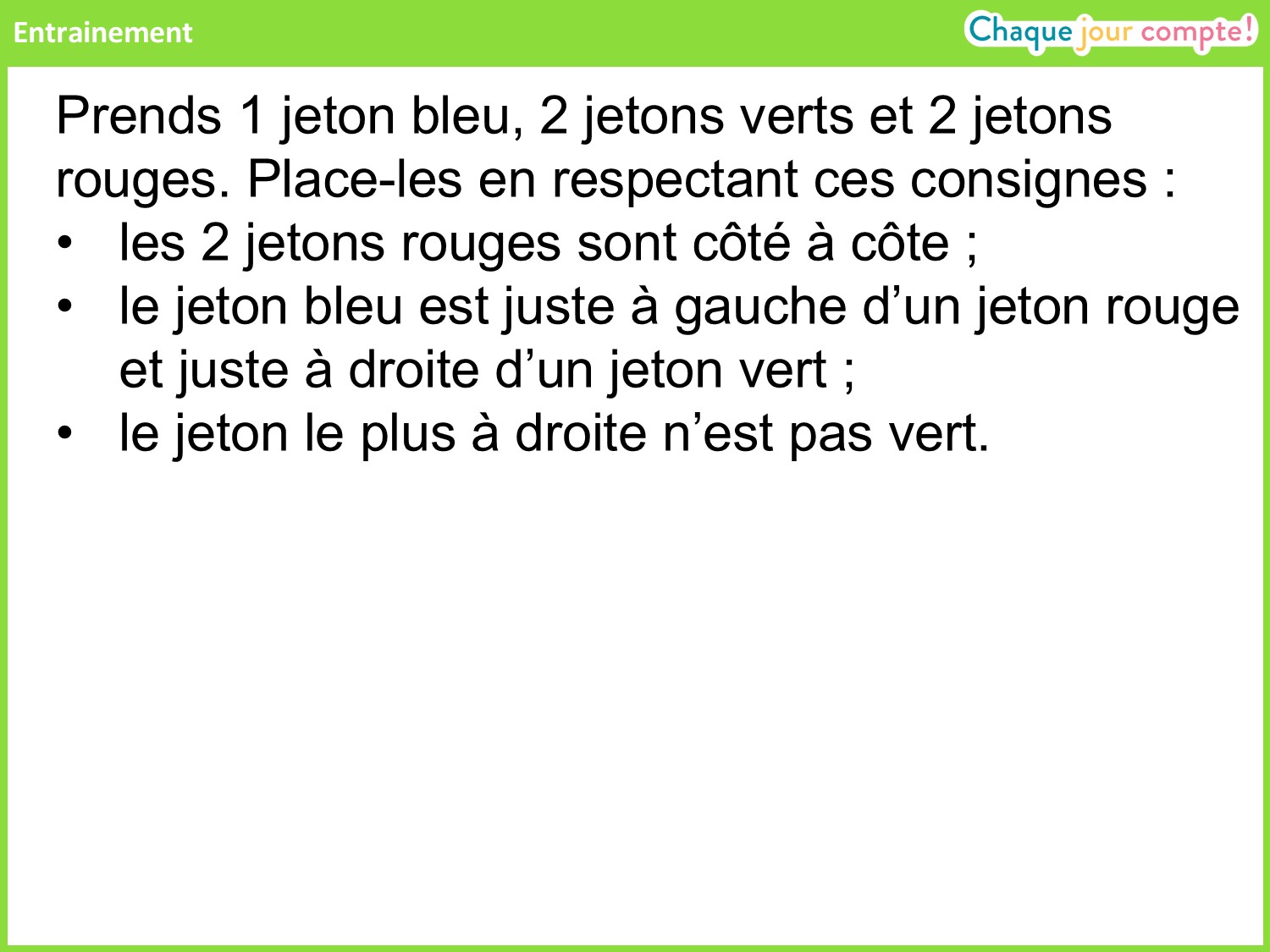 [Speaker Notes: Demander à un élève de lire le problème. Distribuer uniquement les 5 jetons nécessaires (1 jeton bleu, 2 verts et 2 rouges).
Faire verbaliser qu’ici, on cherche l’ordre dans lequel on place les jetons.]
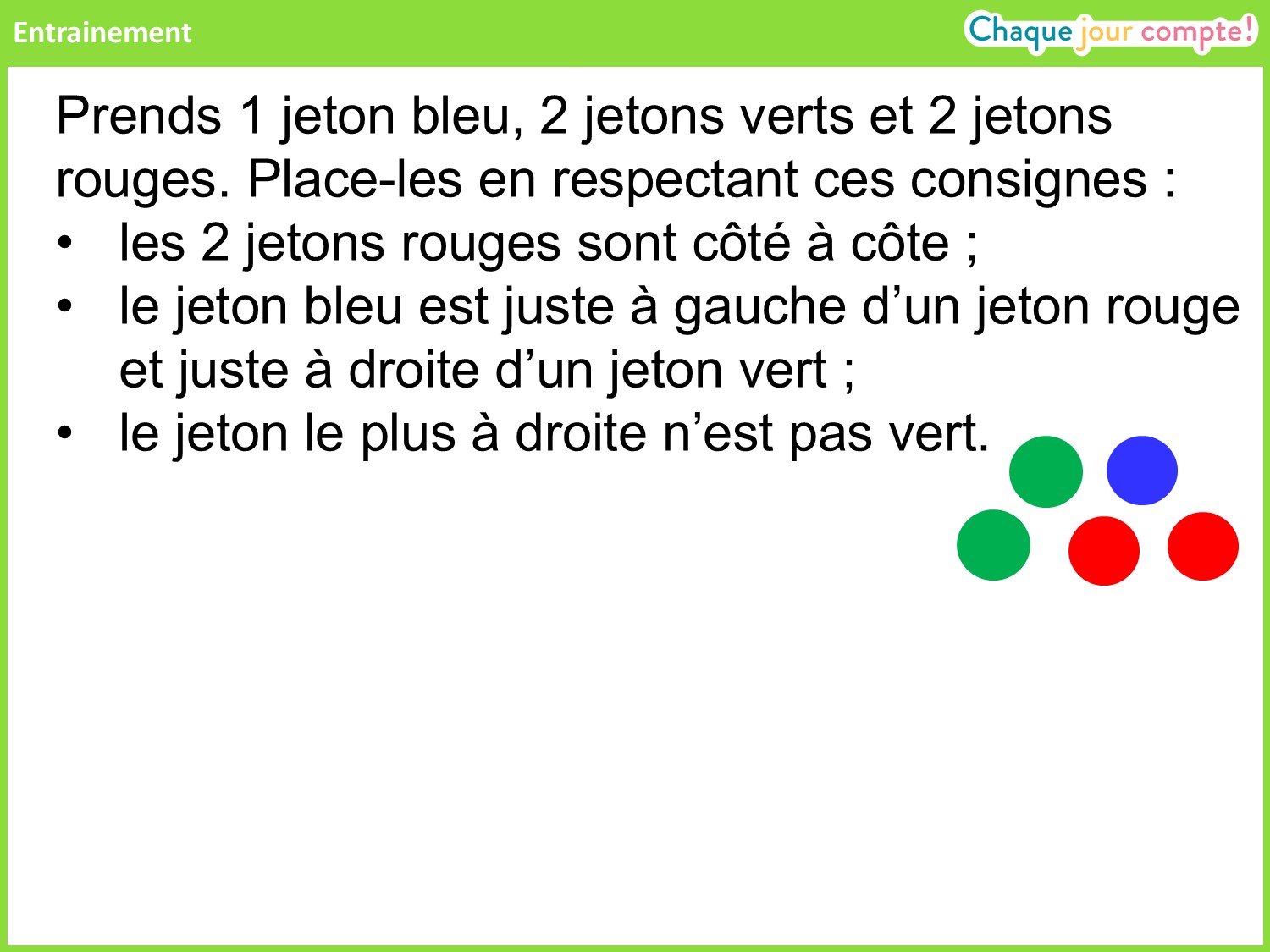 [Speaker Notes: Voici les 5 jetons de couleur. Vous allez faire des essais avec vos jetons pour respecter l’ordre demandé.
Attention ! Les 3 contraintes doivent être toutes respectées en même temps. 
Laisser un moment aux élèves pour chercher, manipuler, faire des essais. 
Reprendre en collectif : 
Quelle information nous permet de placer facilement un jeton ? → Le jeton le plus à droite n’est pas vert.
Si le jeton le plus à droite n’est pas vert, de quelle couleur peut-il être ? → Bleu ou rouge.]
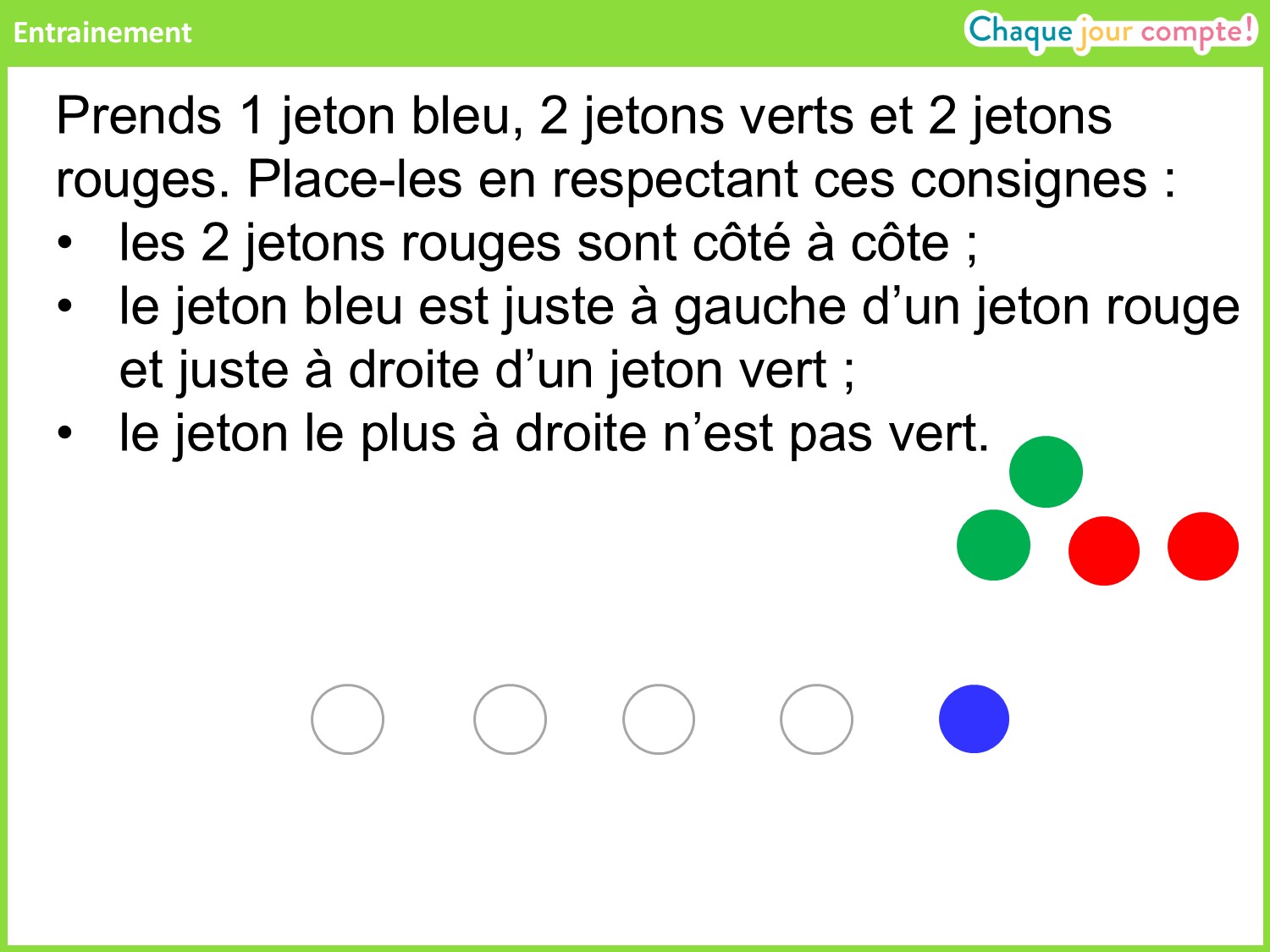 [Speaker Notes: Peut-il être bleu ? → Essayons.
Le jeton bleu doit se situer à gauche d’un jeton rouge.
Cela signifie qu’il a obligatoirement un jeton à droite de lui. 
Le jeton le plus à droite peut-il être bleu ? → Non.
De quelle couleur est-il alors s’il n’est pas bleu ? → Rouge.]
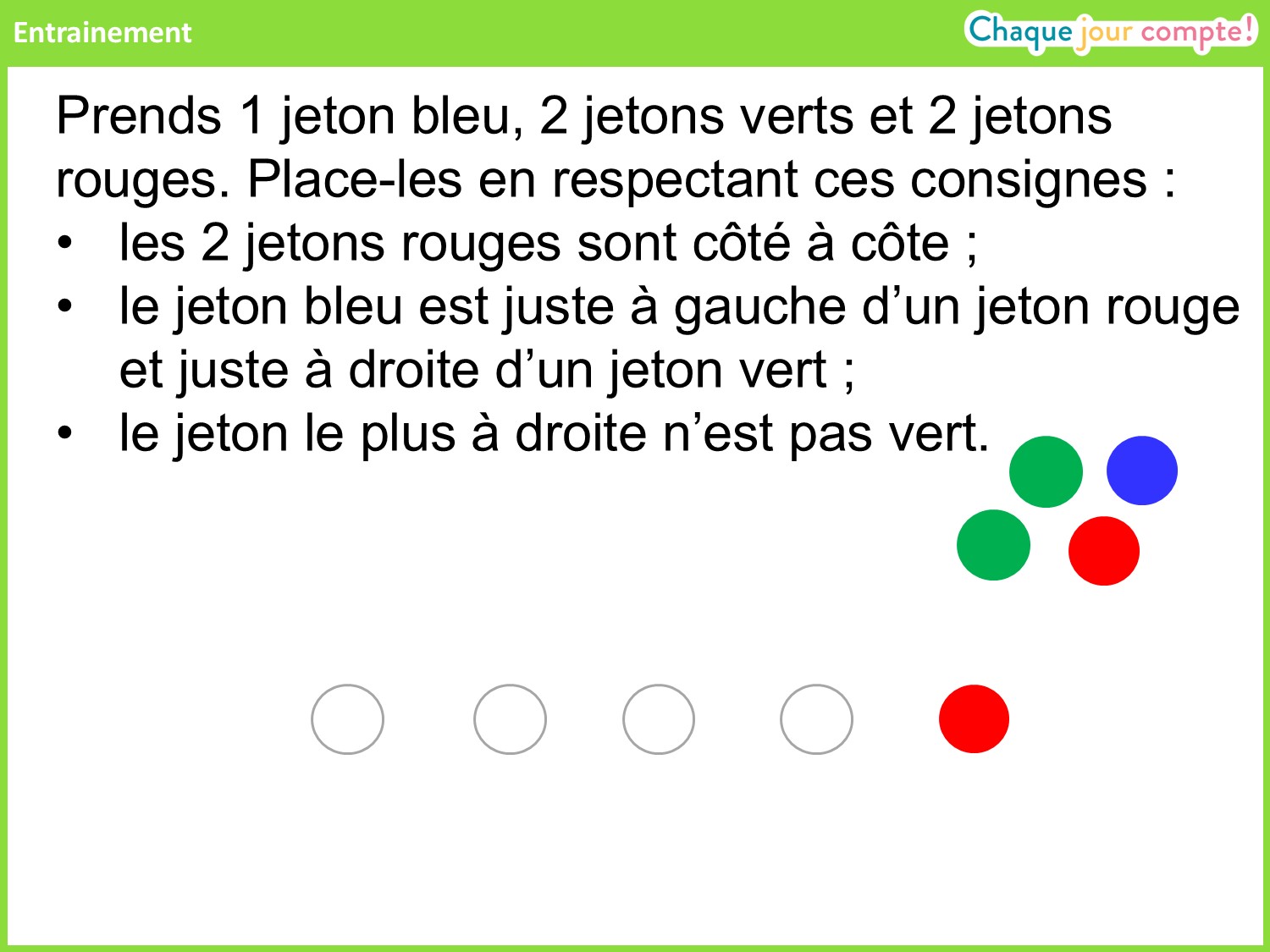 [Speaker Notes: Que peut-on placer ensuite ? → Le second jeton rouge, car les 2 jetons rouges sont côte à côte.]
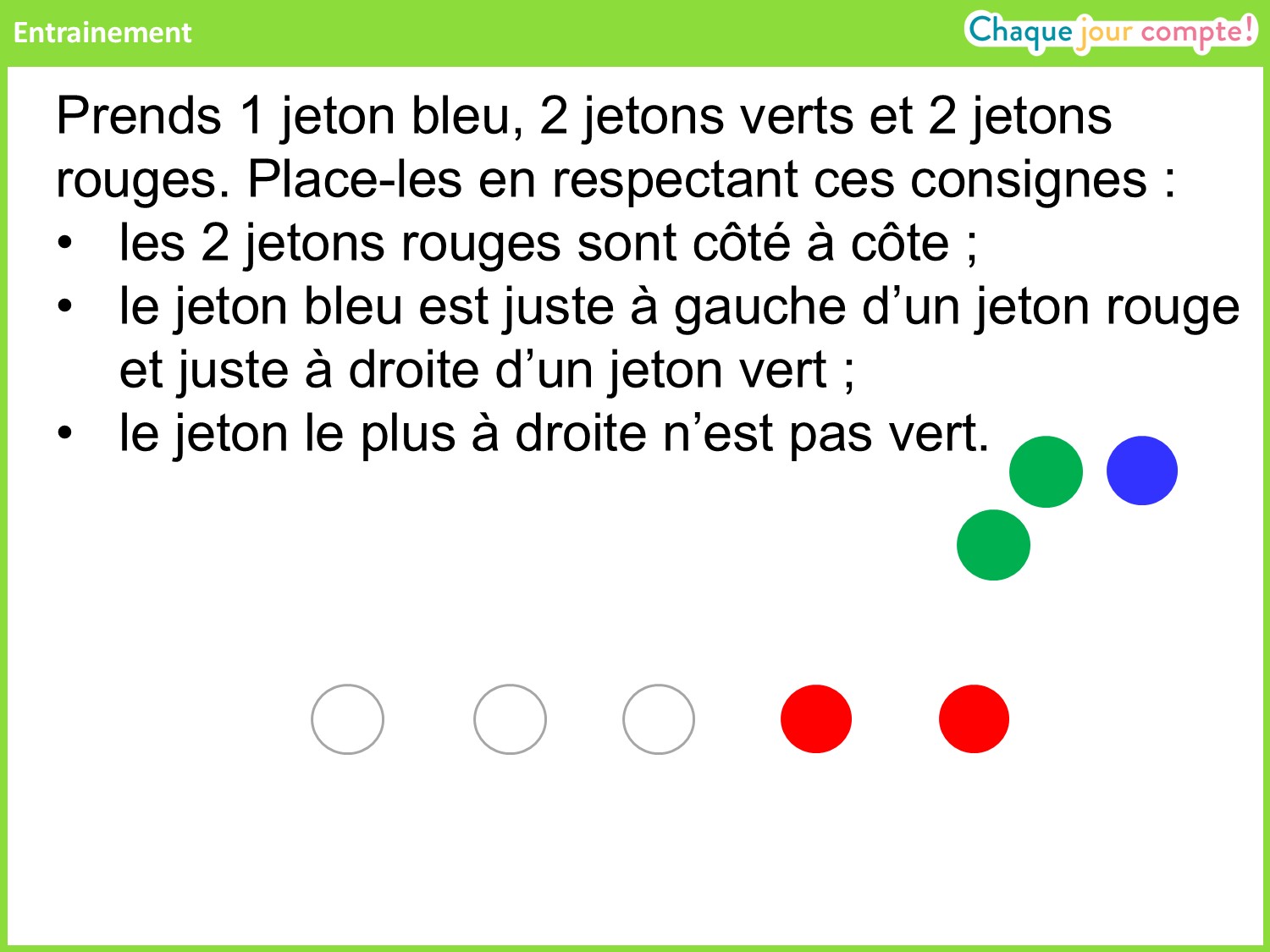 [Speaker Notes: Voici l’autre jeton rouge.
Que peut-on placer ensuite ? → Le jeton bleu, car il est juste à gauche d’un jeton rouge.]
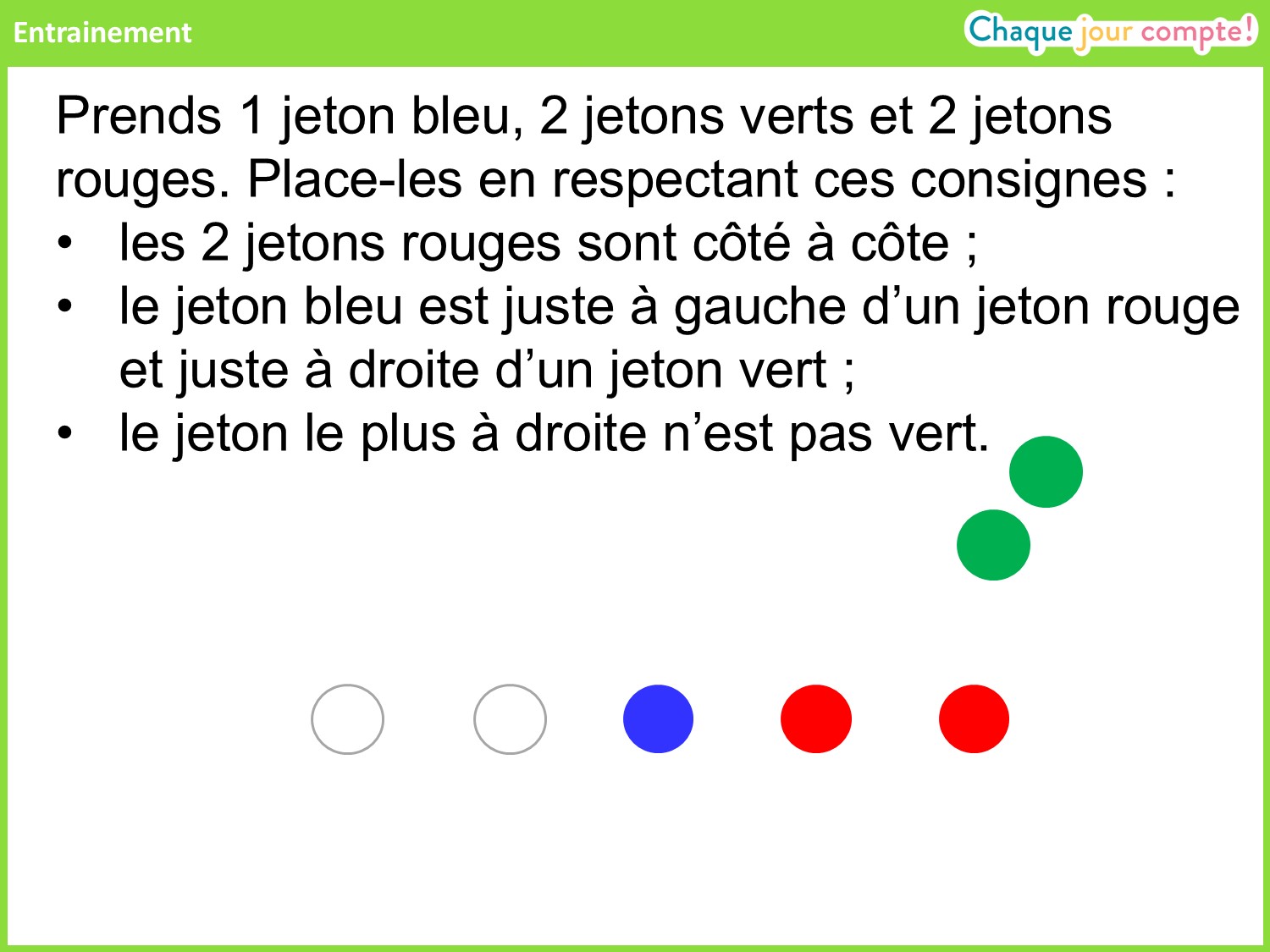 [Speaker Notes: Voici le jeton bleu.
Que reste-t-il à placer ? → Les 2 jetons verts. Il suffit de les mettre dans les 2 places vides.]
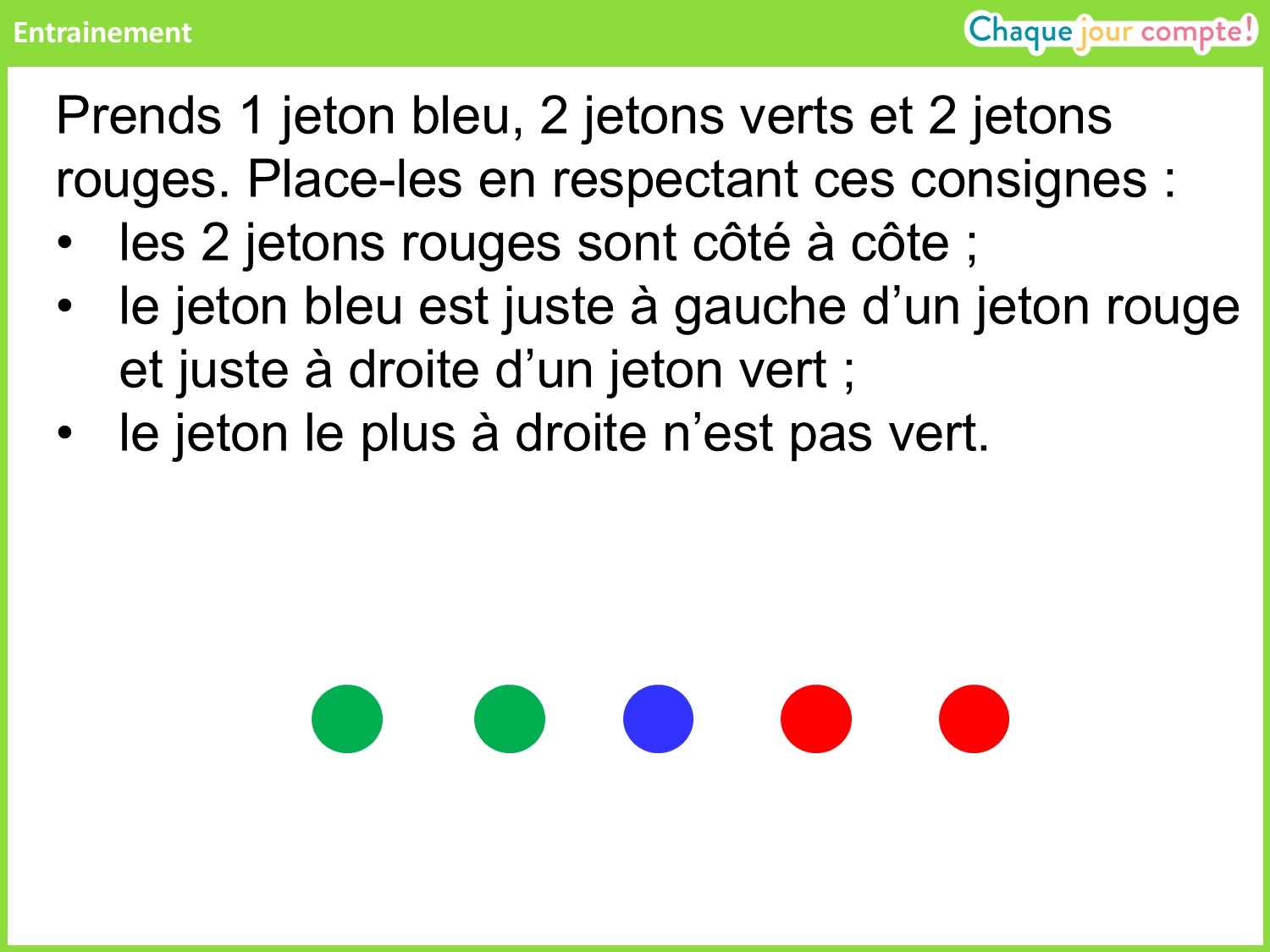 [Speaker Notes: Il faut à présent vérifier que l’on n’a pas fait d’erreur.
Reprendre les 3 informations une par une et faire verbaliser qu’elles correspondent au placement proposé.
La réponse est donc : vert – vert – bleu – rouge – rouge.]
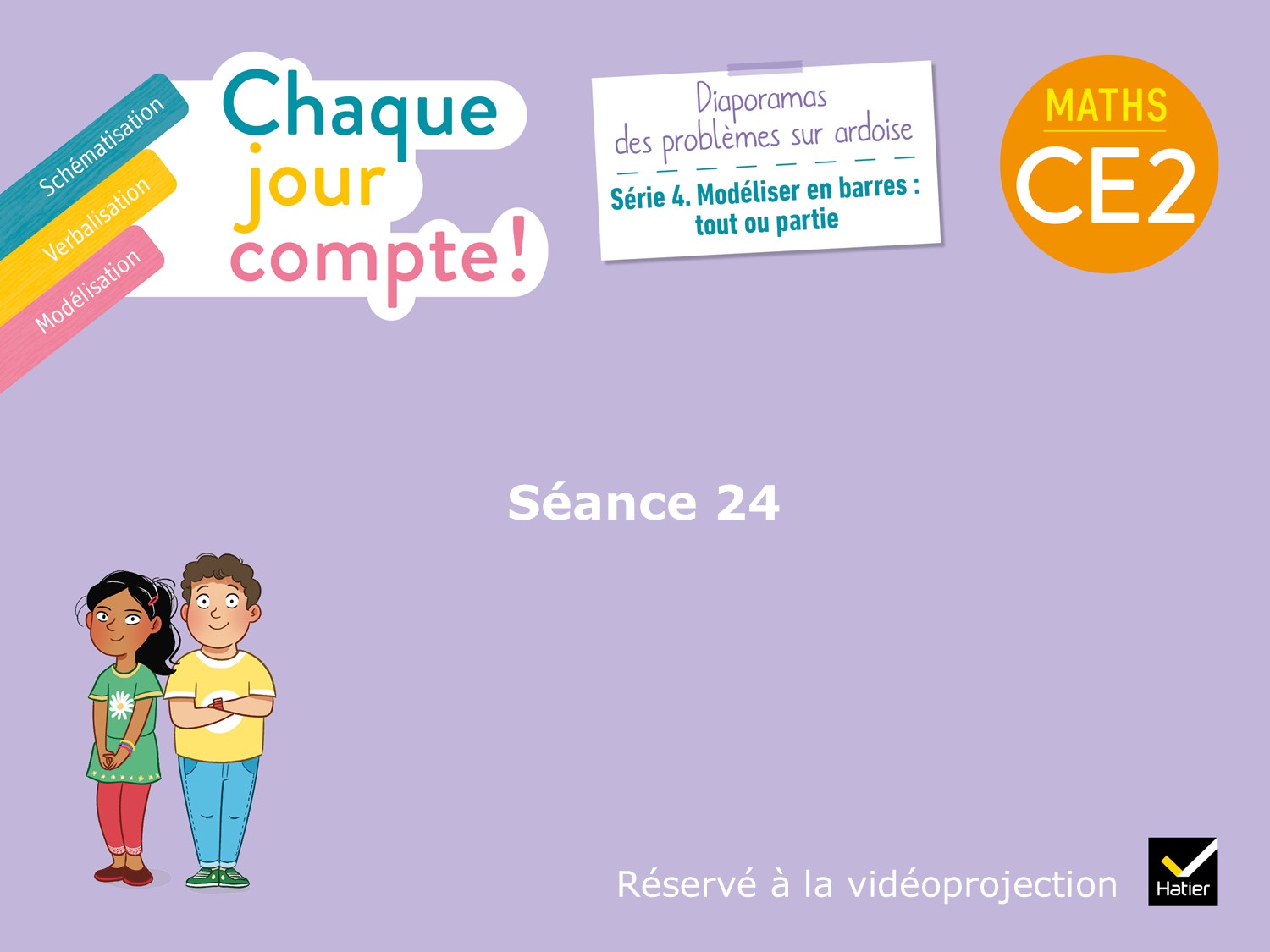 [Speaker Notes: Prenez vos ardoises, nous allons résoudre un premier problème.]
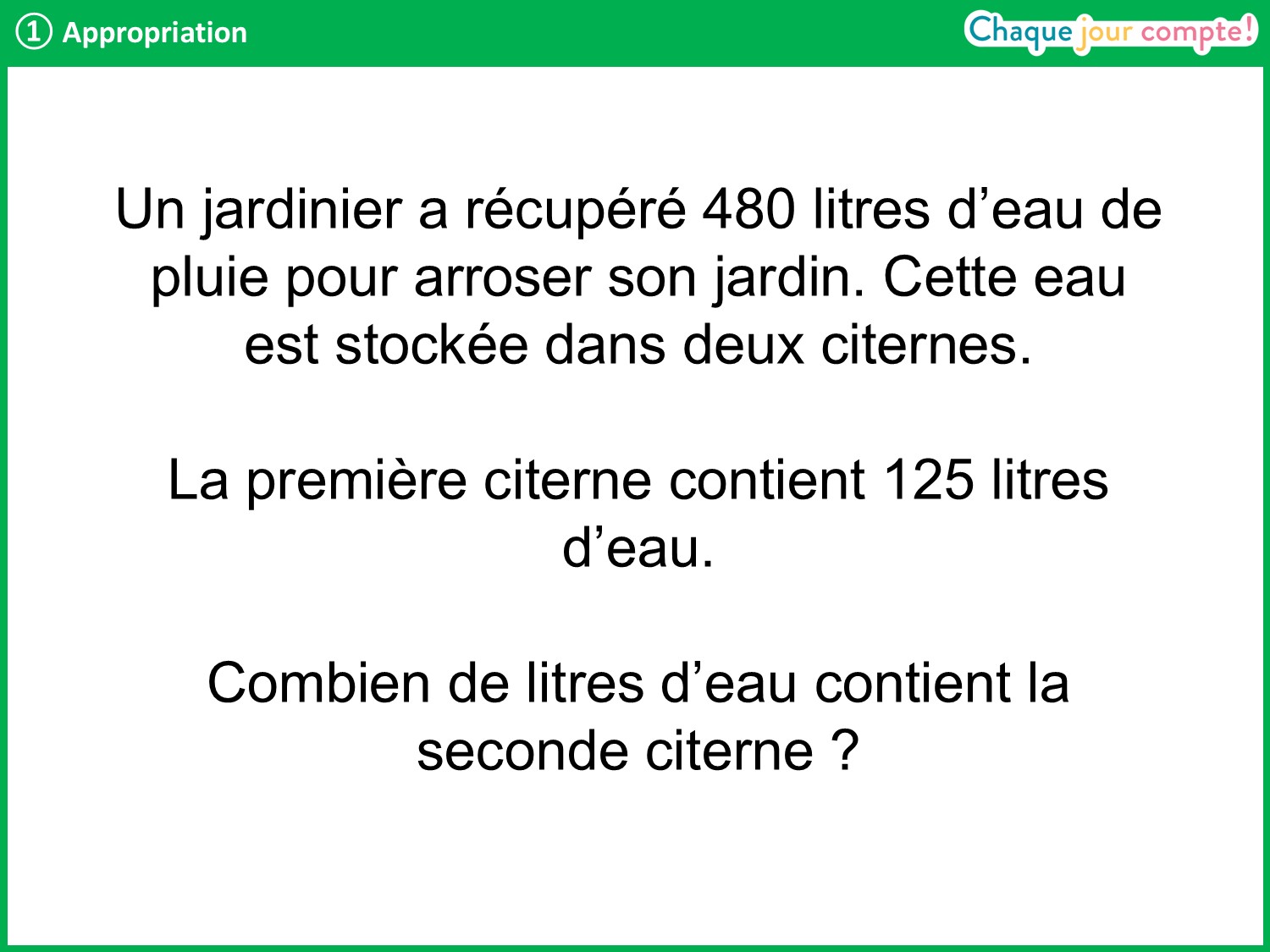 [Speaker Notes: Demander à un élève de lire le problème et de le reformuler. 
Prenez vos ardoises. Vous allez faire un schéma en barres pour représenter ce problème, puis vous écrirez l’opération, calculerez le résultat et écrirez la phrase réponse.
Laisser un temps aux élèves. Circuler dans les rangs pour aider les élèves à tracer le schéma en barres. 
Reprendre en collectif : comment avez-vous tracé votre schéma ? Faire émerger qu’il faut tracer 2 petites barres côte à côte pour représenter chacune des 2 citernes et une grande barre pour représenter le tout.]
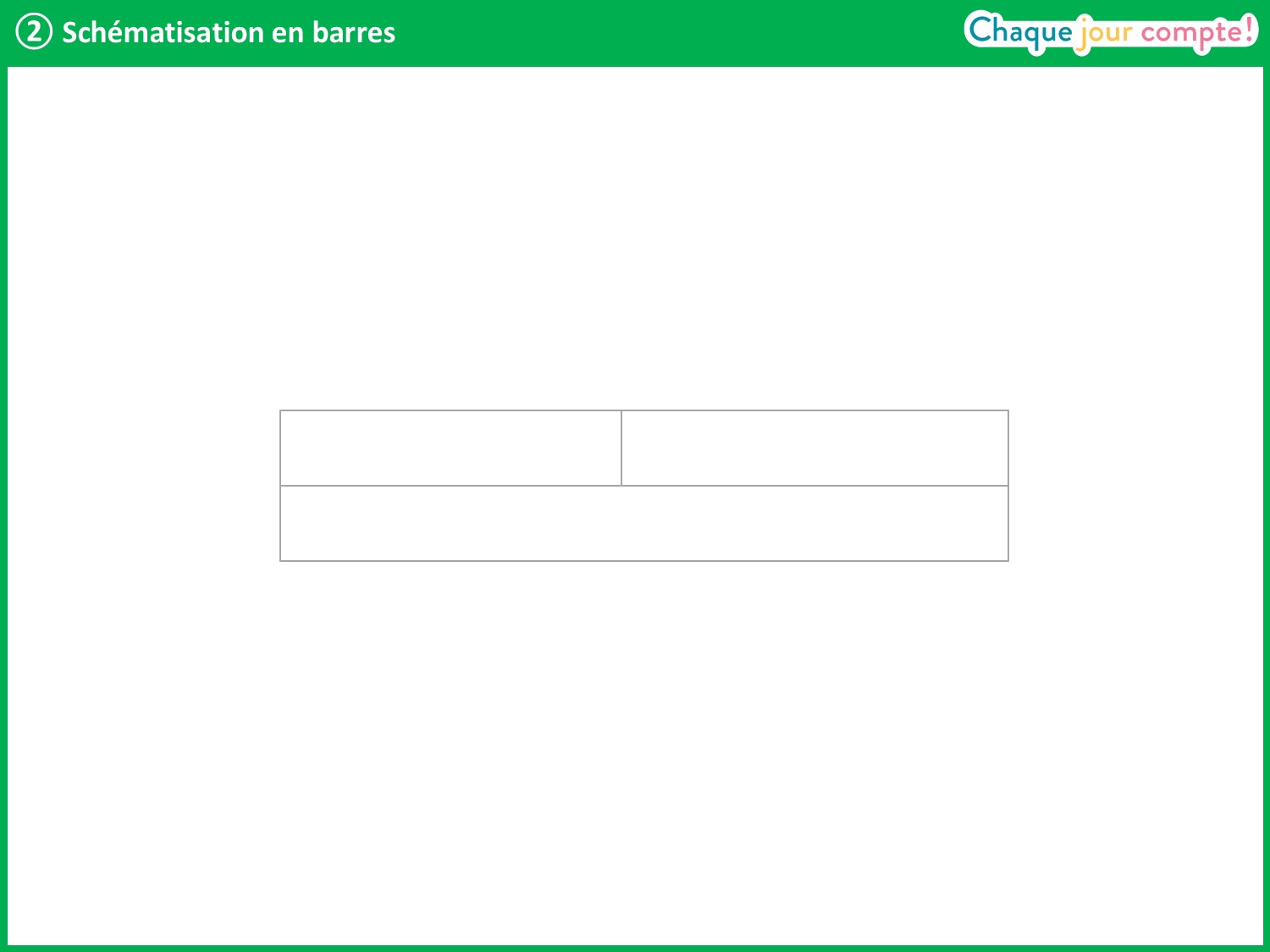 [Speaker Notes: Voici le schéma en barres vide.
Qu’avez-vous placé dans la plus grande barre ? → Le nombre total de litres d’eau.
Connait-on ce total ? → Oui, c’est 480.]
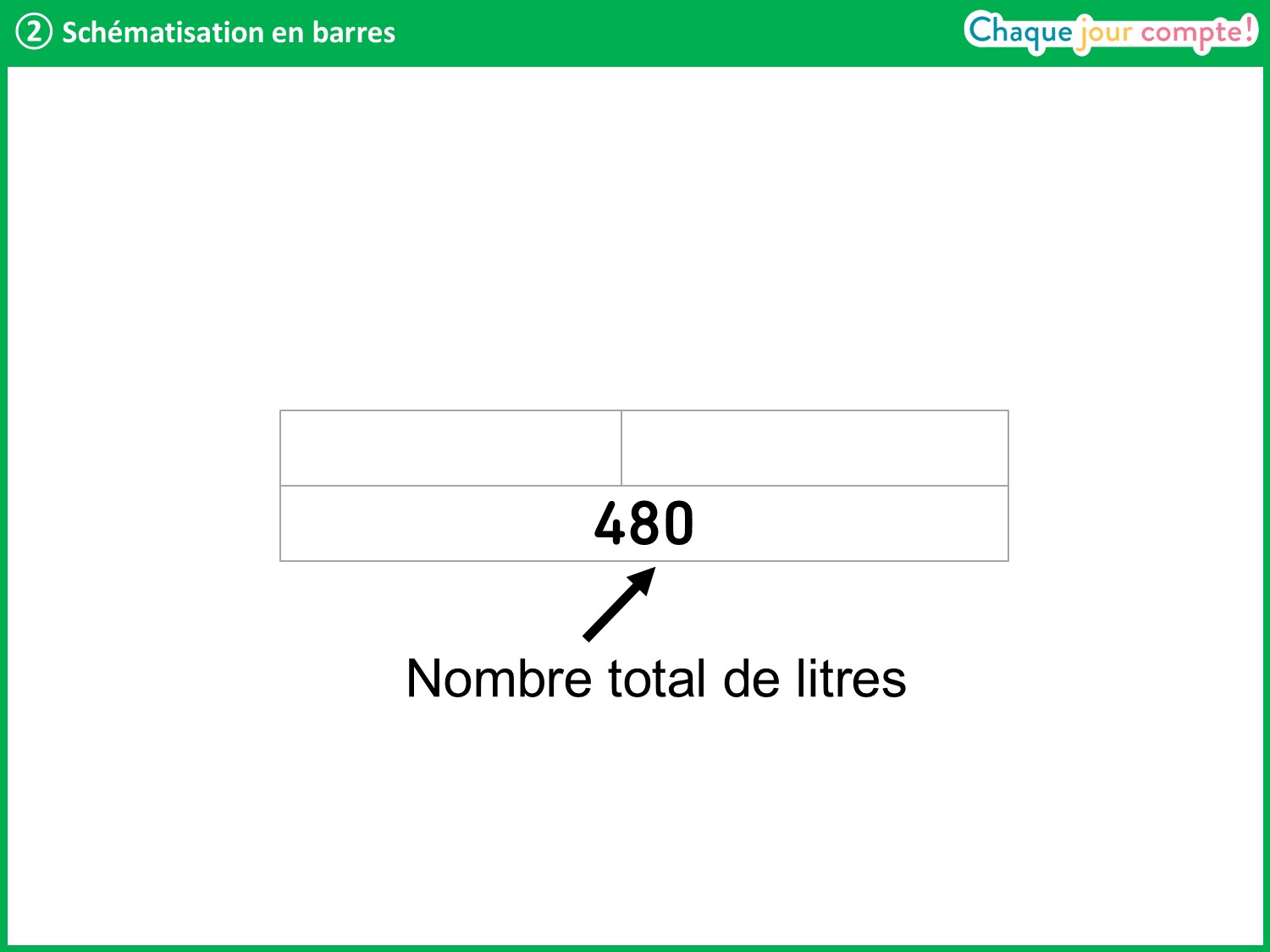 [Speaker Notes: Qu’avez-vous placé ensuite ? → Le nombre de litres de la première citerne. 
Où l’écrit-on ? → Dans une des petites barres, car c’est une des parties.]
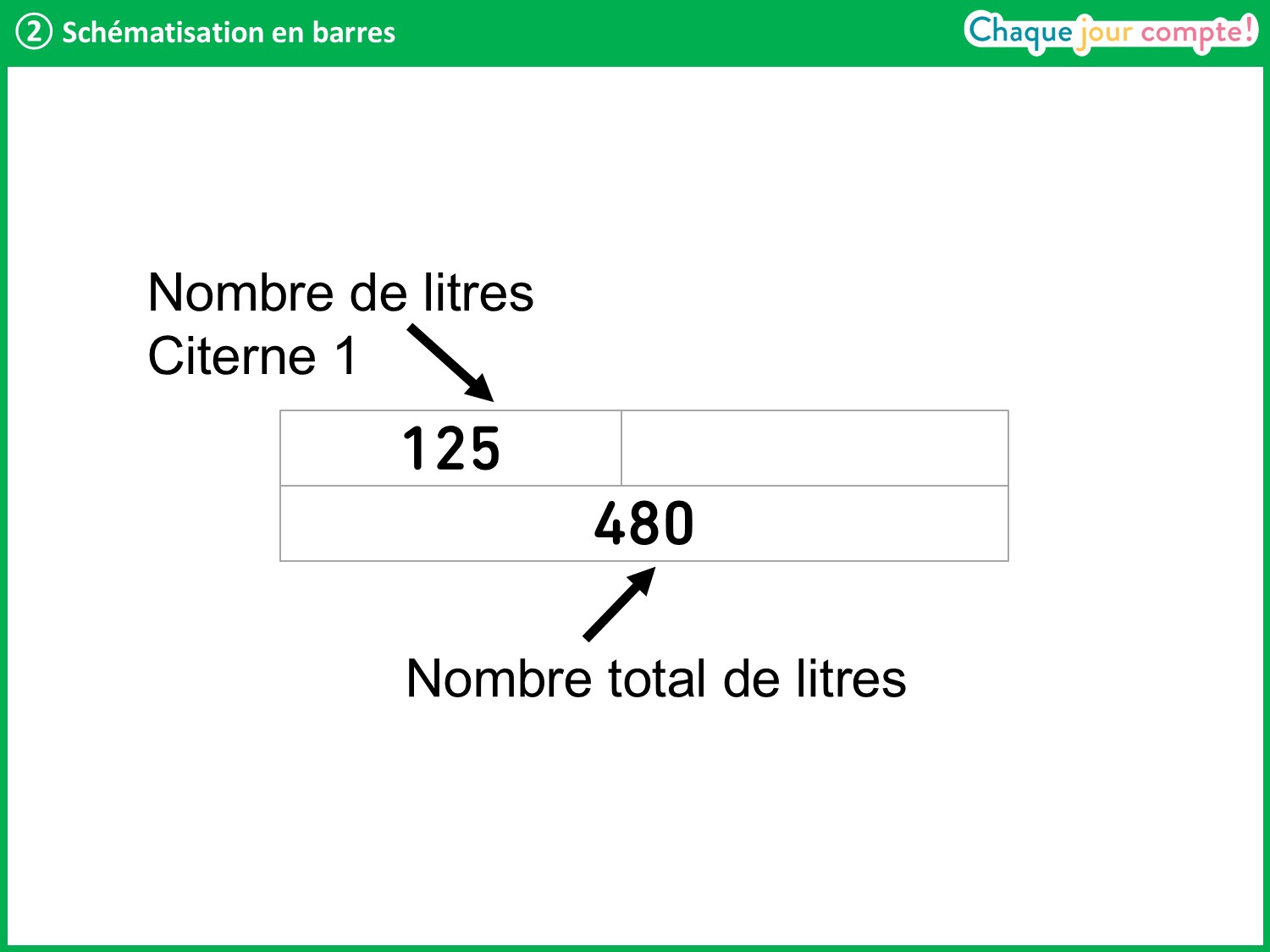 [Speaker Notes: → Voici le nombre de litres de la première citerne.
Qu’avez-vous placé dans l’autre petite barre ? → Un point d’interrogation, car on cherche combien de litres il y a dans la seconde citerne.]
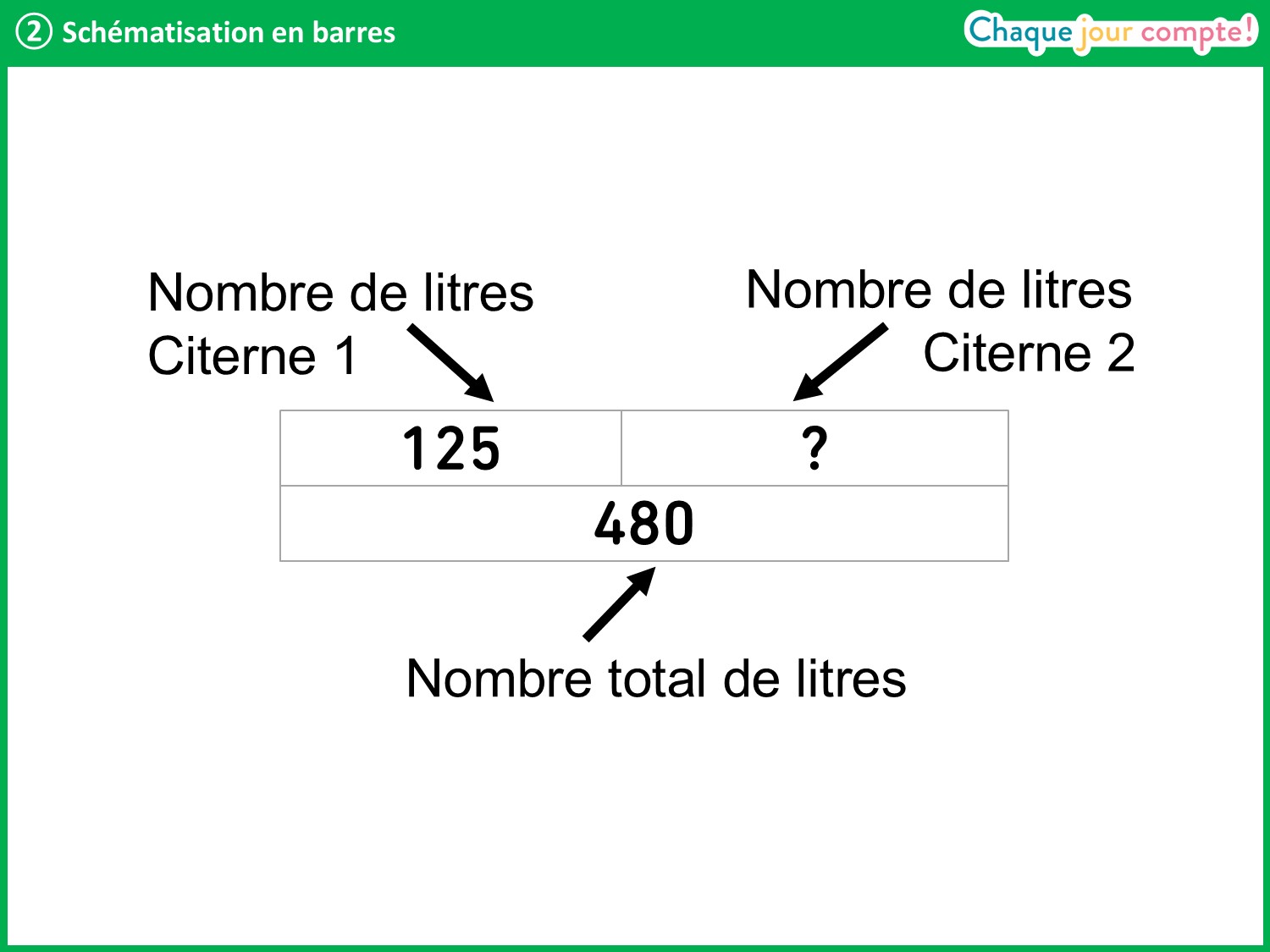 [Speaker Notes: Nous avons tracé le schéma en barres qui représente notre problème.
Quelle opération avez-vous écrite ? 
Interroger un élève. Faire verbaliser qu’il fallait faire une soustraction.]
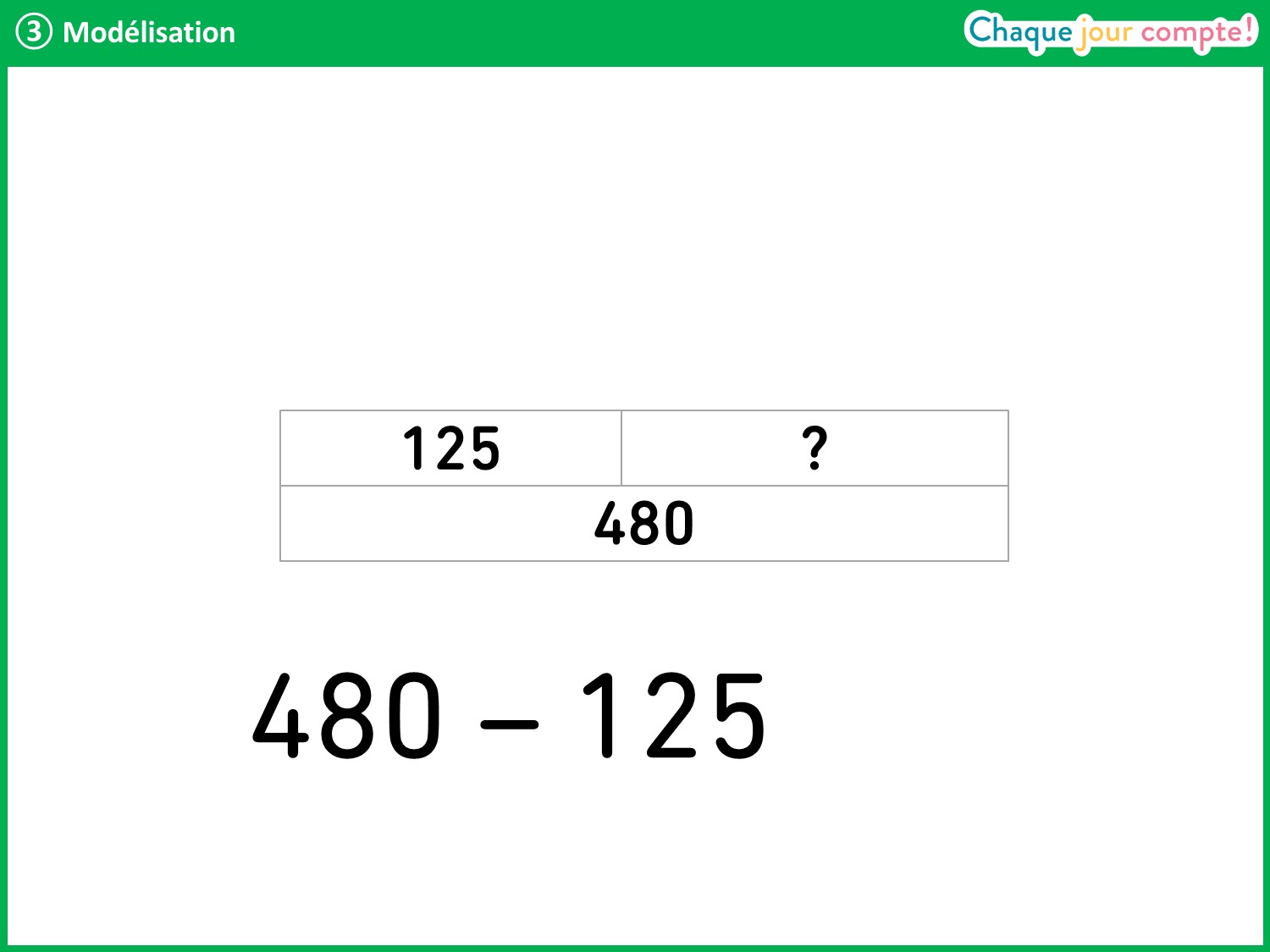 [Speaker Notes: → 480 - 125.]
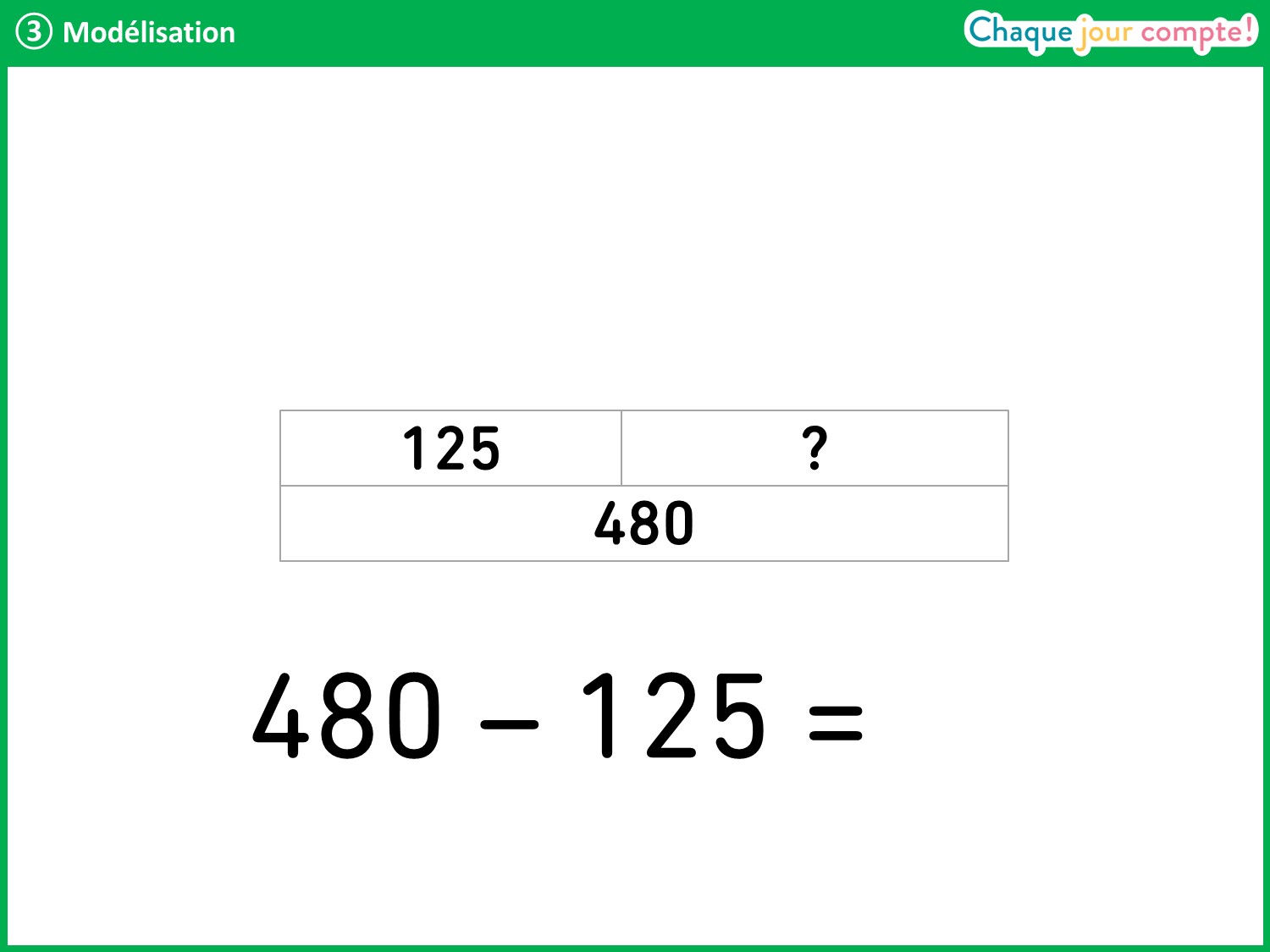 [Speaker Notes: 480 – 125 = combien ? Quel résultat avez-vous trouvé ?]
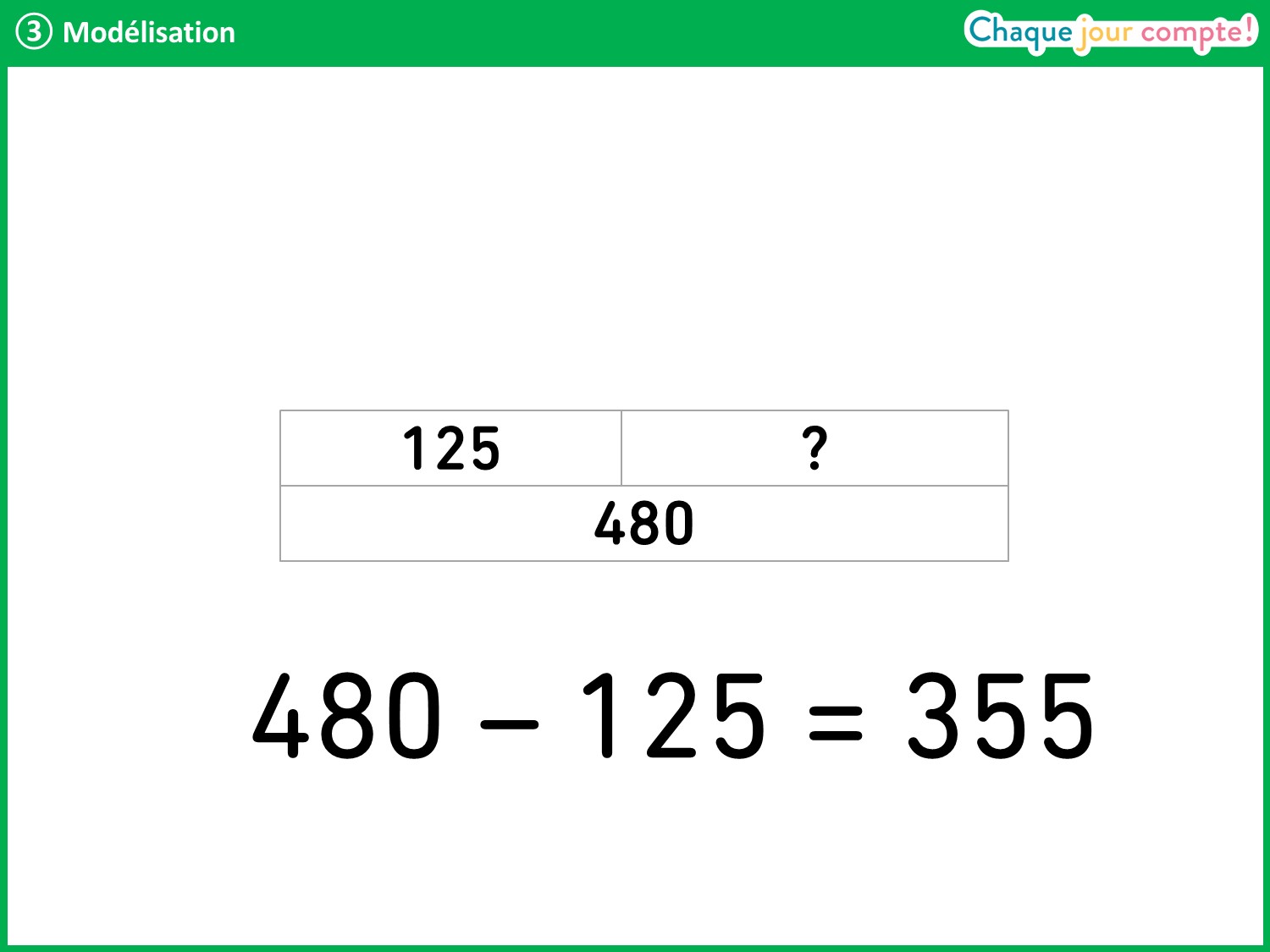 [Speaker Notes: → 480 – 125 = 355.
Faire expliciter sa procédure par l’élève interrogé (travail sur unités, dizaines et unités ou encore par complément).
Interroger un élève pour qu’il rappelle la question et propose sa phrase réponse.]
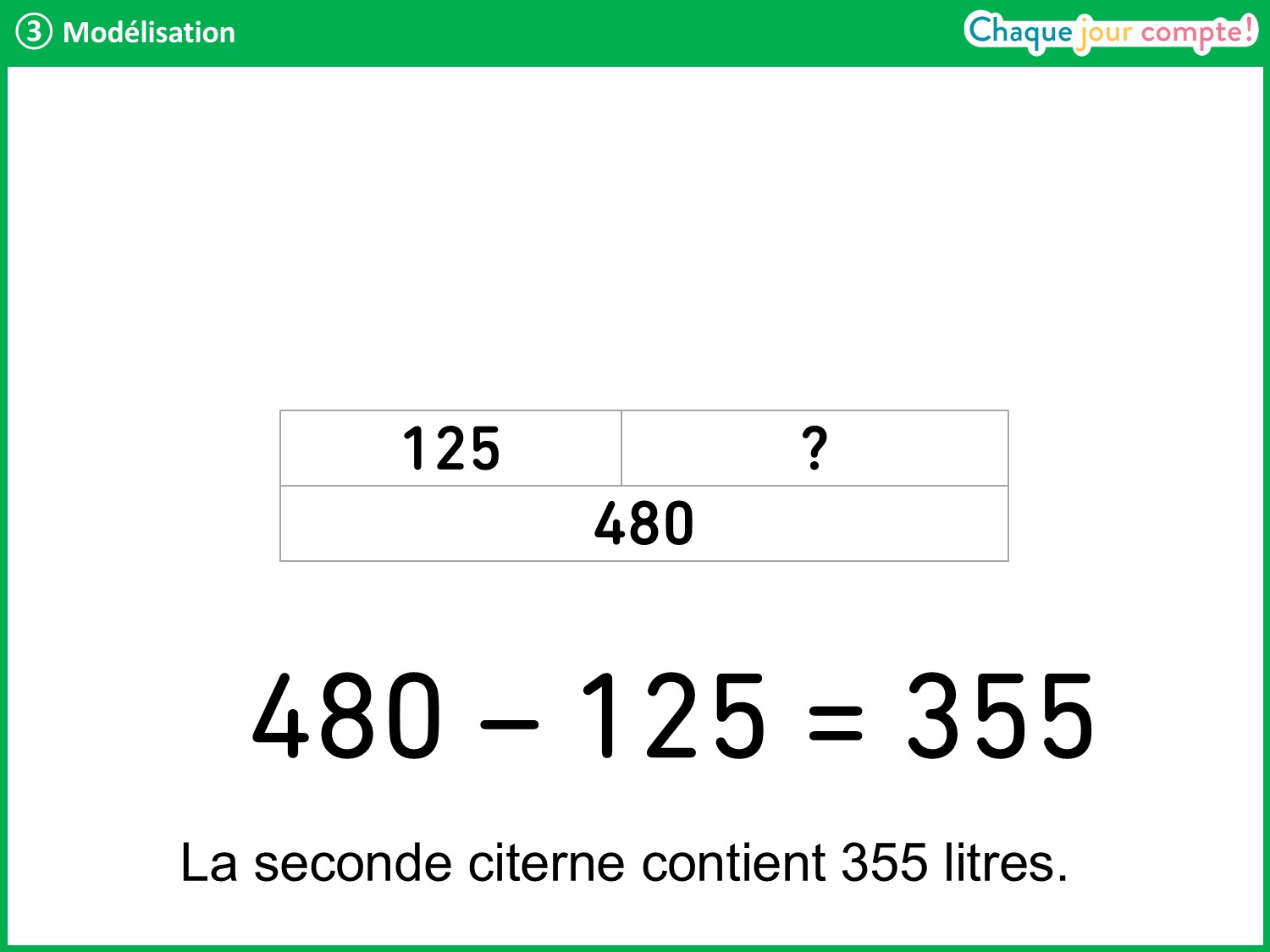 [Speaker Notes:  La seconde citerne contient 355 litres.]
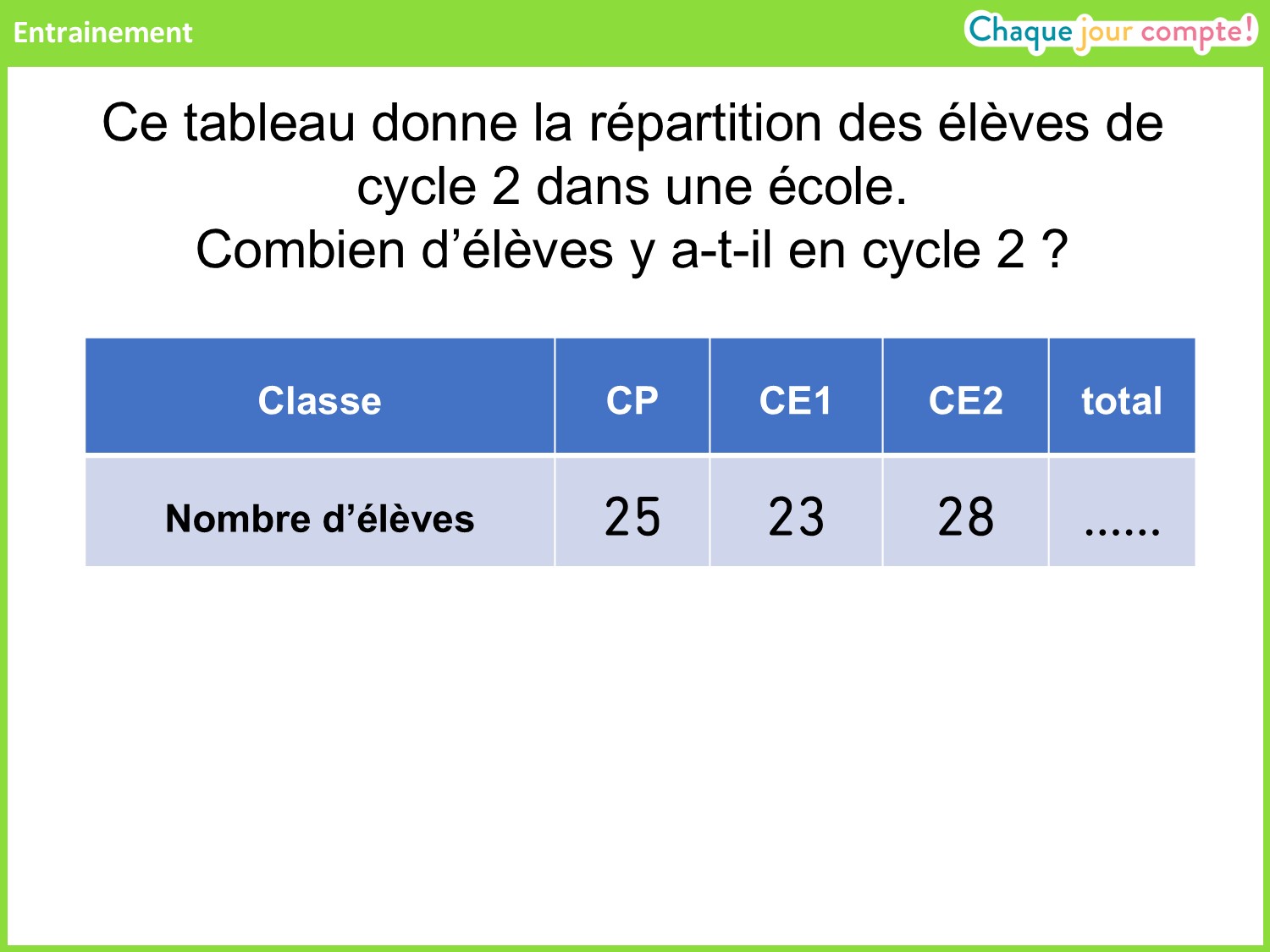 [Speaker Notes: Voici un autre problème que vous allez résoudre sur votre ardoise. 
Demander à un élève de lire l’énoncé, puis de présenter le tableau. Laisser les élèves chercher, puis faire une correction rapide.
Calcul : 25 + 23 + 28 = 76.
Phrase réponse : Il y a 76 élèves en cycle 2.]
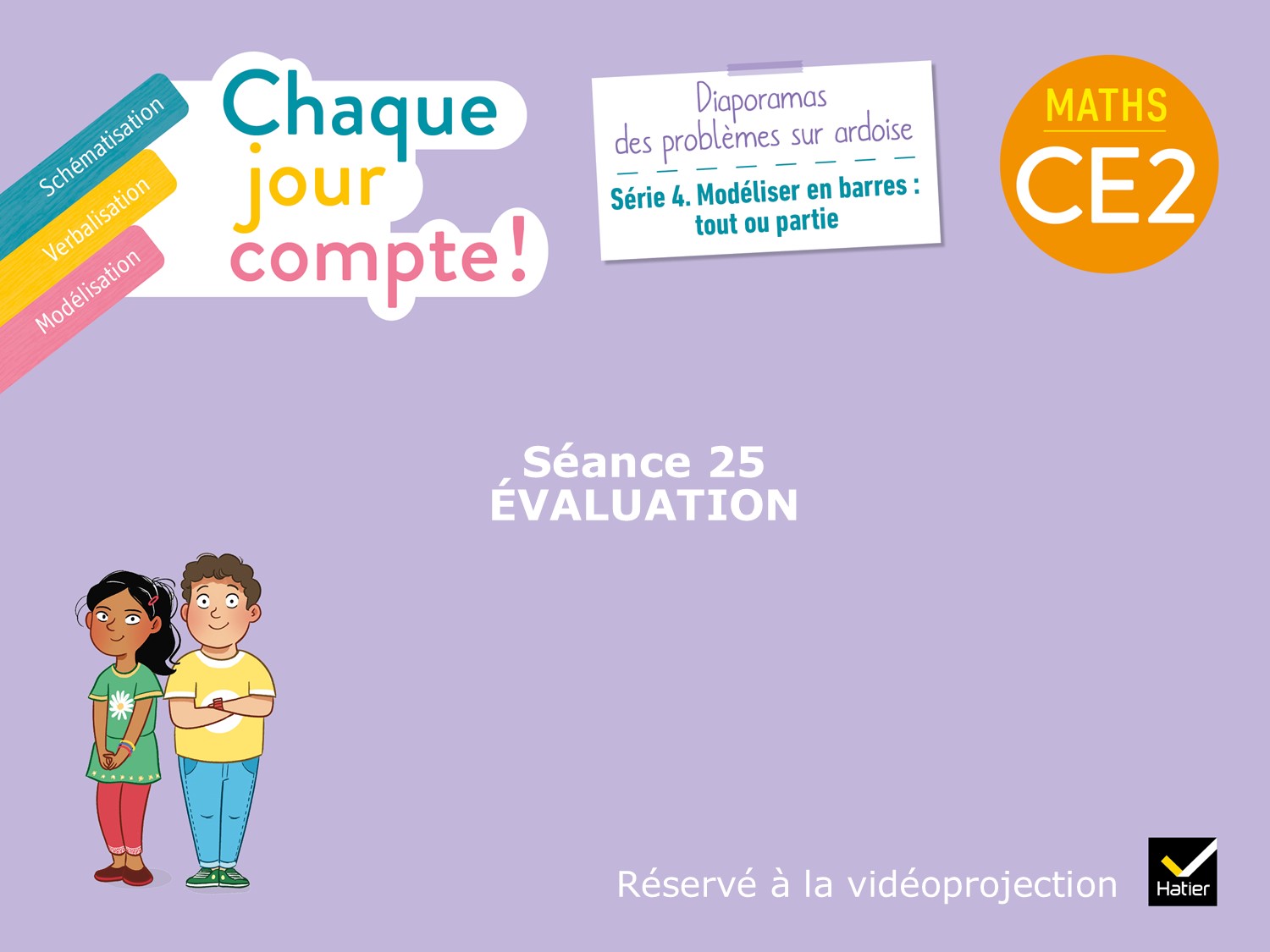 [Speaker Notes: Aujourd’hui, vous allez résoudre deux problèmes par écrit pour vérifier que vous avez bien compris comment on construit un schéma en barres.]
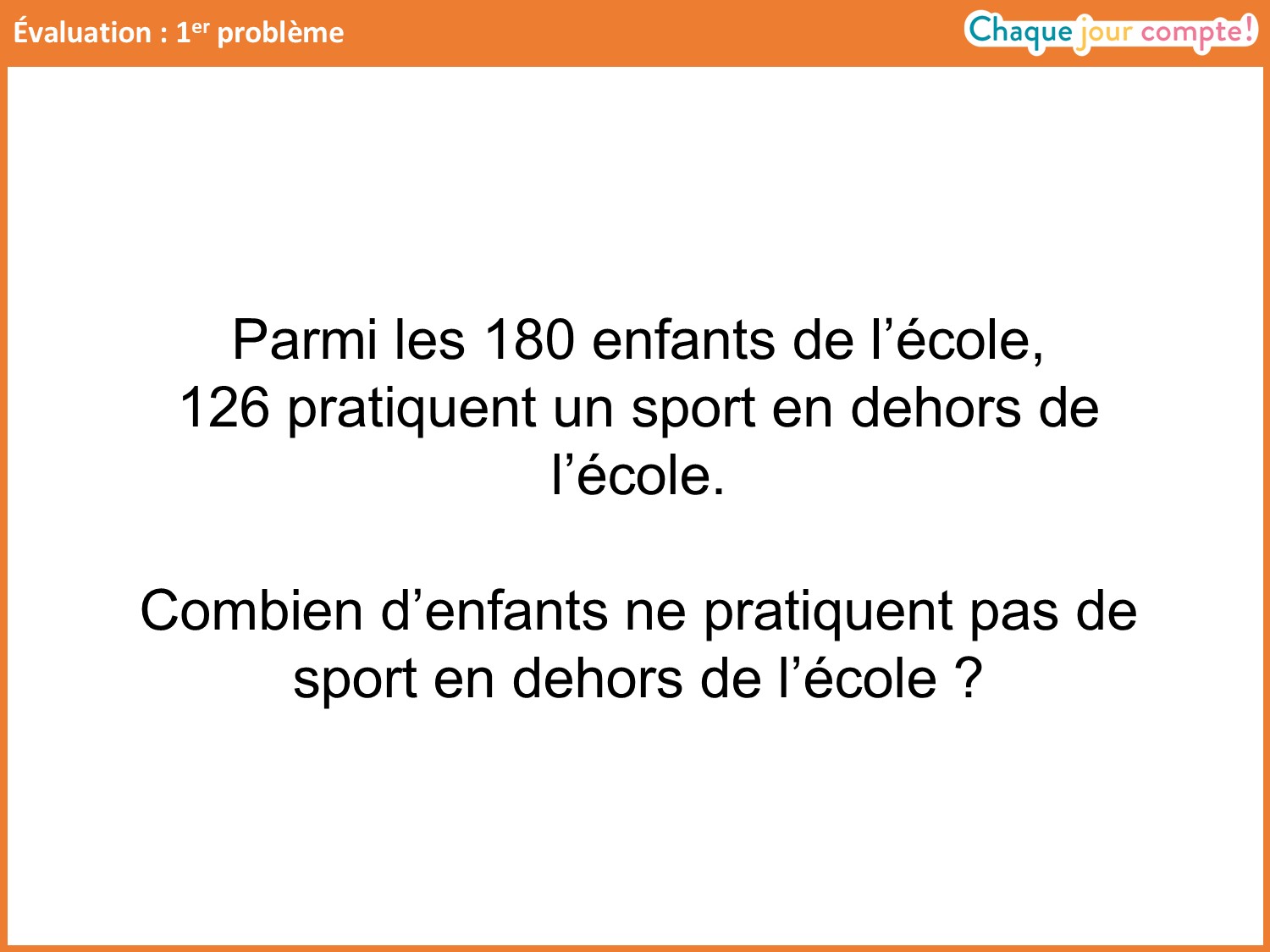 [Speaker Notes: Voici le premier problème.
Demander à un élève de lire le problème.
S’il n’y a pas de question relative au vocabulaire, distribuer la fiche réponse. 
Vous allez résoudre ce problème. Le schéma en barres est déjà tracé, vous devez le compléter.
Laisser entre 5 et 7 minutes aux élèves pour résoudre le problème.

Faire une correction collective des 2 problèmes après la résolution du 2nd problème en détaillant les étapes : schéma en barres et modélisation. 
Calcul : 180 – 126 = 54.
Phrase réponse :  54 enfants ne pratiquent pas de sport en dehors de l’école.]
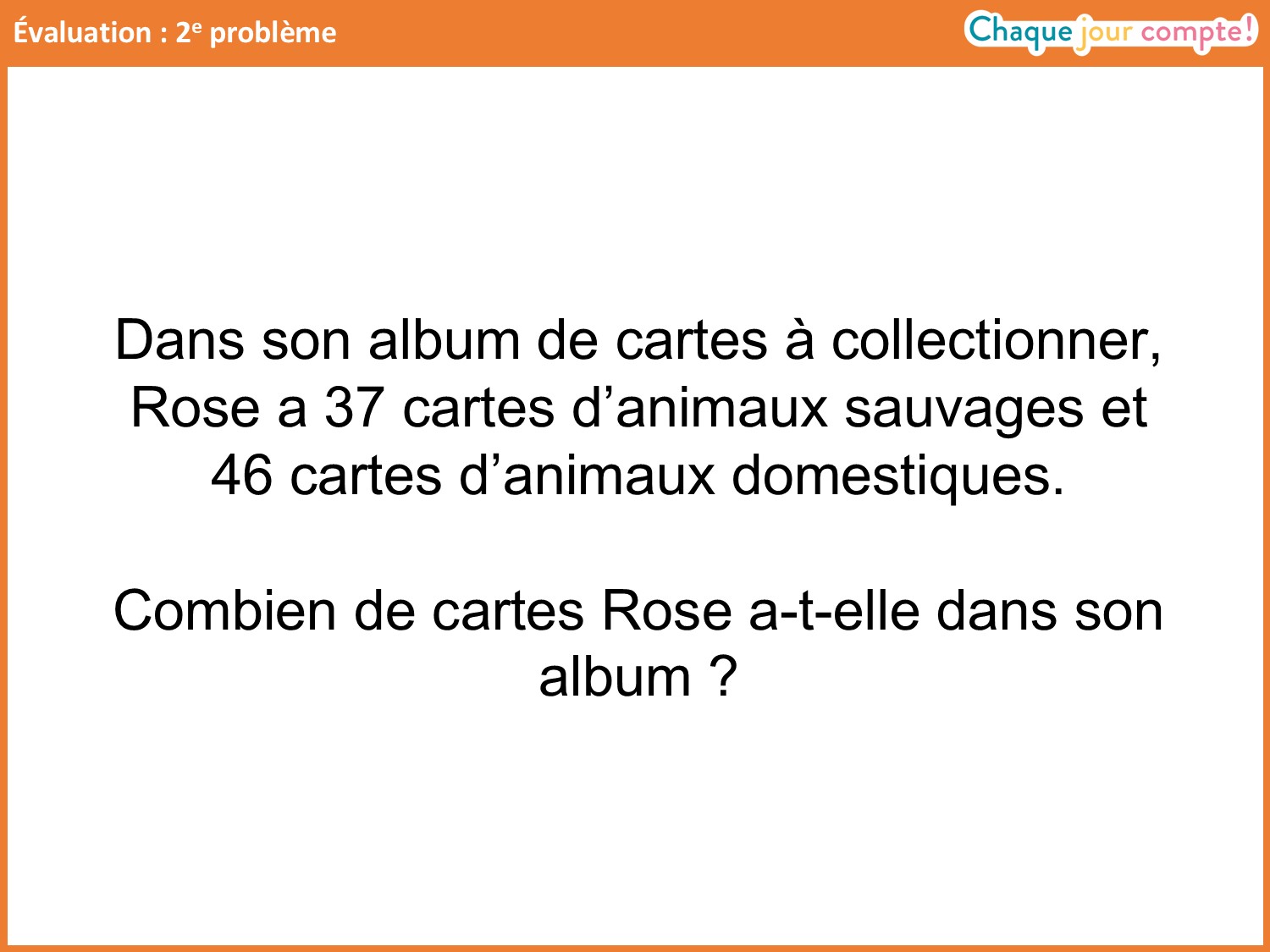 [Speaker Notes: Voici le second problème.
Demander à un élève de lire le problème et de le reformuler.
Vous allez résoudre ce problème. Ici, ce sera à vous de tracer le schéma en barres.
Laisser entre 5 et 7 minutes aux élèves pour résoudre le problème.

Faire une correction collective à la suite de la correction du 1er problème en détaillant les étapes : schéma en barres et modélisation. 
Calcul : 37 + 46 = 83.
Phrase réponse : Rose a 83 cartes dans son album.]